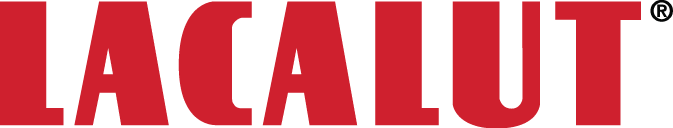 ПРОДУКЦИЯ LACALUT
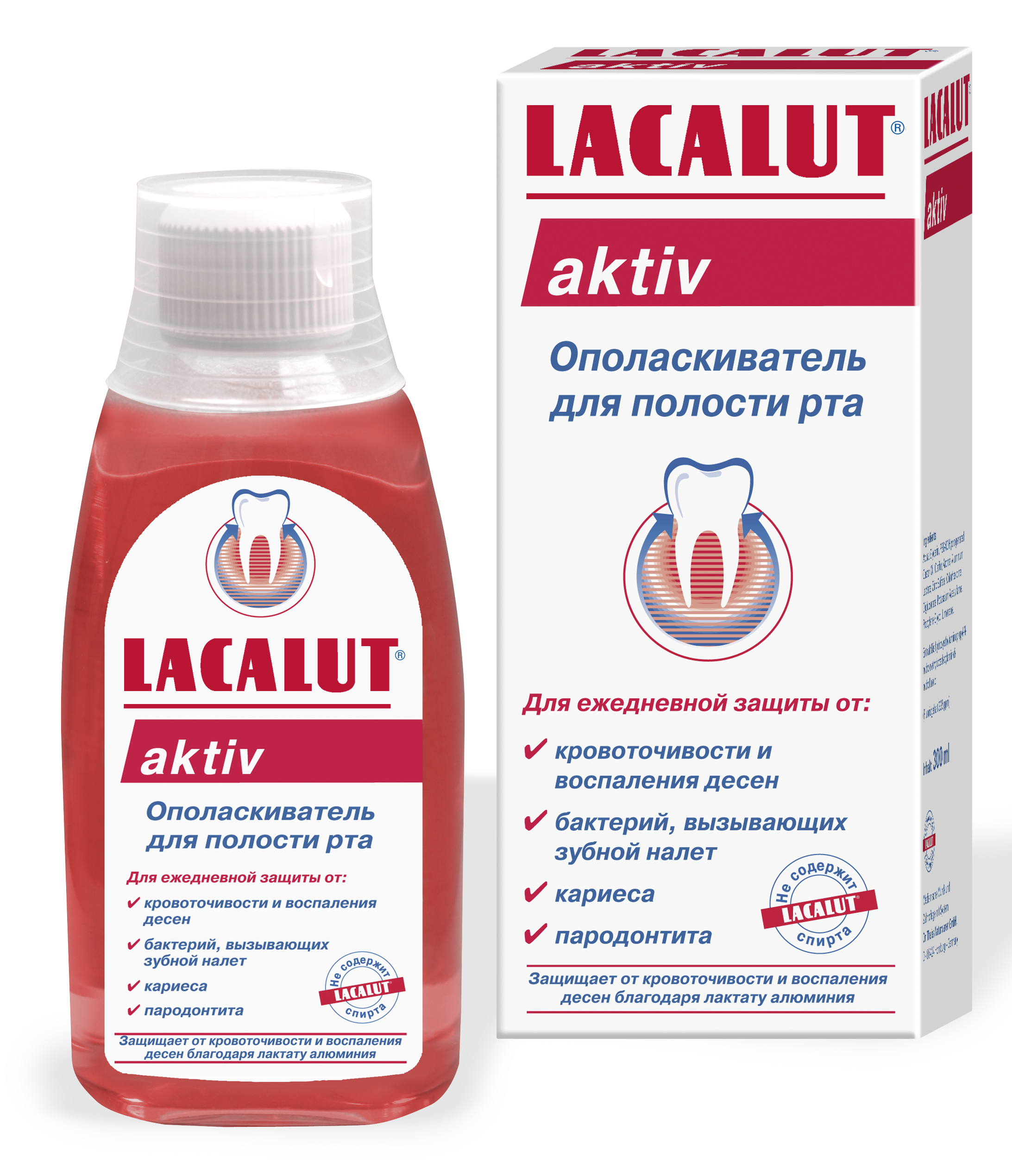 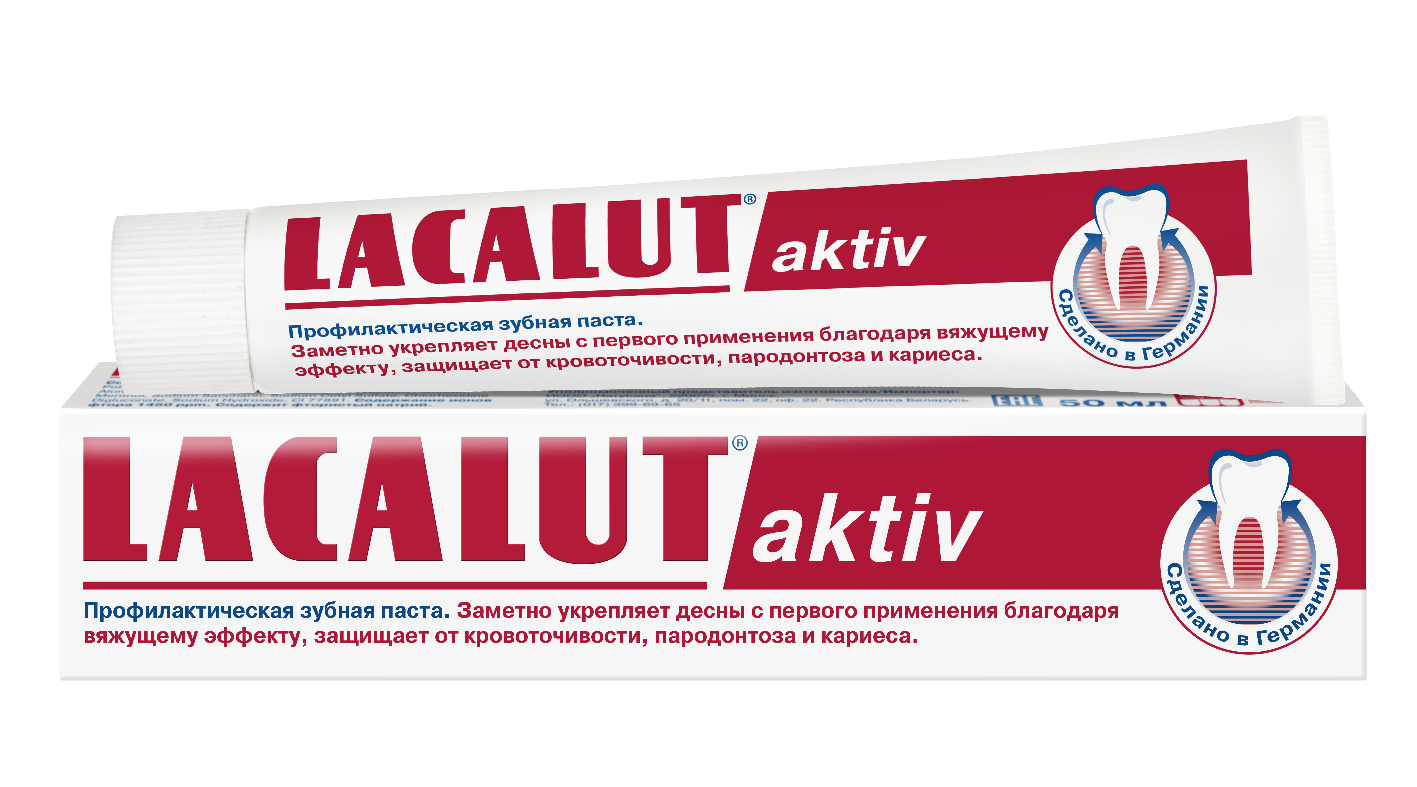 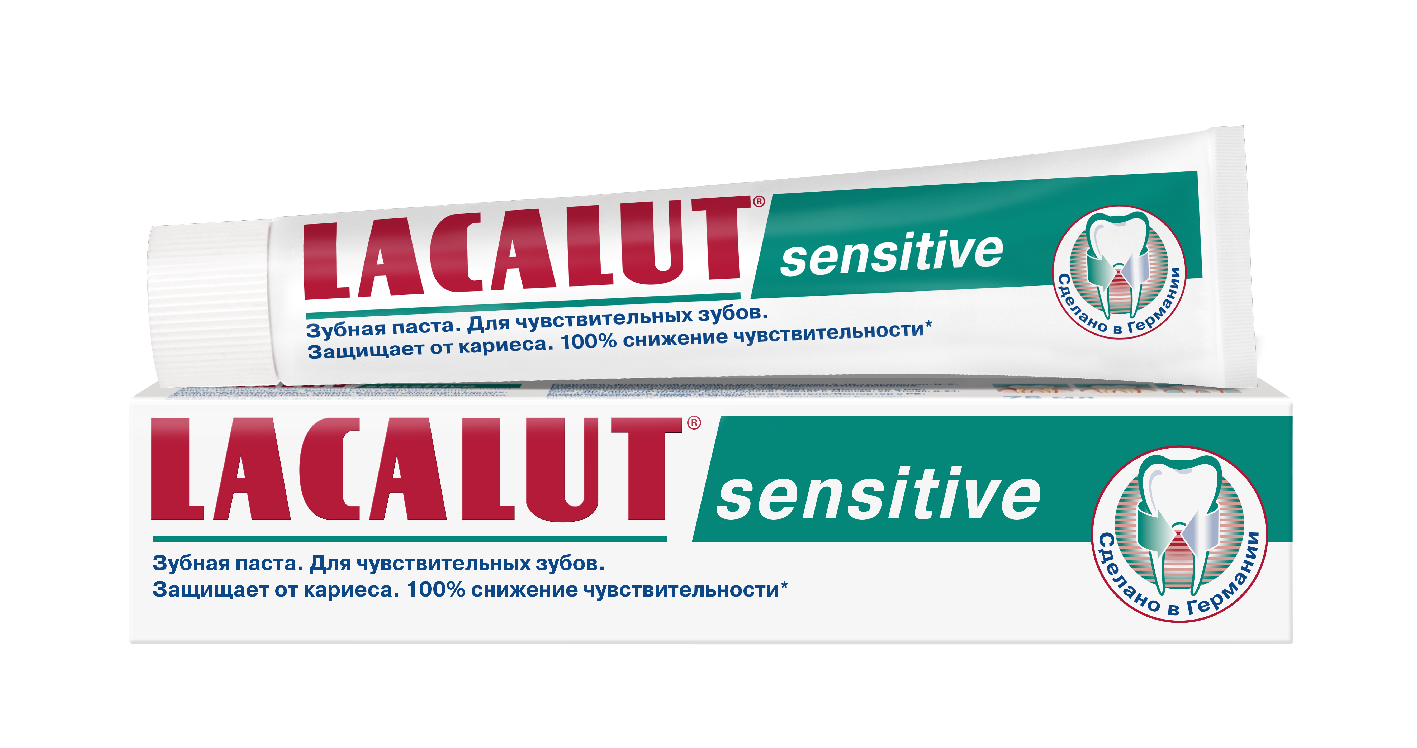 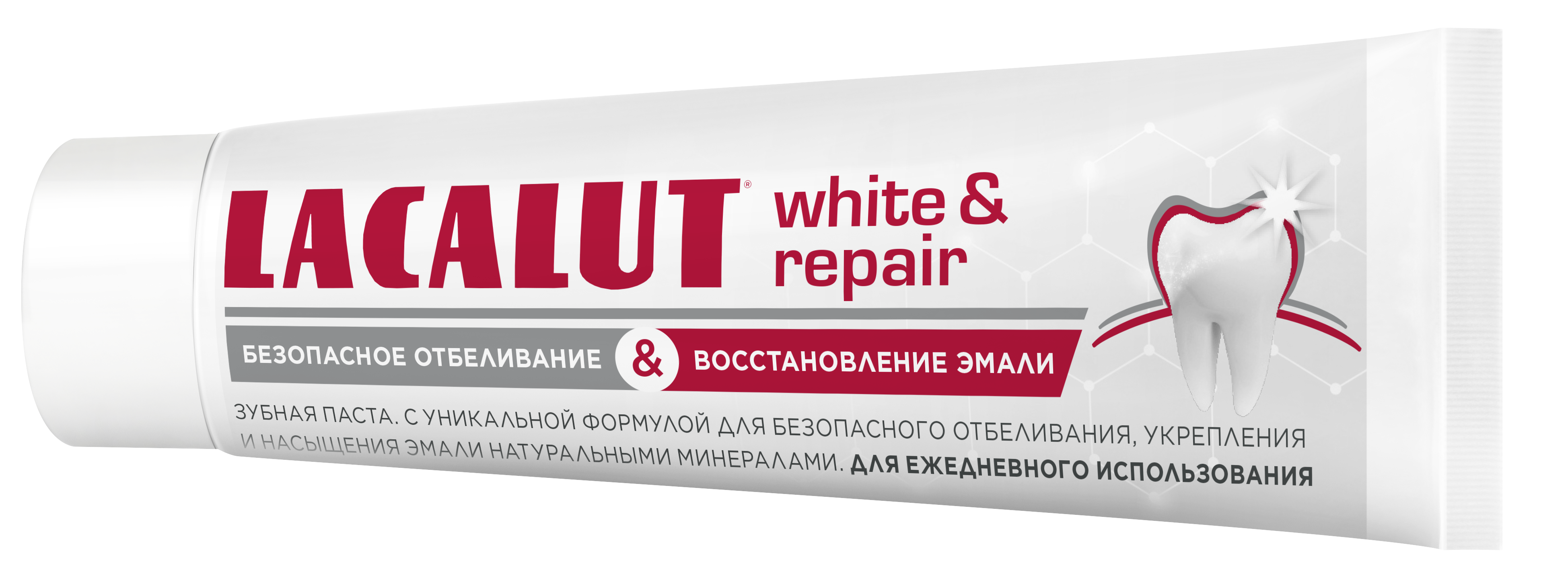 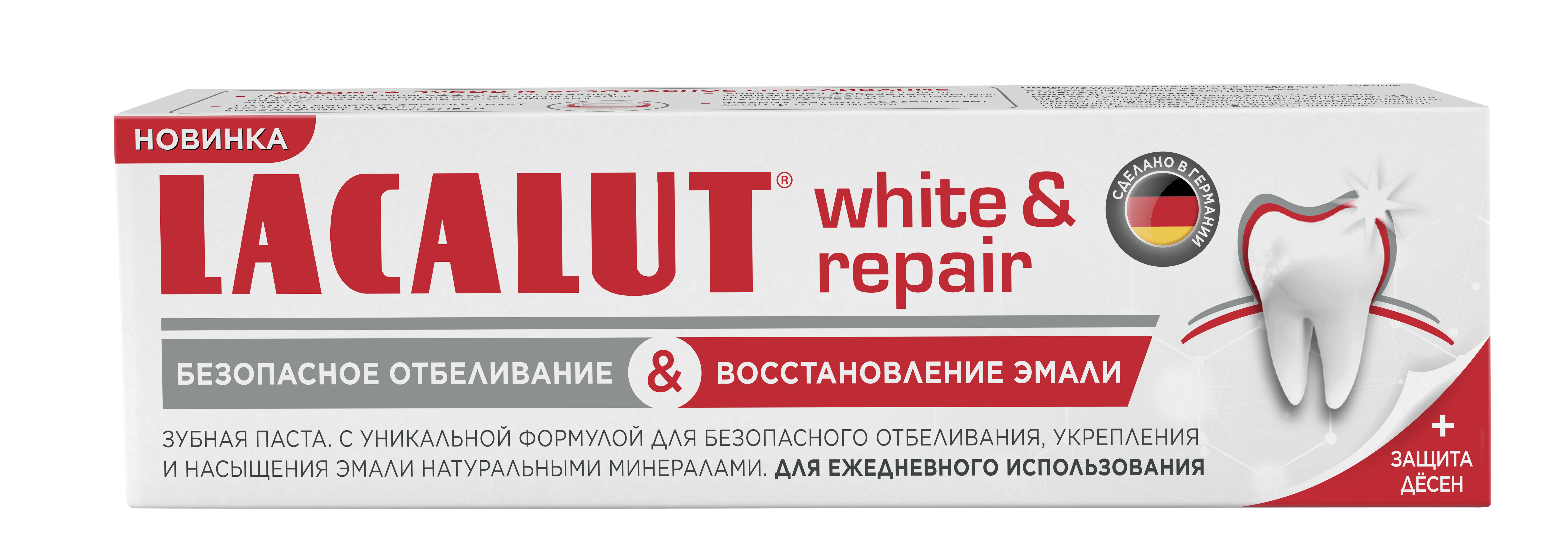 КРОВОТОЧИВОСТЬ И ВОСПАЛЕНИЕ ДЕСЕН
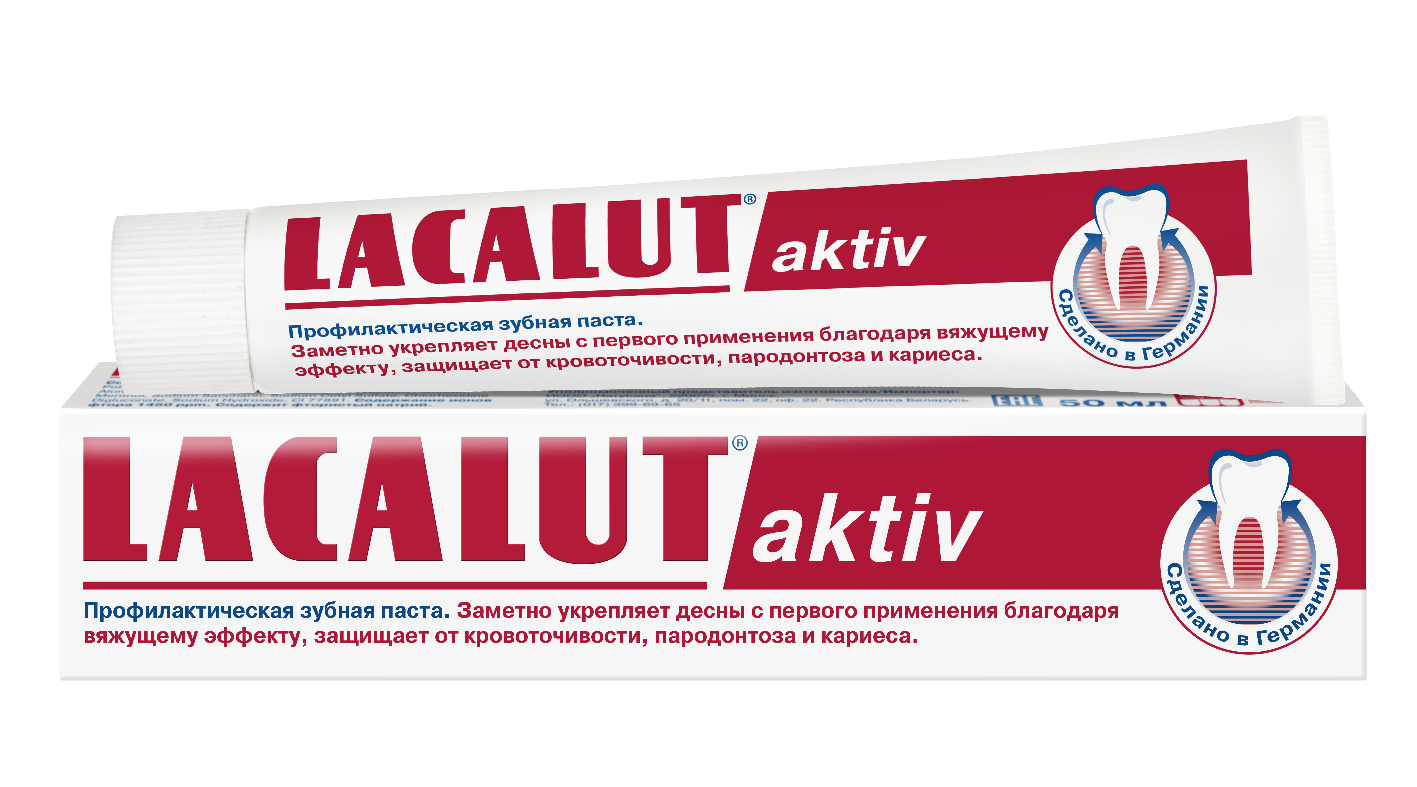 LACALUT AKTIV – ВЫБОР СТОМАТОЛОГОВ №1 ПРИ КРОВОТОЧИВОСТИ ДЕСЕН
ЛИНЕЙКА LACALUT AKTIV
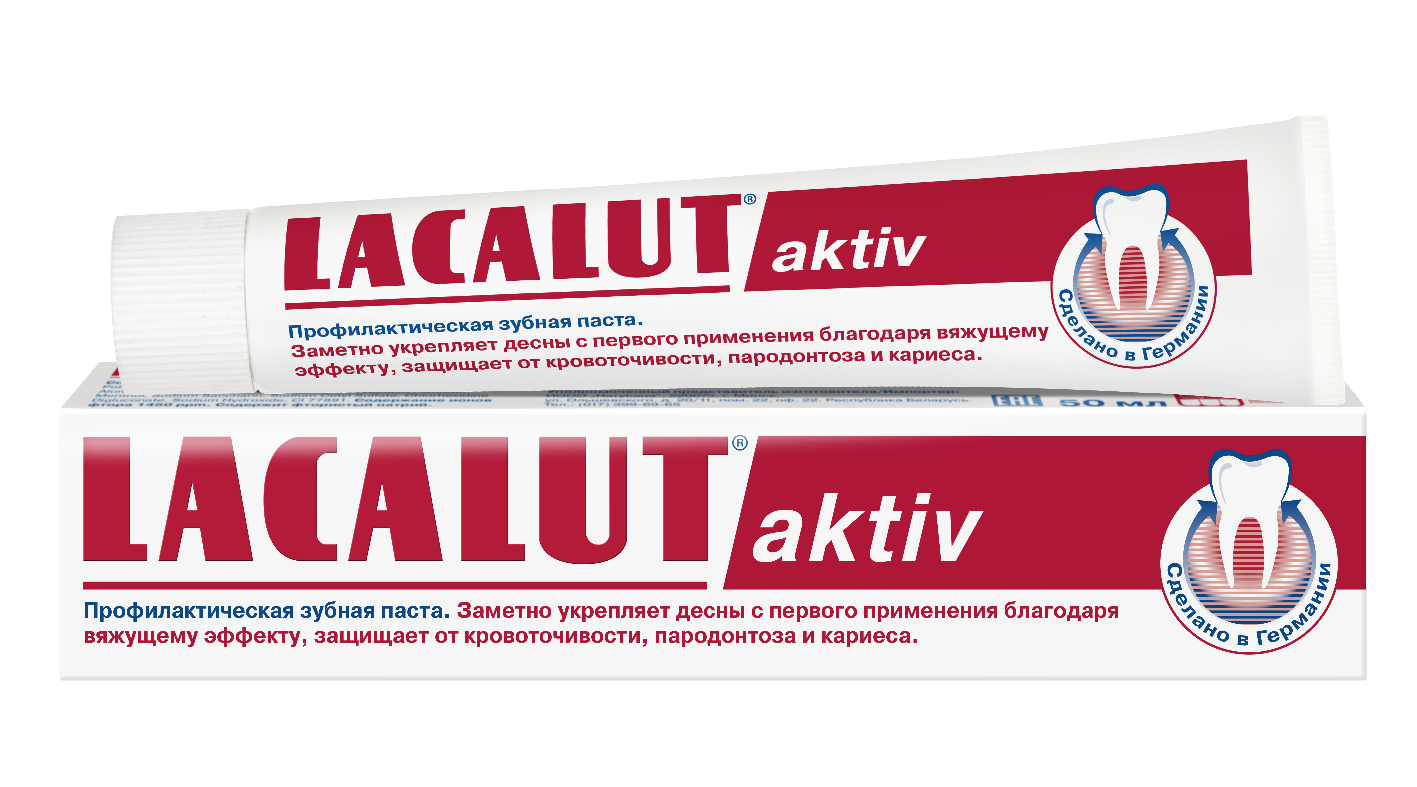 ЗУБНАЯ ПАСТА
LACALUT AKTIV
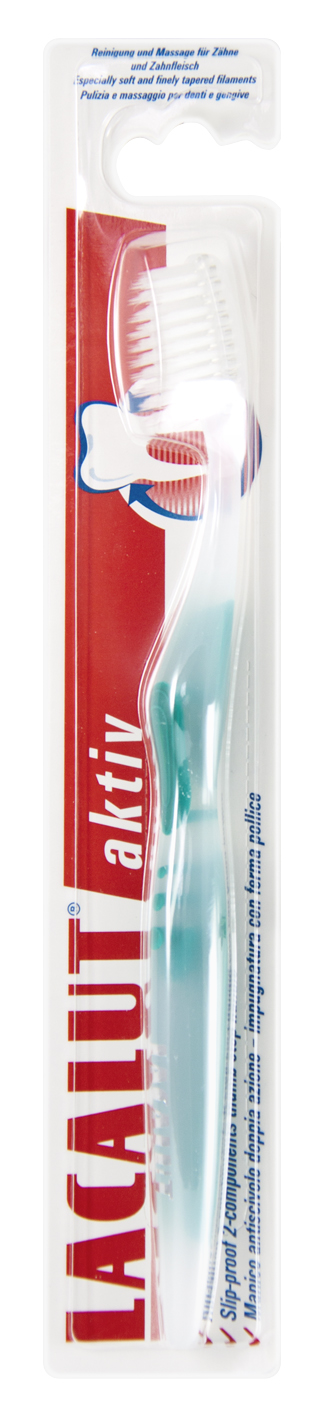 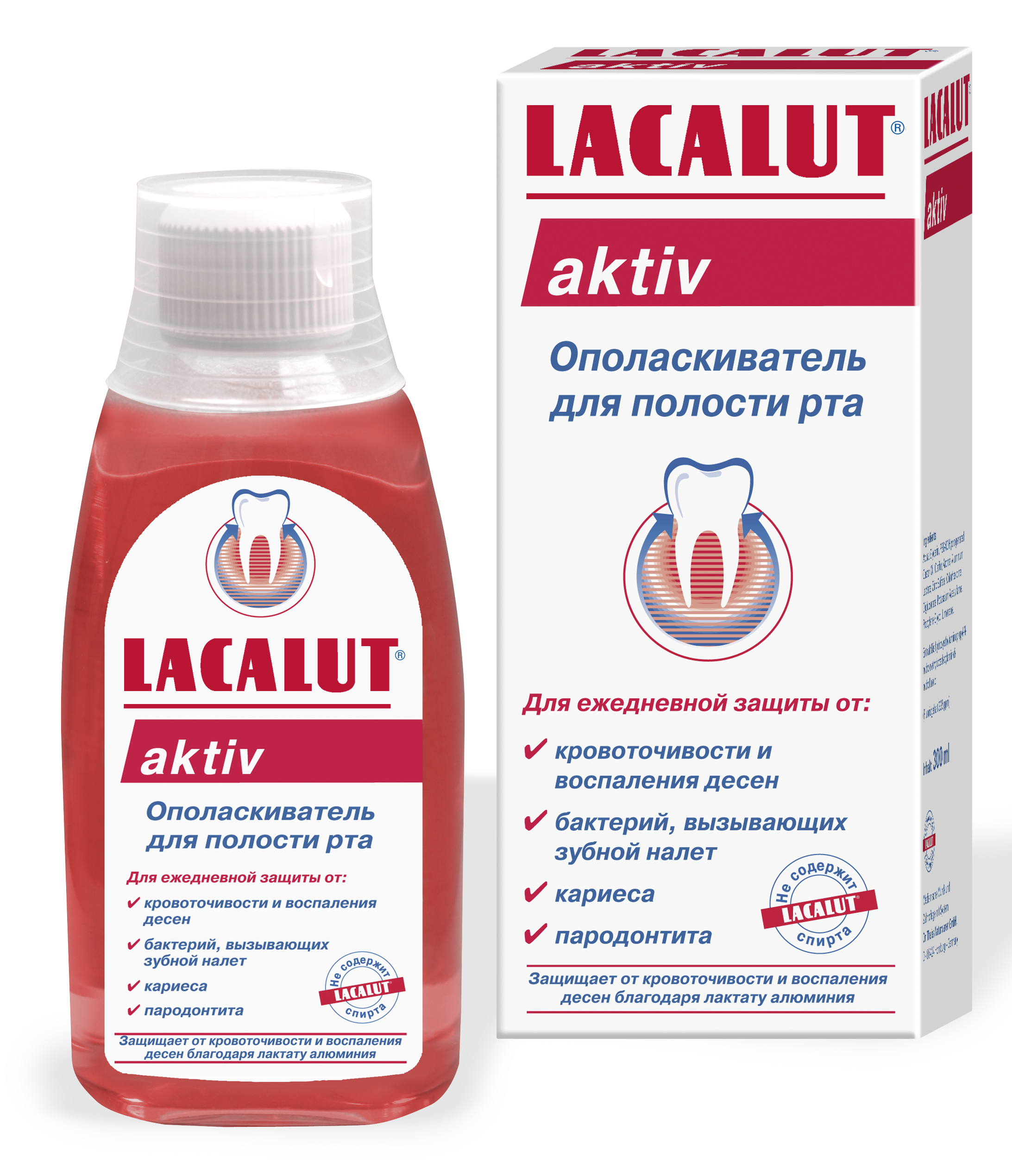 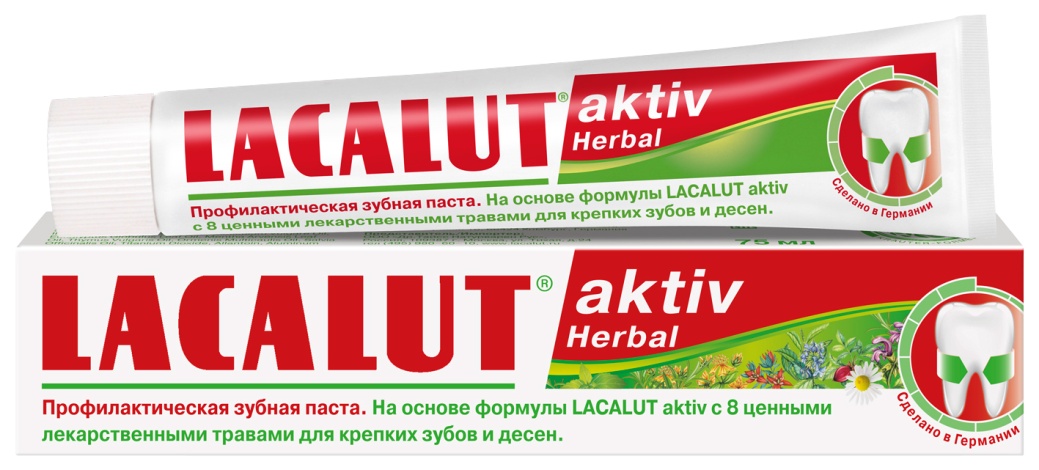 ЗУБНАЯ ПАСТА
LACALUT AKTIV HERBAL
ЗУБНАЯ ПАСТА
LACALUT AKTIV
«ЗАЩИТА ДЕСЕН & 
БЕРЕЖНОЕ ОТБЕЛИВАНИЕ»
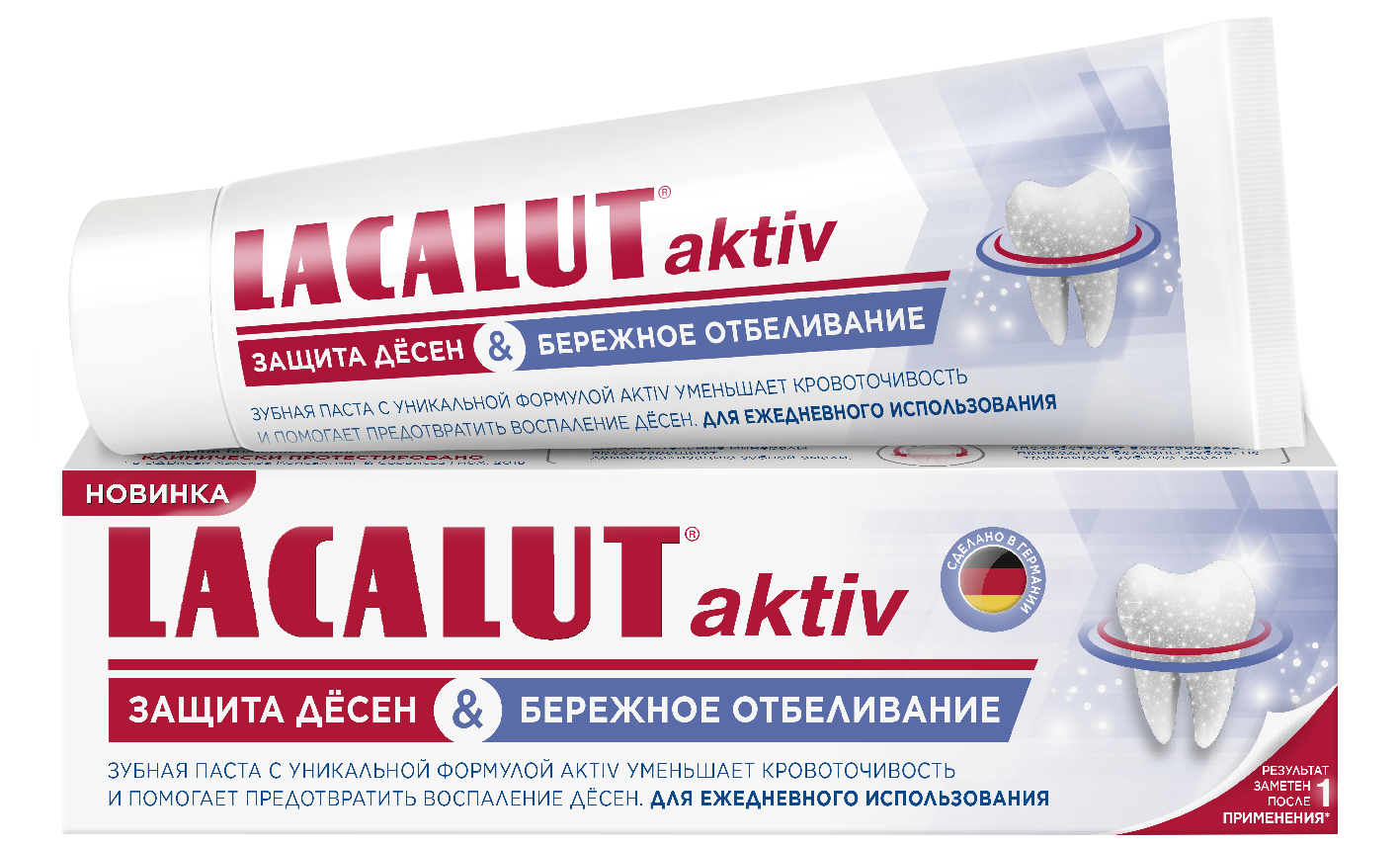 ЗУБНАЯ ЩЕТКА LACALUT AKTIV
ОПОЛАСКИВАТЕЛЬ
ДЛЯ ПОЛОСТИ РТА 
LACALUT AKTIV
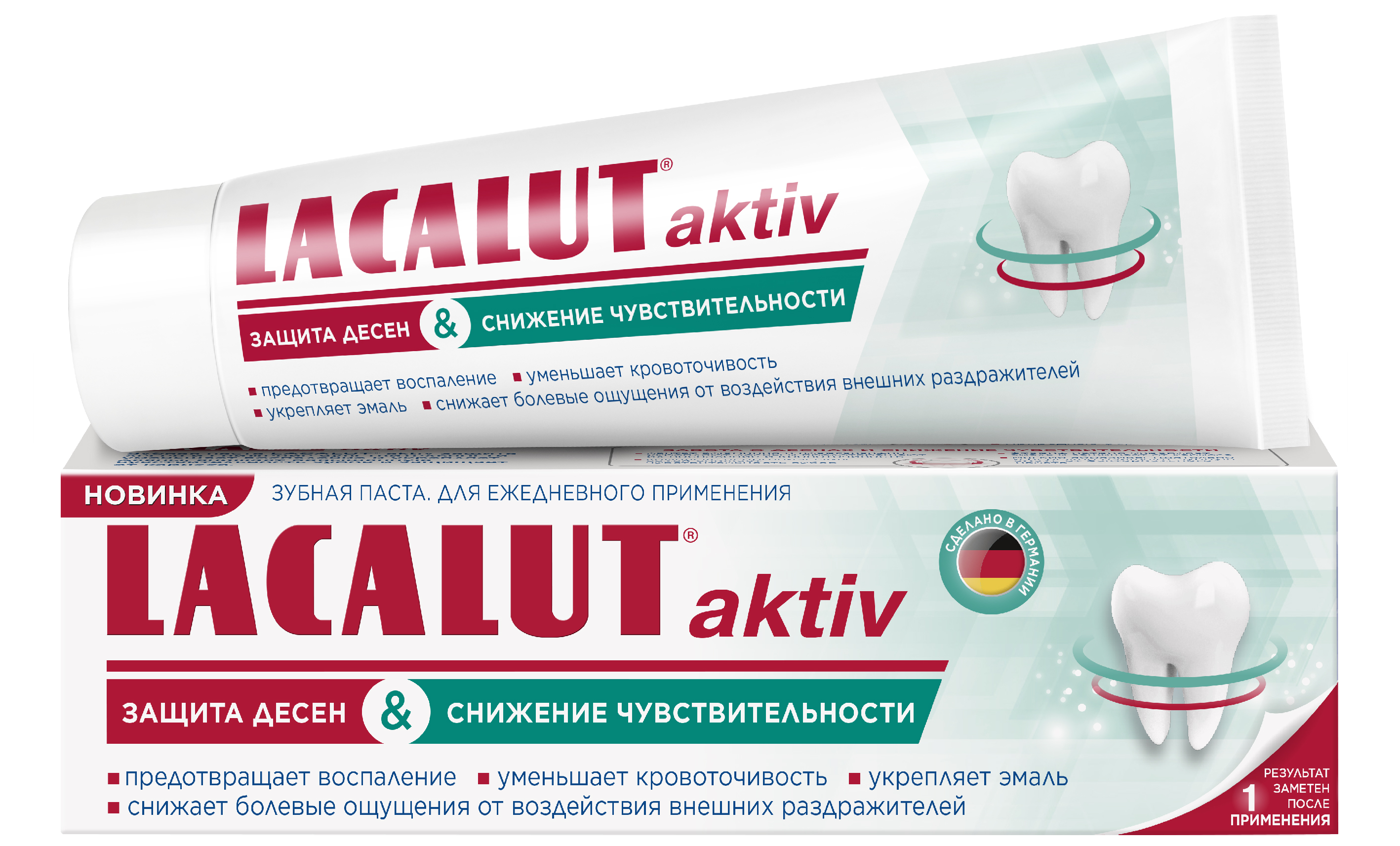 ЗУБНАЯ ПАСТА
LACALUT AKTIV
«ЗАЩИТА ДЕСЕН & 
СНИЖЕНИЕ ЧУВСТВИТЕЛЬНОСТИ»
Информация содержится на сайте lacalut.ru
LACALUT AKTIV
СВОЙСТВА АКТИВНЫХ КОМПОНЕНТОВ
СВОЙСТВА
АКТИВНЫЕ КОМПОНЕНТЫ
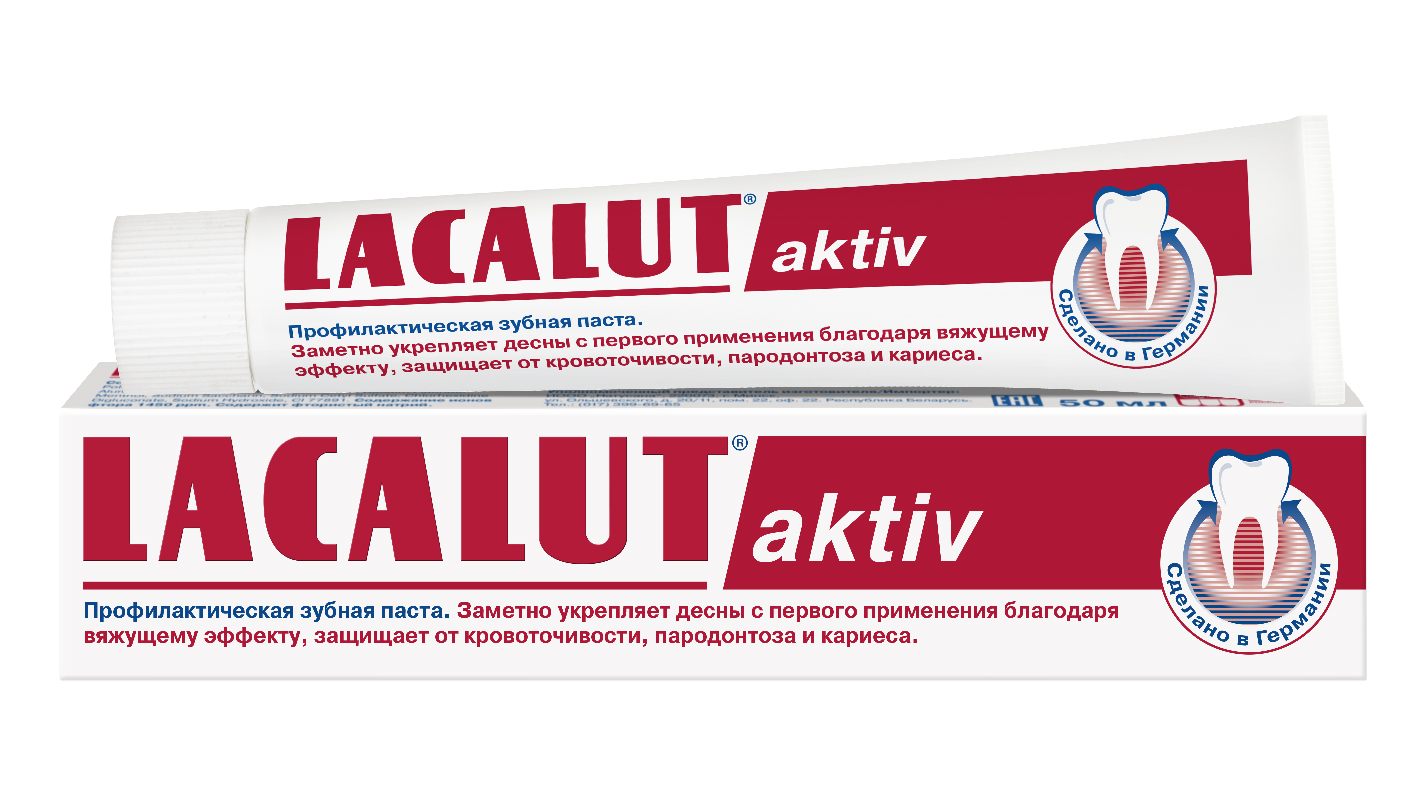 Защищает и укрепляет десны


Обладает антисептическими свойствами

Предупреждает развитие кариеса
ЛАКТАТ АЛЮМИНИЯ
ХЛОРГЕКСИДИН
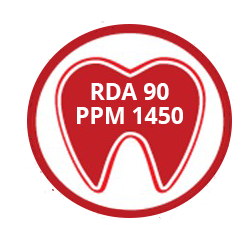 ФТОРИД НАТРИЯ
Информация о составе содержится на упаковке и на сайте lacalut.ru
LACALUT AKTIV – ВЫБОР СТОМАТОЛОГОВ №1 ПРИ КРОВОТОЧИВОСТИ ДЕСЕН
При воспалении и кровоточивости десен стоматологи рекомендуют своим пациентам в первую очередь зубную пасту с хлоргексидином и лактатом алюминия в сочетании с комплексным лечением*
*MI  Research, 2020: «Определение наиболее часто рекомендуемых пациентам зубных паст при кровоточивости десен среди стоматологов». В опросе принимало участие 402 стоматолога из городов России.
LACALUT AKTIV
КЛИНИЧЕСКИ ДОКАЗАННАЯ ЭФФЕКТИВНОСТЬ
Динамика индекса гигиены полости рта OHI-S – СНИЖЕНИЕ НА 76%
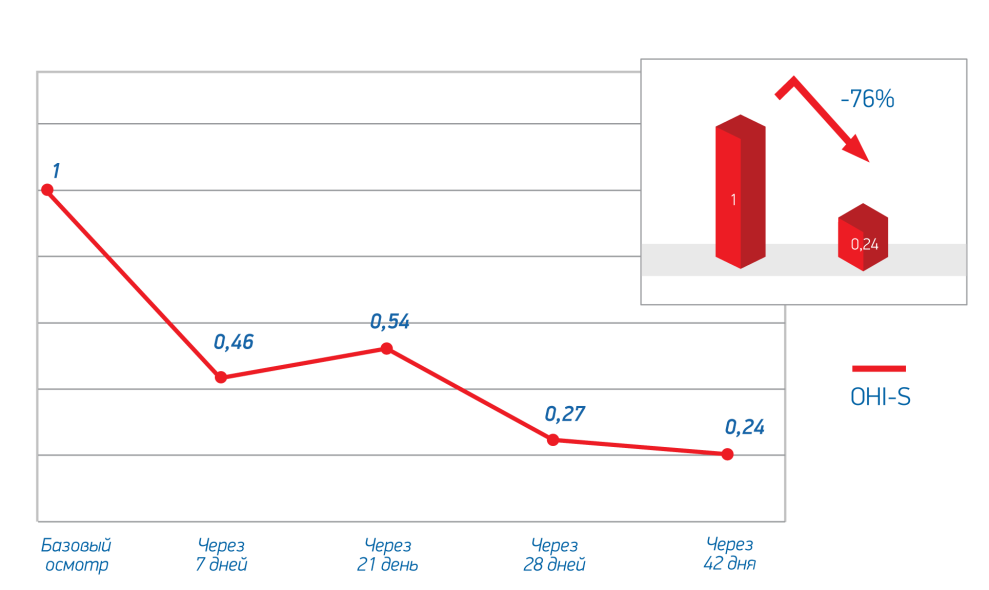 Налётоингибирующий эффект LACALUT aktiv проявляется статистически достоверно в конце первой недели использования (индекс OHI-S уменьшился на 54,0%), в результате воздействия на микрофлору полости рта активного компонента хлоргексидина биглюконата. Налетоочищающий эффект нарастает на протяжении всего исследования (индекс OHI-S уменьшился на 76,0%)*
*Отчет о результатах клинических испытаний LACALUT aktiv /Э.Б. Сахарова/Москва 2008, 6-9 с.
[Speaker Notes: OHI-S – упрощенный индекс гигиены полости рта. 

Исследование проводилось на сорока добровольцах обоего пола в возрасте от 19 до 20 лет, в городе Москва, имеющих не менее 20 зубов без кариеса, периодонтита, коронок и пломб V класса. Пробанты не имели никаких медицинских противопоказаний и обязались пользоваться только выданной им зубной пастой и добросовестно чистить зубы, по меньшей мере два раза в день. Исследование завершили 38 участников, прошедших полный цикл исследования]
LACALUT AKTIV
КЛИНИЧЕСКИ ДОКАЗАННАЯ ЭФФЕКТИВНОСТЬ
Динамика индекса зубного налета PI – СНИЖЕНИЕ НА 70%
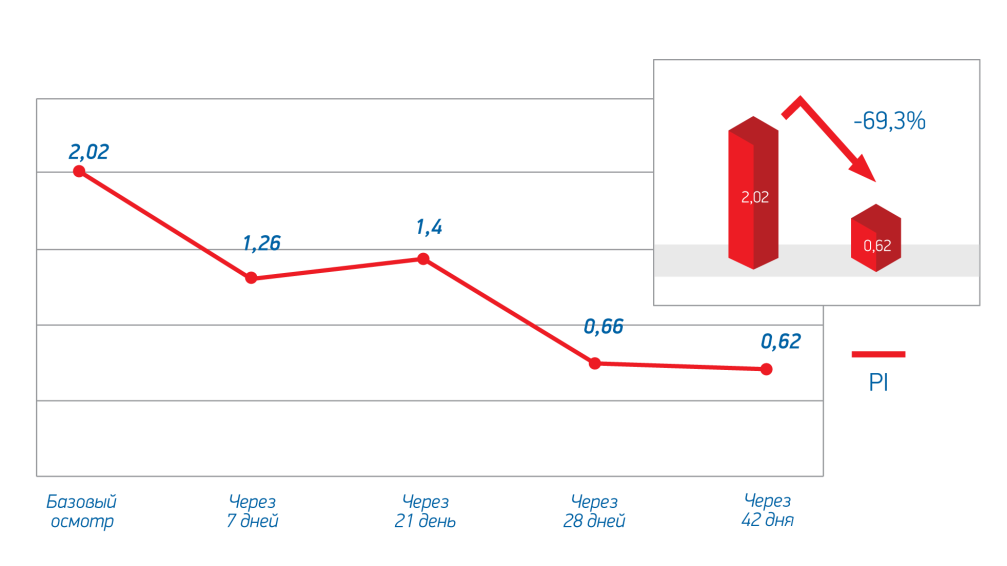 Редукция индекса Silness-Loe составляет 69,3%. Положительный эффект последовательного снижения в каждом периоде исследования наблюдается как по уровню образования бляшек, так и по уровню кровоточивости, что связано с наличием в составе зубной пасты LACALUT aktiv  лактата алюминия*
*Отчет о результатах клинических испытаний LACALUT aktiv /Э.Б. Сахарова/Москва 2008, 6-9 с.
[Speaker Notes: Индекс зубного налета PI (plaque index) или Silness-Loe отражает по 4-х балльной системе уровень накопления мягкого и твердого налета на 4-х поверхностях каждого зуба]
LACALUT AKTIV
КЛИНИЧЕСКИ ДОКАЗАННАЯ ЭФФЕКТИВНОСТЬ
Динамика индекса гингивита PMA – СНИЖЕНИЕ НА 63%
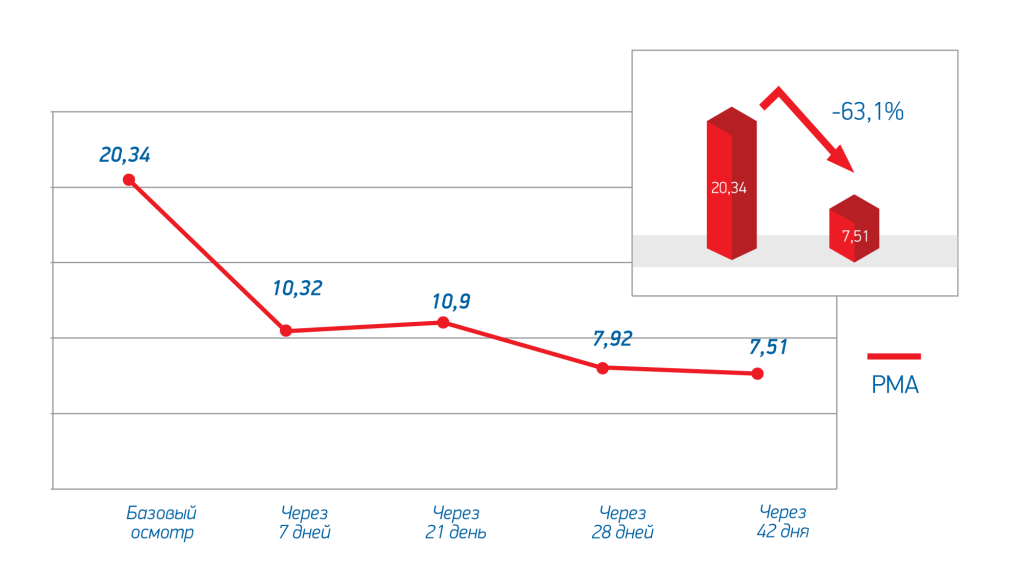 Редукция воспаления десен (индекс гингивита PMA) наблюдается уже в конце первой недели (49,3%) у всех участников исследования, к четвёртому осмотру воспаление десен регрессировало с еще большей статистической достоверностью, и это значение сохранилось до конца исследования (63,1%)*
*Отчет о результатах клинических испытаний LACALUT aktiv /Э.Б. Сахарова/Москва 2008, 6-9 с.
[Speaker Notes: Индекс PMA применяется для оценки начальных воспалительных изменений в пародонте]
LACALUT AKTIV
СВОЙСТВА АКТИВНЫХ КОМПОНЕНТОВ
АКТИВНЫЕ КОМПОНЕНТЫ
СВОЙСТВА
Защищает и укрепляет десны

Обладает антисептическими свойствами

Предупреждает развитие кариеса

Дополнительный противовоспалительный эффект
ЛАКТАТ АЛЮМИНИЯ
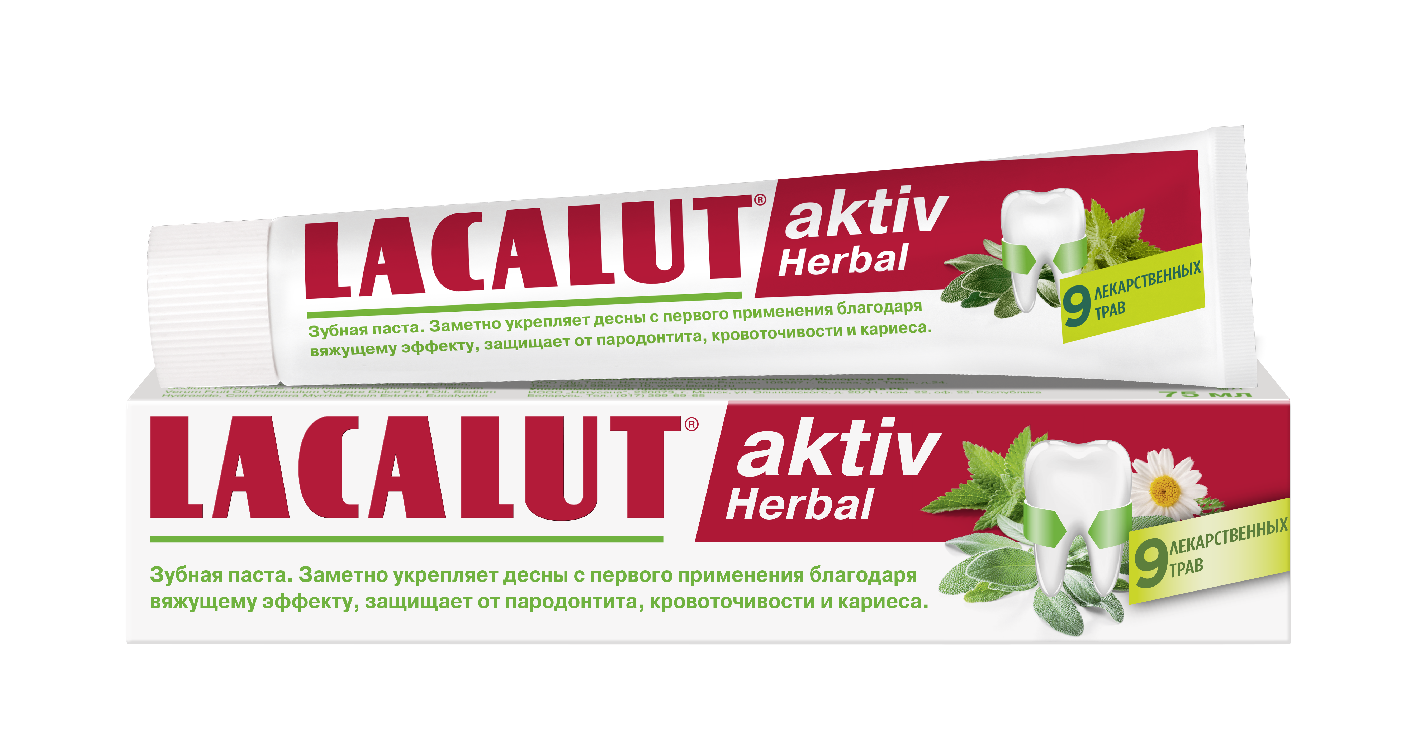 ХЛОРГЕКСИДИН
ФТОРИД НАТРИЯ
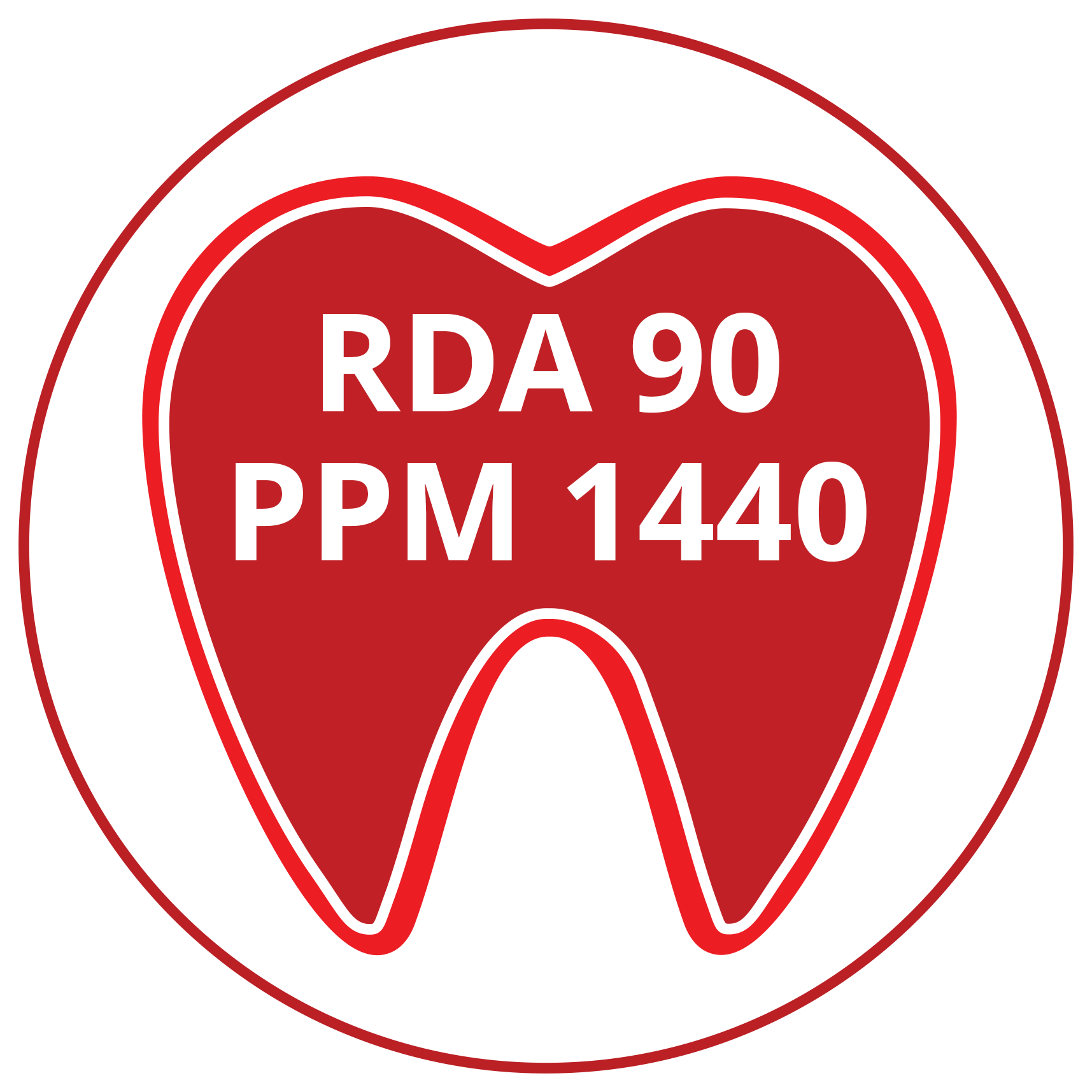 9 ЛЕКАРСТВЕННЫХ ТРАВ
Информация о составе содержится на упаковке и на сайте lacalut.ru
LACALUT AKTIV «ЗАЩИТА ДЕСЕН&БЕРЕЖНОЕ ОТБЕЛИВАНИЕ»
СВОЙСТВА АКТИВНЫХ КОМПОНЕНТОВ
АКТИВНЫЕ КОМПОНЕНТЫ
СВОЙСТВА
Защищает и укрепляет десны

Обладает антисептическими свойствами

Предупреждает развитие кариеса

Увлажняет слизистую полости рта

Расщепляют белковую часть зубного налета
ЛАКТАТ АЛЮМИНИЯ
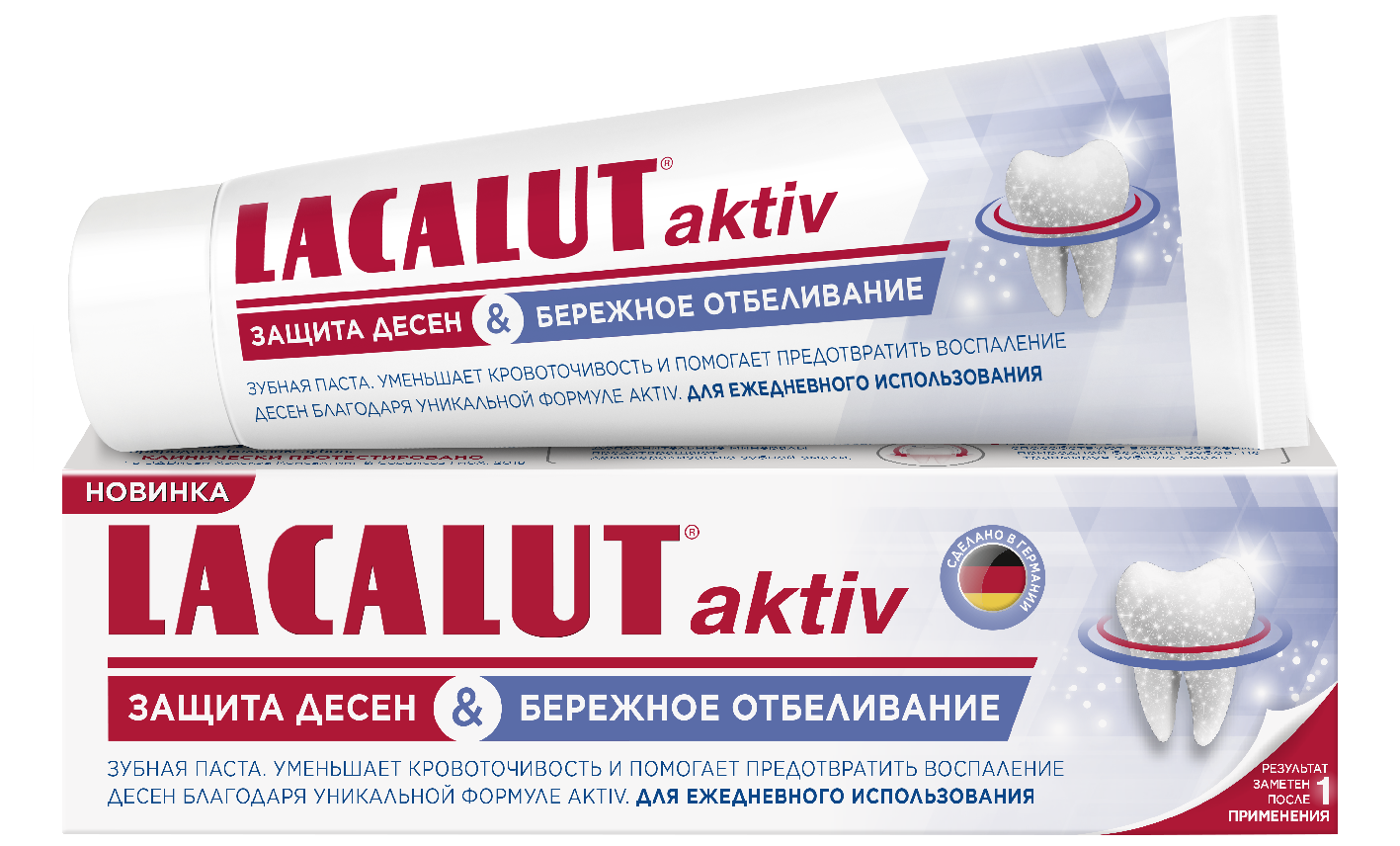 ХЛОРГЕКСИДИН
ФТОРИД НАТРИЯ
ГИАЛУРОНАТ НАТРИЯ
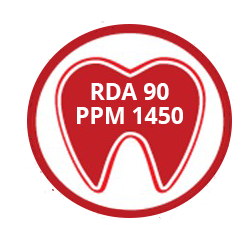 БРОМЕЛАИН
ПАПАИН
Информация о составе содержится на упаковке и на сайте lacalut.ru
LACALUT AKTIV «ЗАЩИТА ДЕСЕН&БЕРЕЖНОЕ ОТБЕЛИВАНИЕ»
КЛИНИЧЕСКИ ДОКАЗАННАЯ ЭФФЕКТИВНОСТЬ
Эффект после 1-ого применения
PI
(Десневой индекс)
Изменение цвета зубов
Общее микробное 
число
OHI-S
(Индекс зубного налёта)
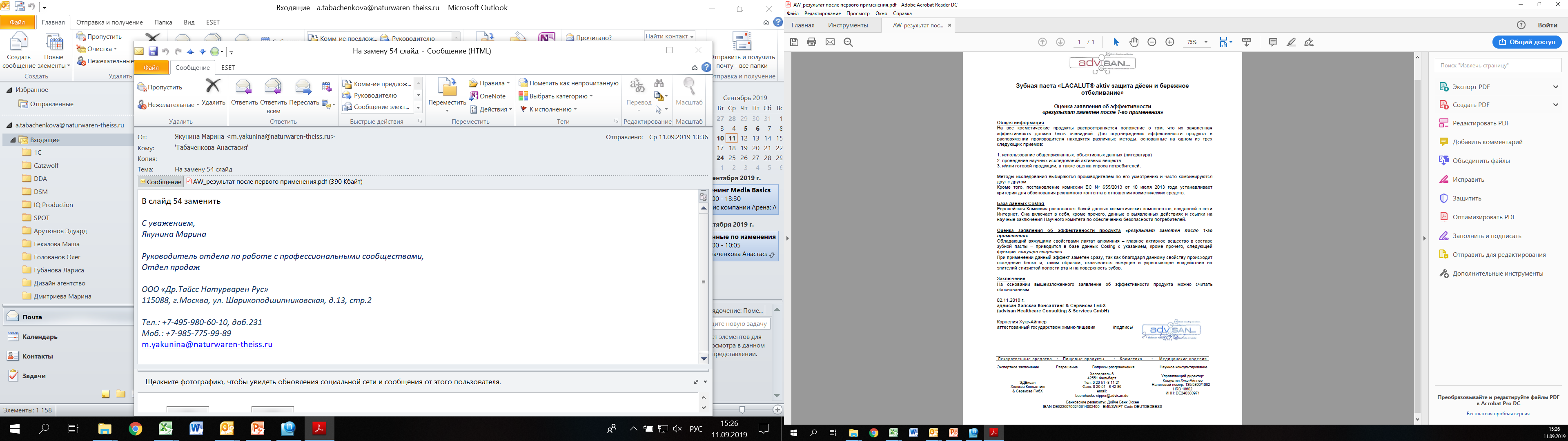 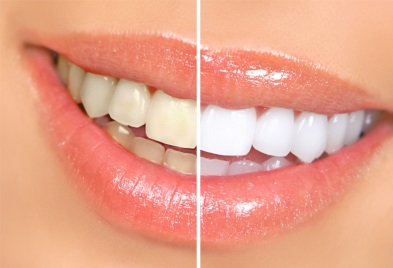 % изменения через 4 недели
-0,7
тона **
- 49,1 %
- 35,9 %
- 49,9%*
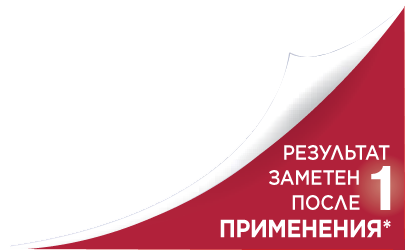 *, ** Заключение врачей-дерматологов и врачей-стоматологов о результатах клинико-дерматологического теста по применению зубной пасты Lacalut aktiv plus, Рец.-№: 050218-3, Мюнстер, 07.09.2018 г.
LACALUT AKTIV «ЗАЩИТА ДЕСЕН&СНИЖЕНИЕ ЧУВСТВИТЕЛЬНОСТИ»
СВОЙСТВА АКТИВНЫХ КОМПОНЕНТОВ
АКТИВНЫЕ КОМПОНЕНТЫ
СВОЙСТВА
Защищает и укрепляет десны

Снижают повышенную чувствительность зубов

Предупреждает развитие кариеса

Обладает антисептическими свойствами
ЛАКТАТ АЛЮМИНИЯ
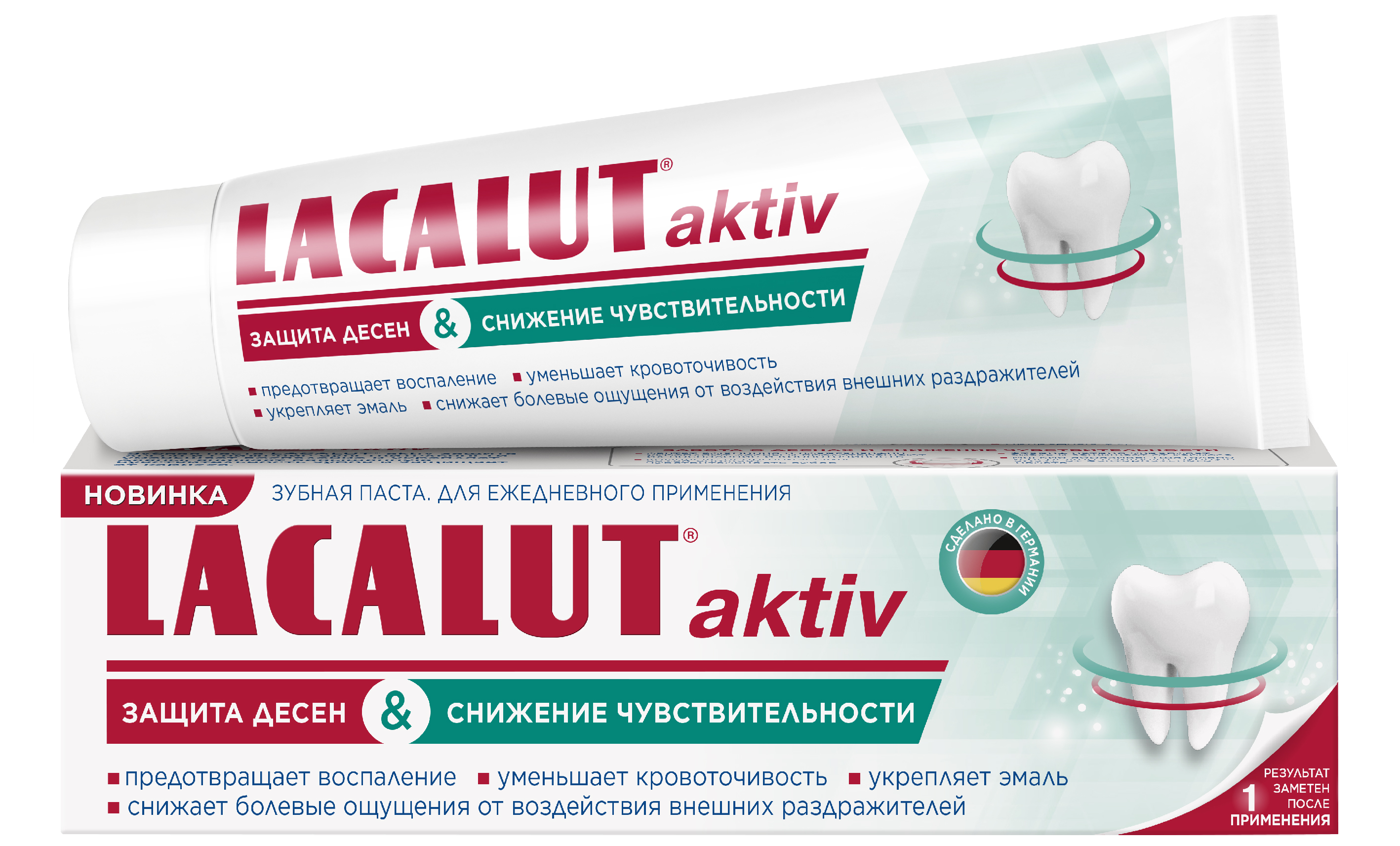 АЦЕТАТ СТРОНЦИЯХЛОРИД КАЛИЯ
ФТОРИД НАТРИЯ
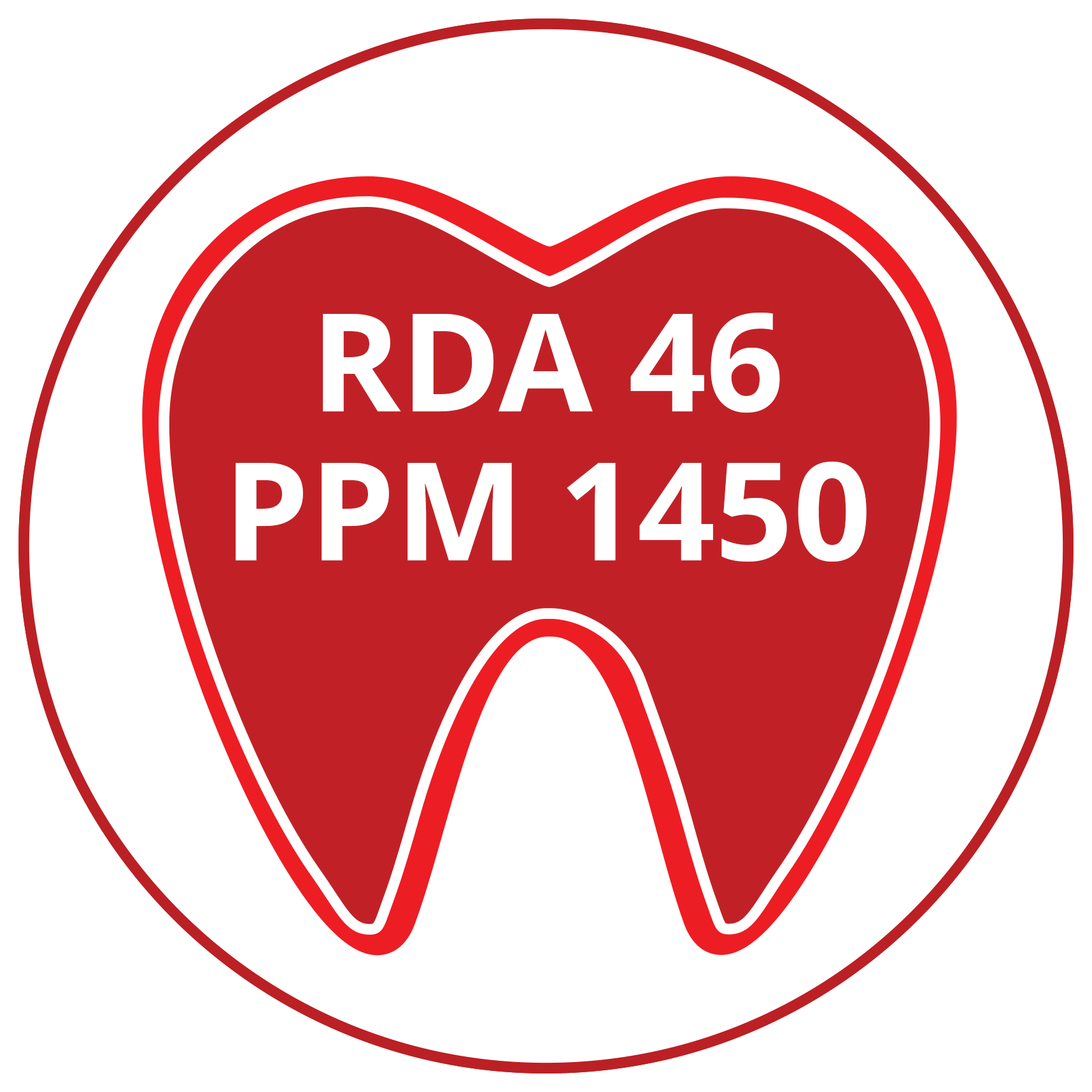 ХЛОРГЕКСИДИН
Информация о составе содержится на упаковке и на сайте lacalut.ru
СТРОНЦИЯ АЦЕТАТ - C4H6O4SR
МГНОВЕННЫЙ ЭФФЕКТ – 
ЗАПЕЧАТЫВАНИЕ ОТКРЫТЫХ ДЕНТИННЫХ КАНАЛЬЦЕВ
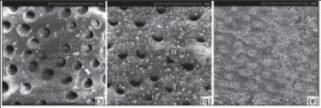 ОПОЛАСКИВАТЕЛЬ LACALUT AKTIV
СВОЙСТВА АКТИВНЫХ КОМПОНЕНТОВ
АКТИВНЫЕ КОМПОНЕНТЫ
СВОЙСТВА
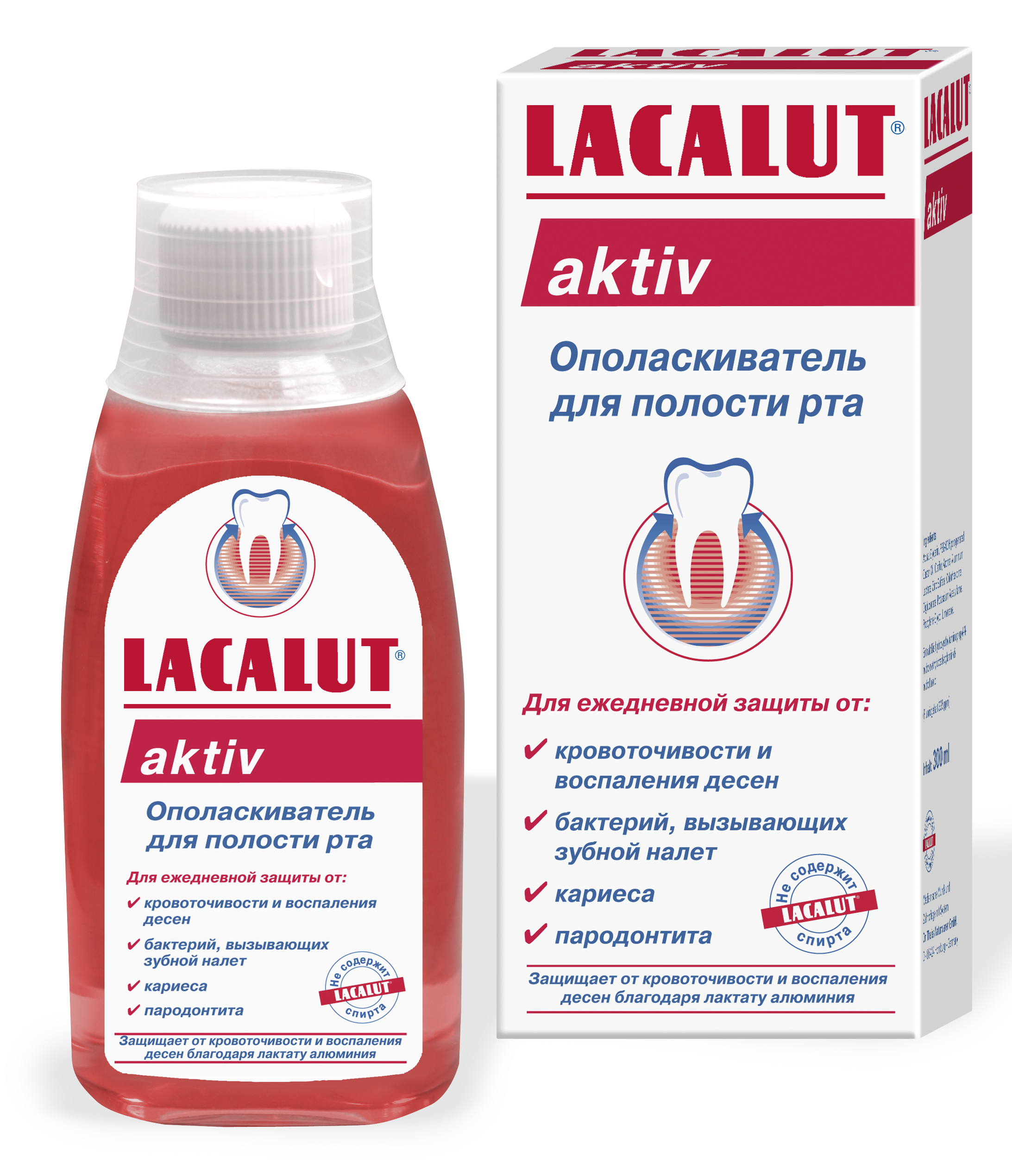 Защищает и укрепляет десны

Обладает антисептическими свойствами

Предупреждает развитие кариеса и пролонгирует действие зубной пасты
ЛАКТАТ АЛЮМИНИЯ
ХЛОРГЕКСИДИН
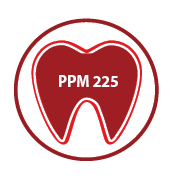 АМИНОФТОРИД
Информация о составе содержится на упаковке и на сайте lacalut.ru
ЗУБНАЯ ЩЕТКА LACALUT AKTIV
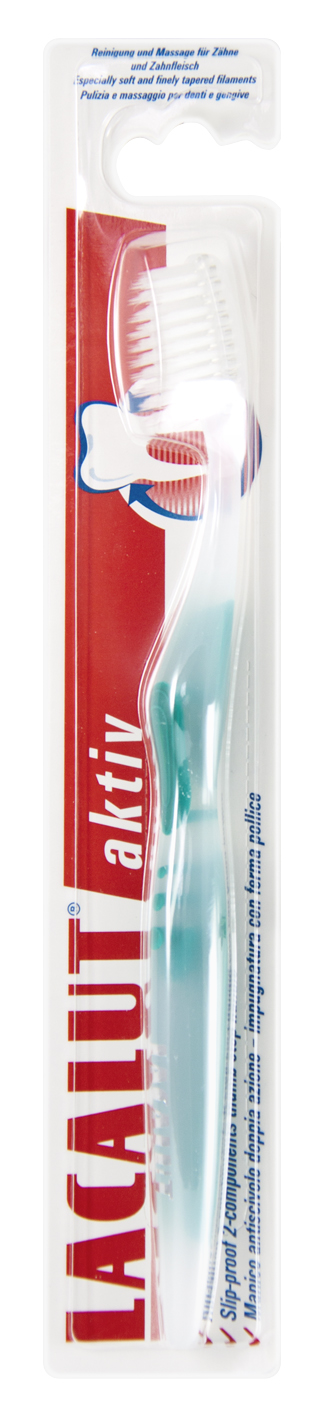 МЯГКАЯ
ЩЕТИНА
Сочетает два вида нейлоновых щетинок:
закругленные щетинки основного чистящего слоя тщательно убирают налет с зубной эмали
филированные удлиненные щетинки безболезненно массируют десны 
Нескользящая эргономичная ручка позволяет регулировать нагрузку на эмаль и десны
Информация содержится на сайте lacalut.ru
ЧУВСТВИТЕЛЬНОСТЬ ЗУБОВ
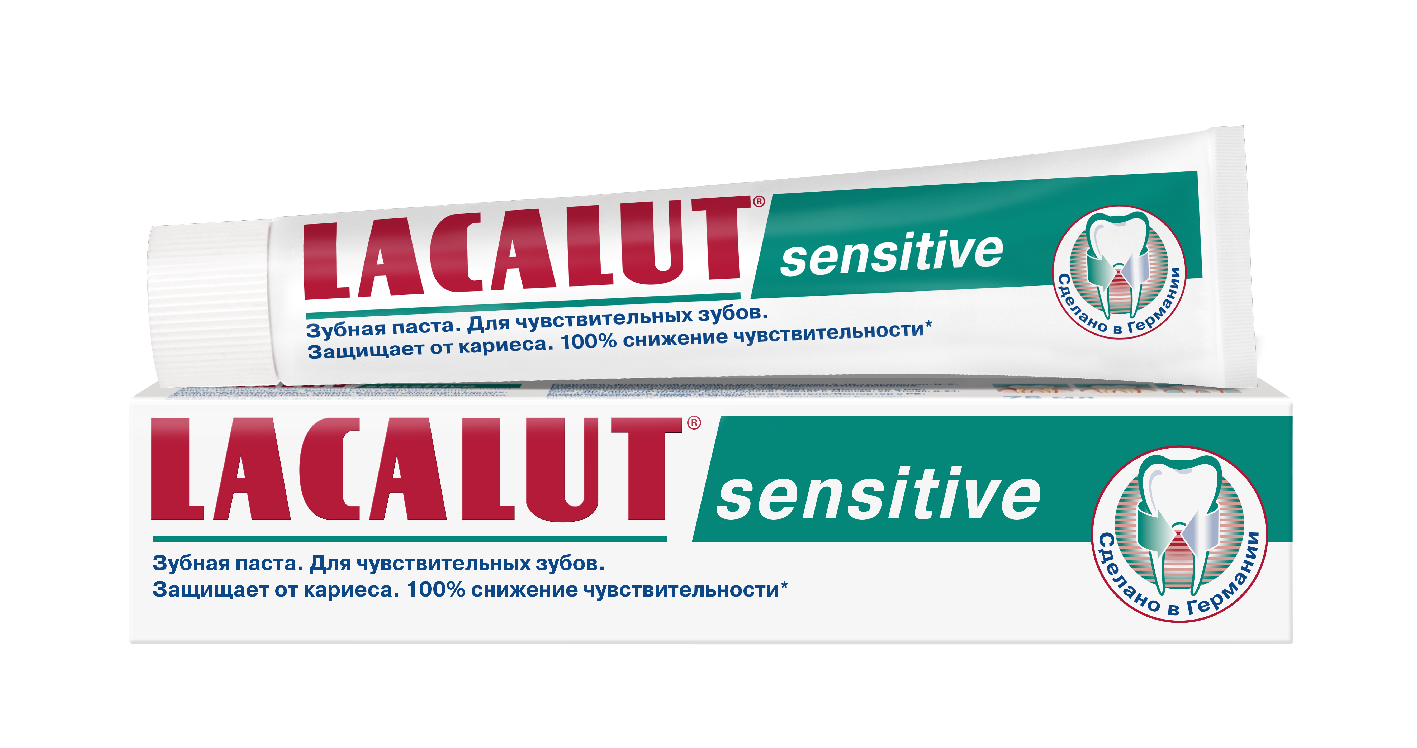 LACALUT SENSITIVE – РЕШЕНИЕ ПРОБЛЕМЫ ЧУВСТВИТЕЛЬНЫХ ЗУБОВ
ЛИНЕЙКА LACALUT SENSITIVE
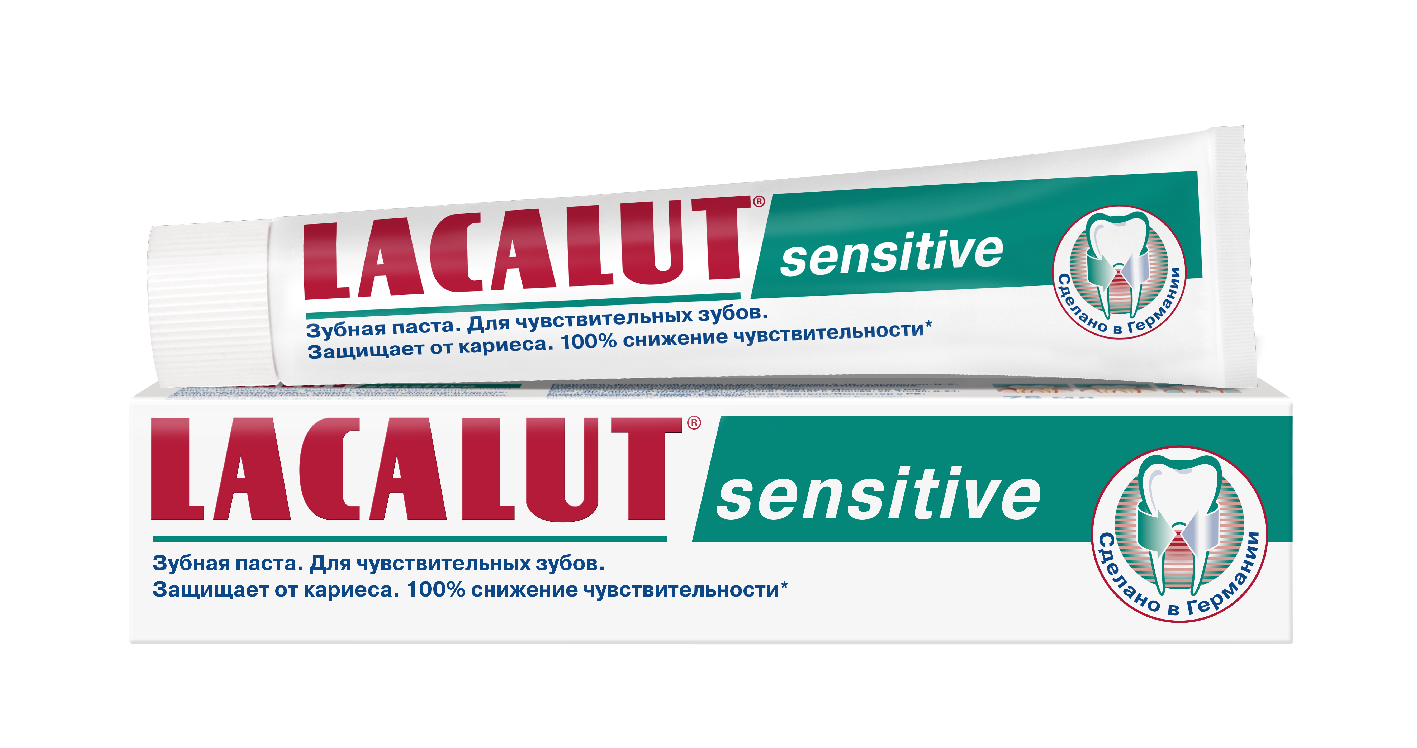 ЗУБНАЯ ПАСТА 
LACALUT SENSITIVE
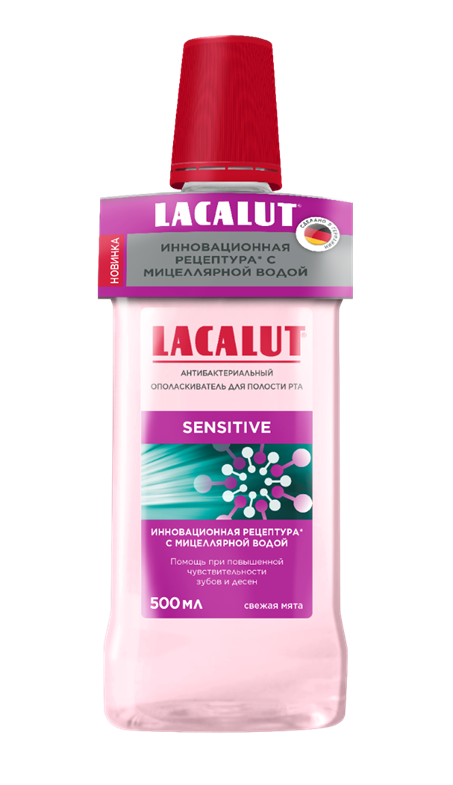 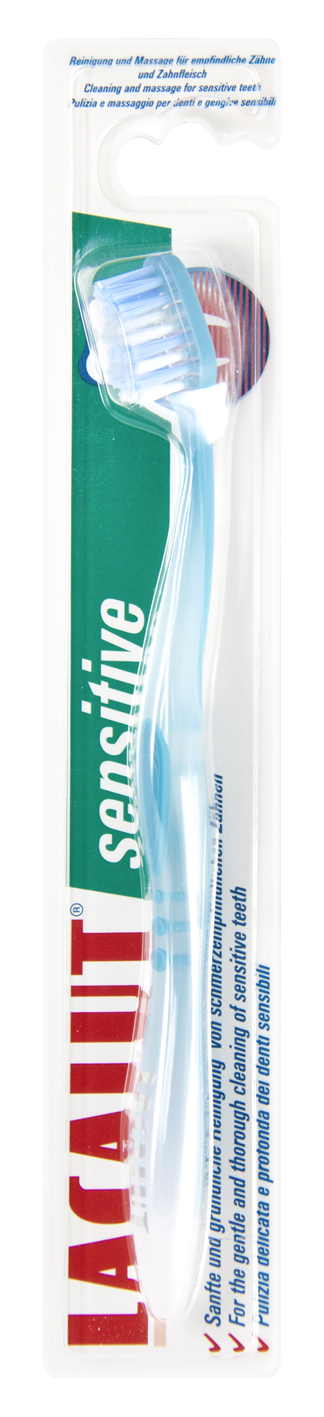 ЗУБНАЯ ПАСТА 
LACALUT SENSITIVE 
«СНИЖЕНИЕ ЧУВСТВИТЕЛЬНОСТИ 
И БЕРЕЖНОЕ 
ОТБЕЛИВАНИЕ»
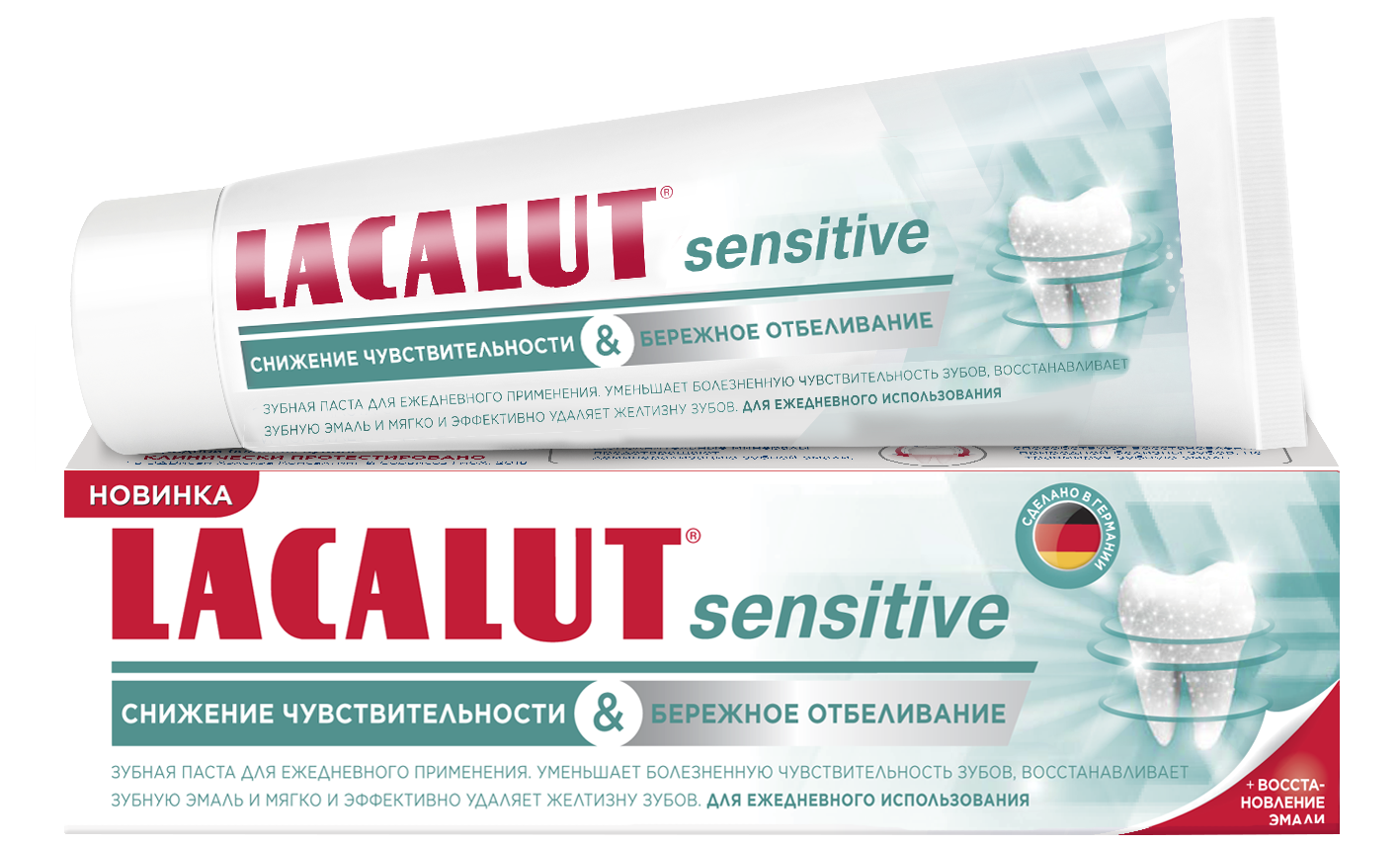 АНТИБАКТЕРИАЛЬНЫЙ ОПОЛАСКИВАТЕЛЬ ДЛЯ ПОЛОСТИ РТА 
LACALUT SENSITIVE
ЗУБНАЯ  ЩЕТКА
LACALUT SENSITIVE
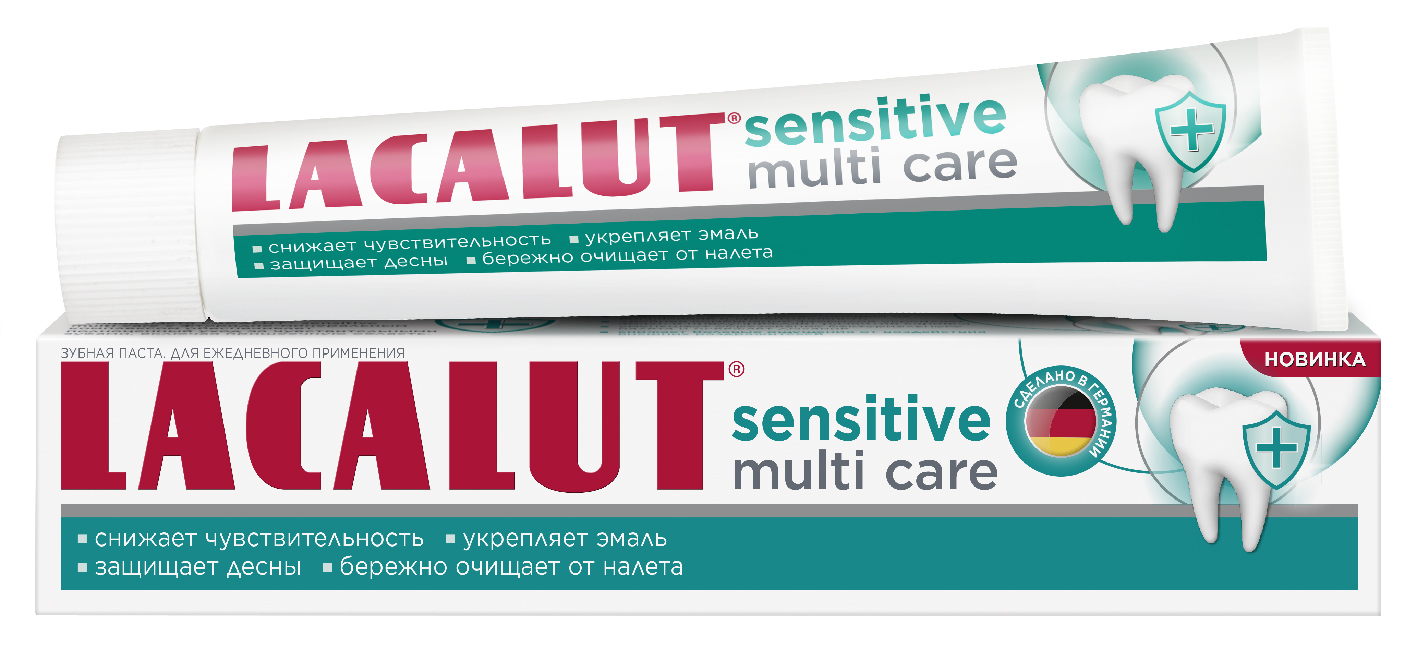 ЗУБНАЯ ПАСТА 
LACALUT SENSITIVE MULTI CARE
Информация содержится на сайте lacalut.ru
LACALUT SENSITIVE
СВОЙСТВА АКТИВНЫХ КОМПОНЕНТОВ
АКТИВНЫЕ КОМПОНЕНТЫ
СВОЙСТВА
Эффективно реминерализуют эмаль, предупреждают развитие кариеса и снижают чувствительность дентина

Деликатно удаляют зубной налет

Обладает антисептическими свойствами

Защищает  и укрепляет десны
АМИНОФТОРИД 
ФТОРИД НАТРИЯ
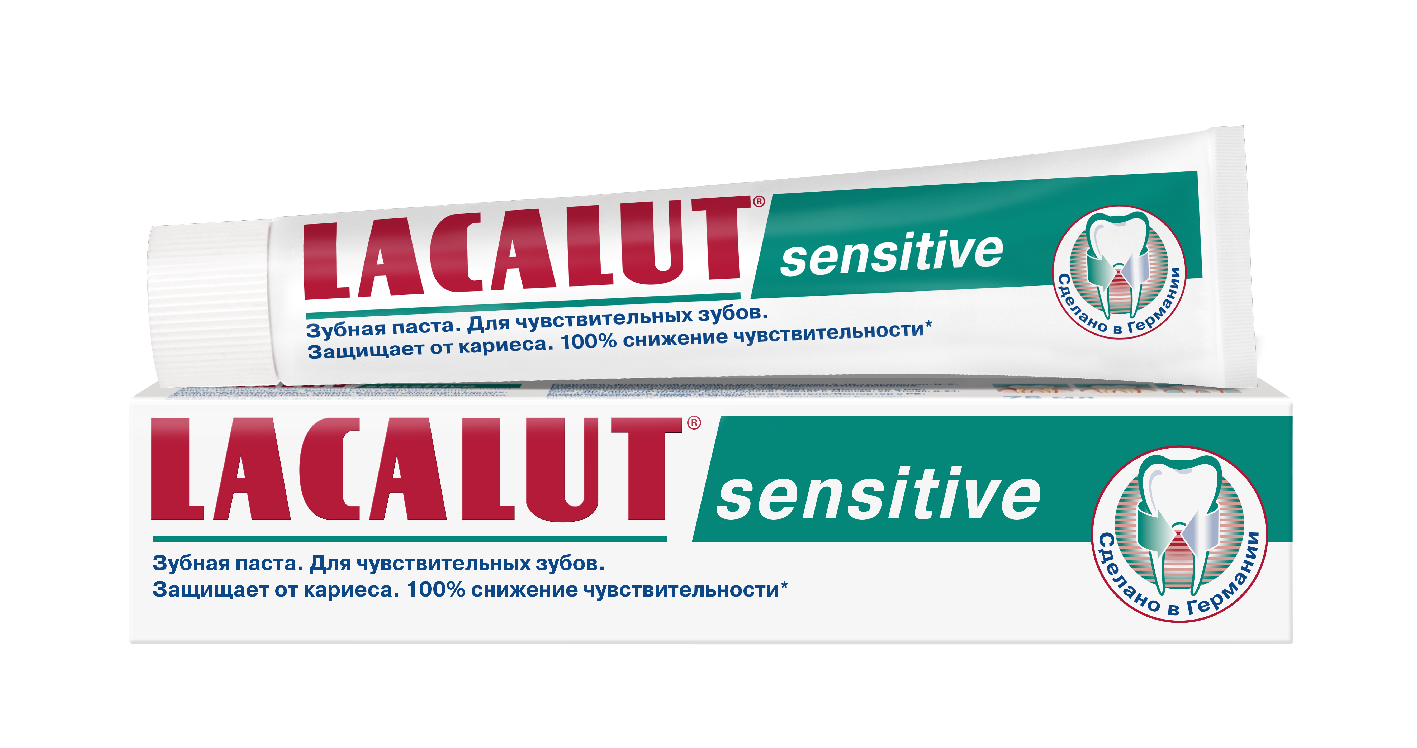 МЯГКИЕ АБРАЗИВНЫЕ ВЕЩЕСТВА
ХЛОРГЕКСИДИН
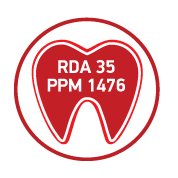 ЛАКТАТ АЛЮМИНИЯ
Информация о составе содержится на упаковке и на сайте lacalut.ru
LACALUT SENSITIVE
КЛИНИЧЕСКИ ДОКАЗАННАЯ ЭФФЕКТИВНОСТЬ
Применение зубной пасты Lacalut sensitiveснижает чувствительность зубной эмали в 100% случаев*
*Отчет о результатах клинических испытаний LACALUT sensitive /С.Н. Разумова//Москва май 2020, 4,7 с.
[Speaker Notes: Сформированы 2 группы пациентов по 35 человек с выявленной гиперестезией твердых тканей зубов. Перед началом исследования все пациенты были обучены технике чистки зубов с использованием мягких щеток, вощеных флоссов и ершиков. Первая основная группа с гиперестезией чистила зубы пастой LACALUT sensitive. Вторая контрольная группа чистила зубы пастой LACALUT basic. Определение гиперестезии в обеих группах проводилось до чистки, непосредственно после чистки зубов, через 1 неделю и через 1 месяц использования зубной пасты LACALUT sensitive. Гиперестезия определялась с помощью струи воздуха (проба Шиффа) и раздражения зондом. Степень болевой чувствительности при зондировании определялась по шкале Вонга-Беккера (визуально-аналоговая шкала).]
LACALUT SENSITIVE «СНИЖЕНИЕ ЧУВСТВИТЕЛЬНОСТИ & БЕРЕЖНОЕ ОТБЕЛИВАНИЕ»СВОЙСТВА АКТИВНЫХ КОМПОНЕНТОВ
АКТИВНЫЕ КОМПОНЕНТЫ
СВОЙСТВА
Снижает чувствительность дентина

Восстанавливает и полирует зубную эмаль

Предупреждает развитие кариеса

Способствует реминерализации

Расщепляют белковую часть зубного налета
ХЛОРИД КАЛИЯ
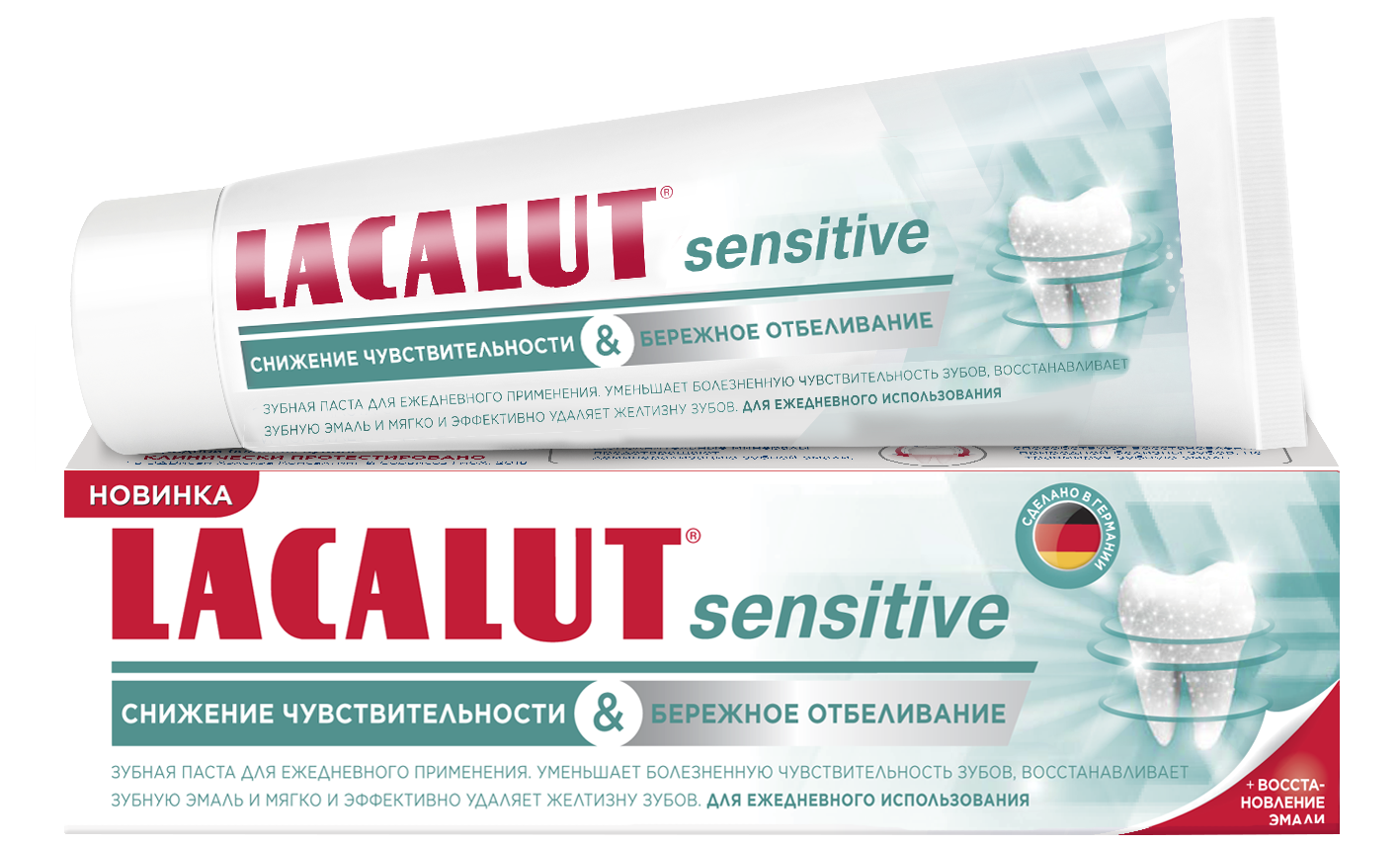 ГИДРОКСИАПАТИТ
ФТОРИД НАТРИЯ
АРГИНИН
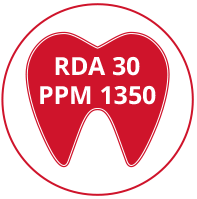 БРОМЕЛАИН
ПАПАИН
Информация о составе содержится на упаковке и на сайте lacalut.ru
LACALUT SENSITIVE multi careСВОЙСТВА АКТИВНЫХ КОМПОНЕНТОВ
АКТИВНЫЕ КОМПОНЕНТЫ
СВОЙСТВА
Снижает чувствительность дентина

Эффективно реминерализуют эмаль, предупреждают развитие кариеса и снижают чувствительность дентина

Защищает  и укрепляет десны

Обладает антисептическими свойствами

Устраняет неприятный запах изо рта
ХЛОРИД КАЛИЯ
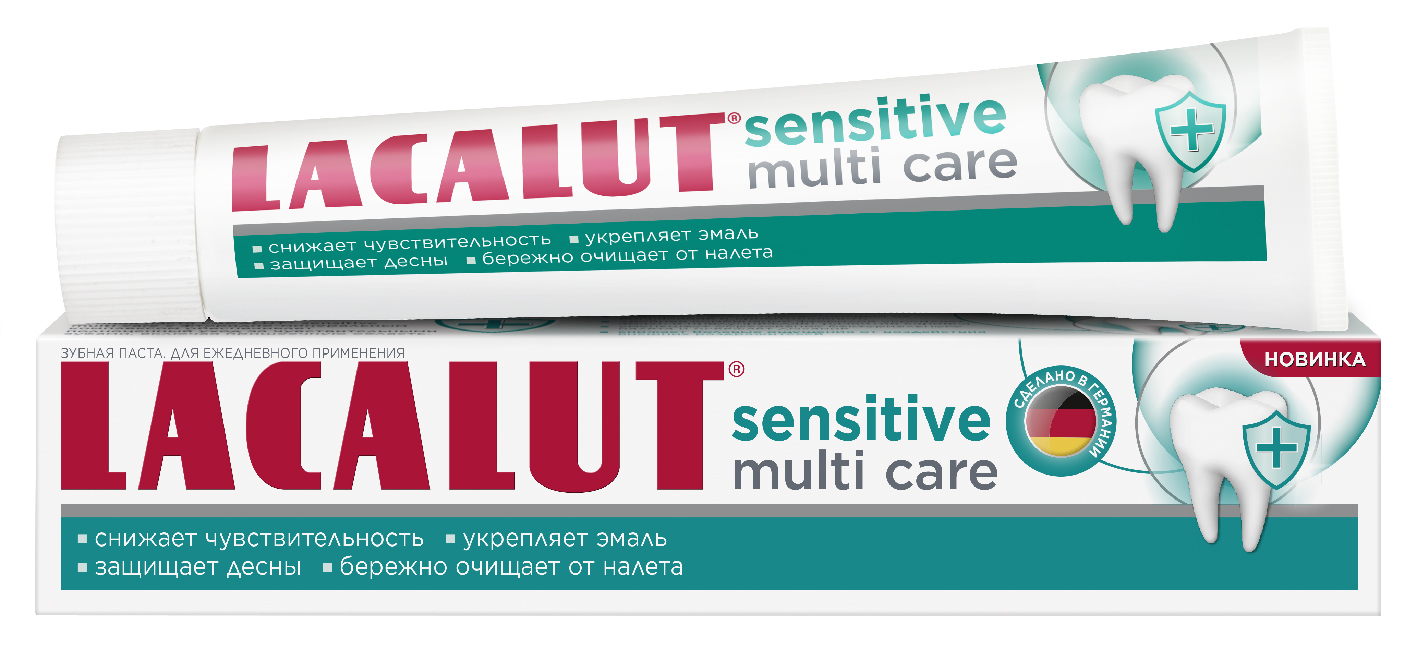 АМИНОФТОРИД
ФТОРИД НАТРИЯ
ЛАКТАТ АЛЮМИНИЯ
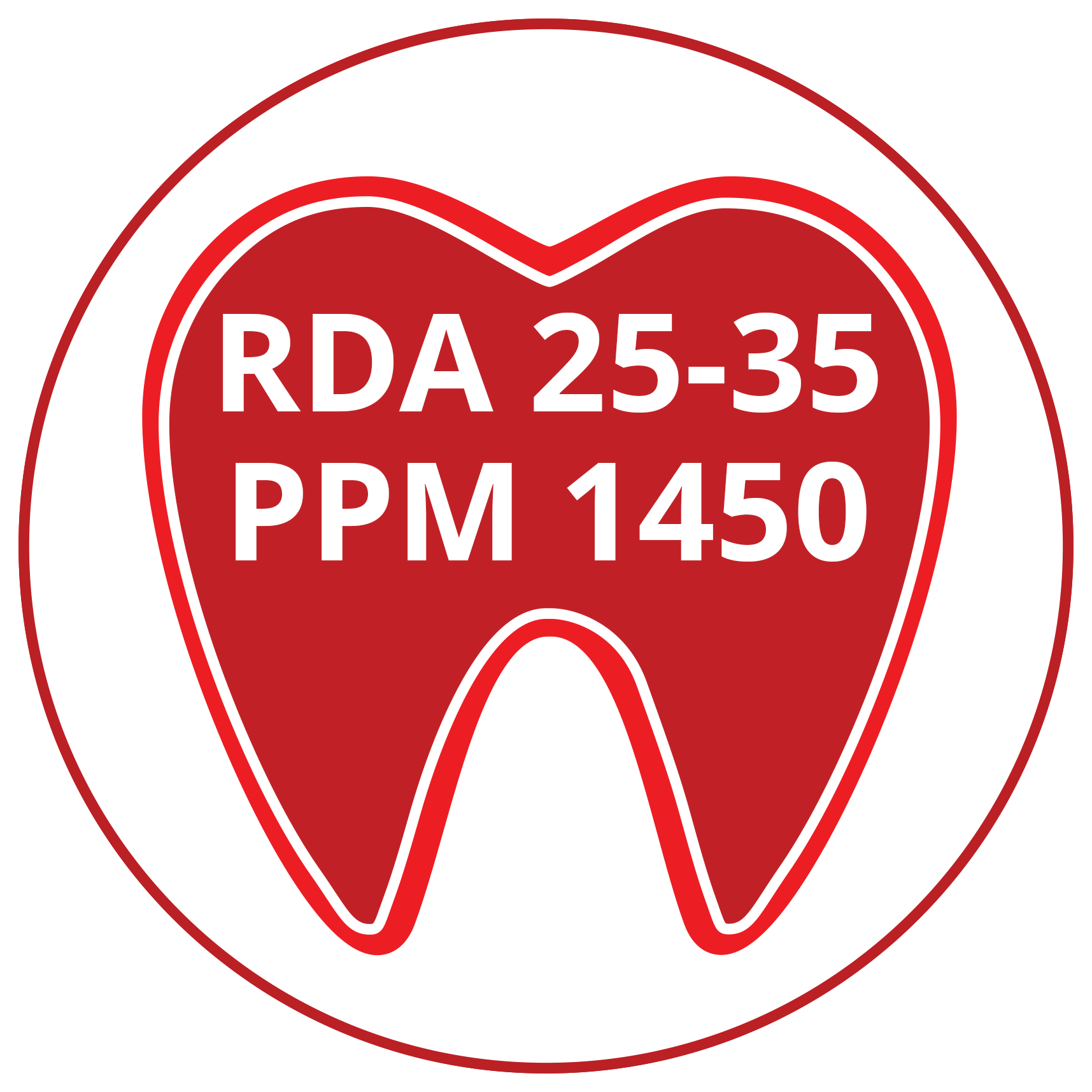 ХЛОРГЕКСИДИН
ГЛЮКОНАТ ЦИНКА
Информация о составе содержится на упаковке и на сайте lacalut.ru
ОПОЛАСКИВАТЕЛЬ LACALUT SENSITIVE АНТИБАКТЕРИАЛЬНЫЙ
СВОЙСТВА АКТИВНЫХ КОМПОНЕНТОВ
с мицеллярной водой
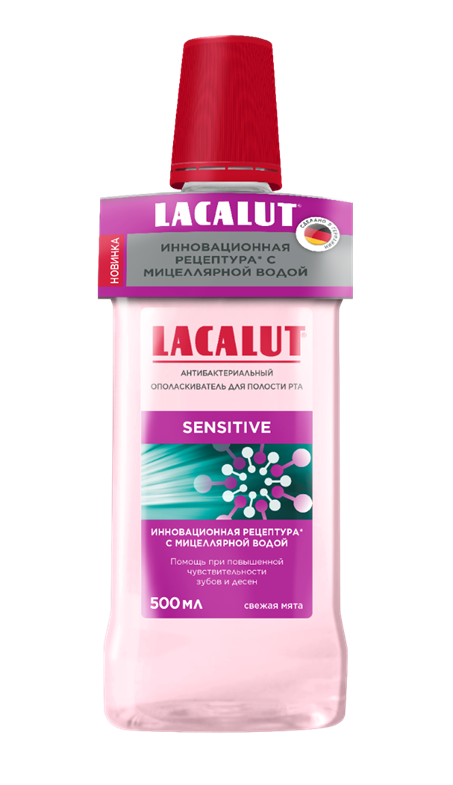 Очищают эмаль и препятствуют образованию налета

Уменьшает гиперчувствительность зубов

Предупреждает развитие кариеса

Препятствуют воспалению слизистой оболочки полости рта

Антисептик

Освежают дыхание
МИЦЕЛЛЫ
ХЛОРИД КАЛИЯ
ФТОРИД НАТРИЯ
ЛАКТАТ АЛЮМИНИЯ
ХЛОРГЕКСИДИН
ЭТИЛОВЫЙ СПИРТ
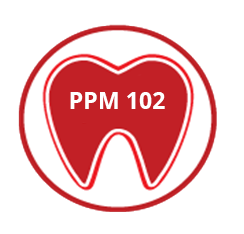 ТИМОЛ 
МАСЛО ЭВКАЛИПТА
ЗУБНАЯ ЩЕТКА LACALUT SENSITIVE
МЯГКАЯ 
ЩЕТИНА
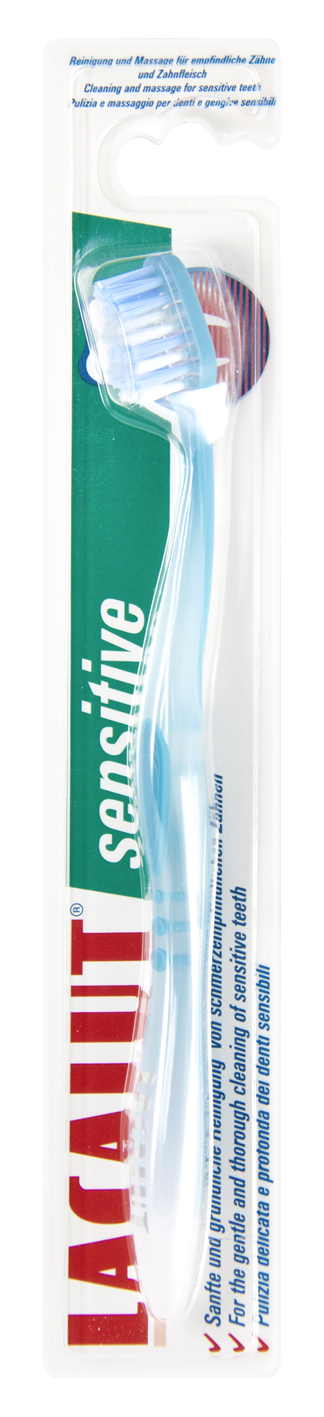 Сочетает в себе:
закругленные нейлоновые щетинки
волнообразный профиль
клиновидную головку
Предотвращает возникновение болезненных ощущений при чистке межзубных поверхностей и оголённой пришеечной области
Обеспечивает деликатное и качественное удаление налета
Информация содержится  на сайте lacalut.ru
ОСВЕТЛЕНИЕ ЭМАЛИ
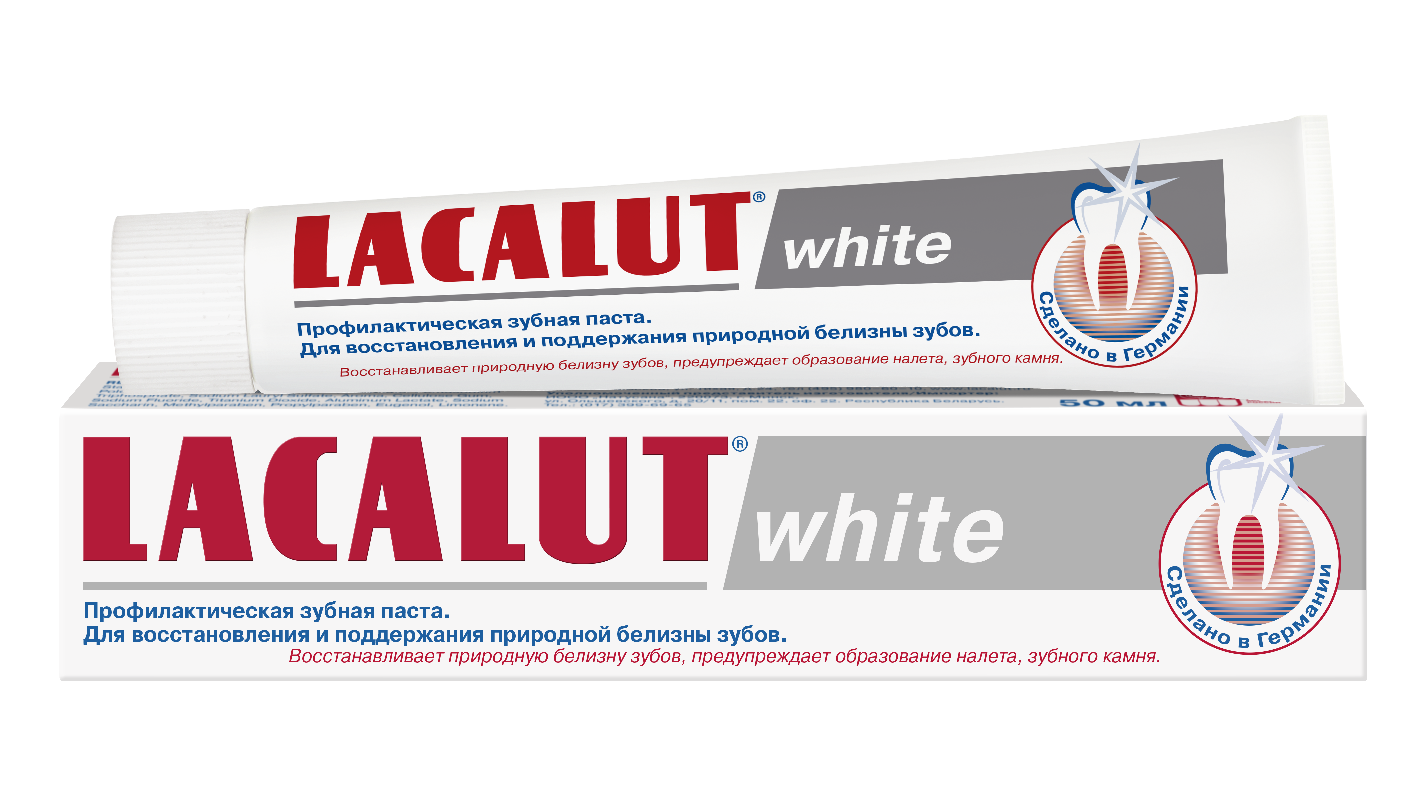 LACALUT WHITE – РЕШЕНИЕ ПРОБЛЕМЫ ОТБЕЛИВАНИЯ ЗУБОВ
ВИДЫ ОТБЕЛИВАНИЯ ЗУБОВ
Офисное отбеливание (у стоматолога)
Применение отбеливающих зубных паст
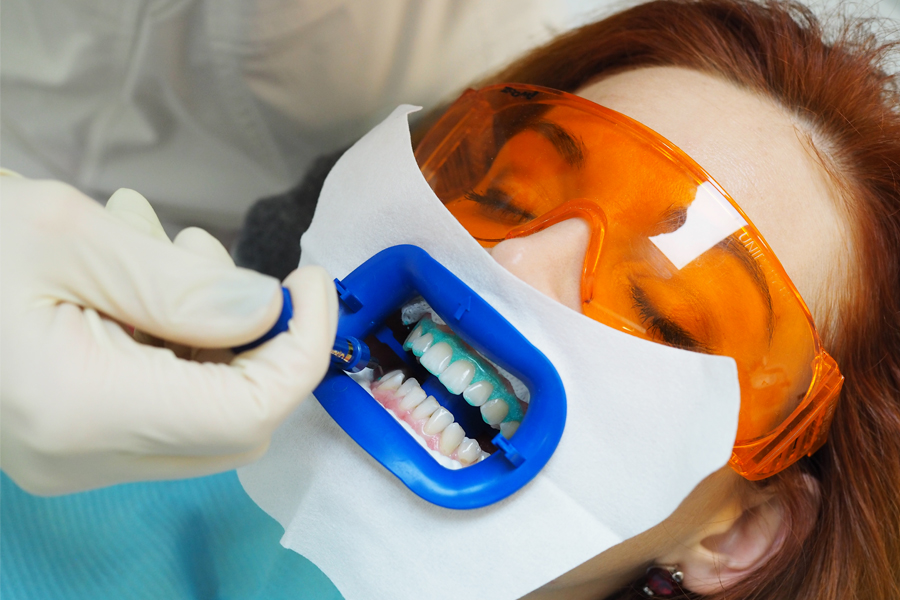 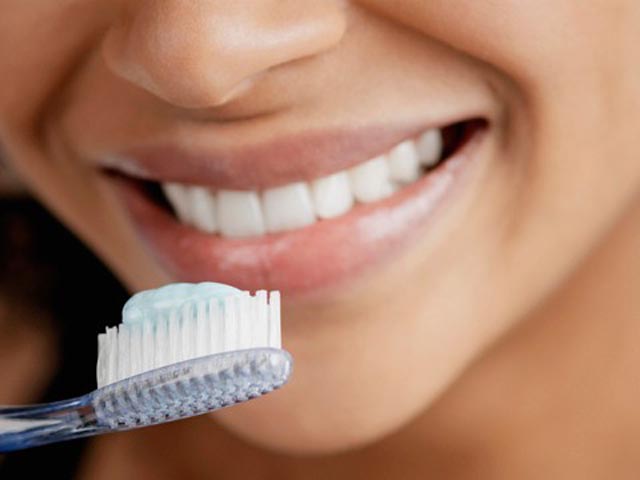 За счет агрессивного средства (перекись водорода 30-35%)
Вызывает чувствительность
«Бесцветная диета»
Доступно
Безопасно
Просто
ЛИНЕЙКА LACALUT WHITE
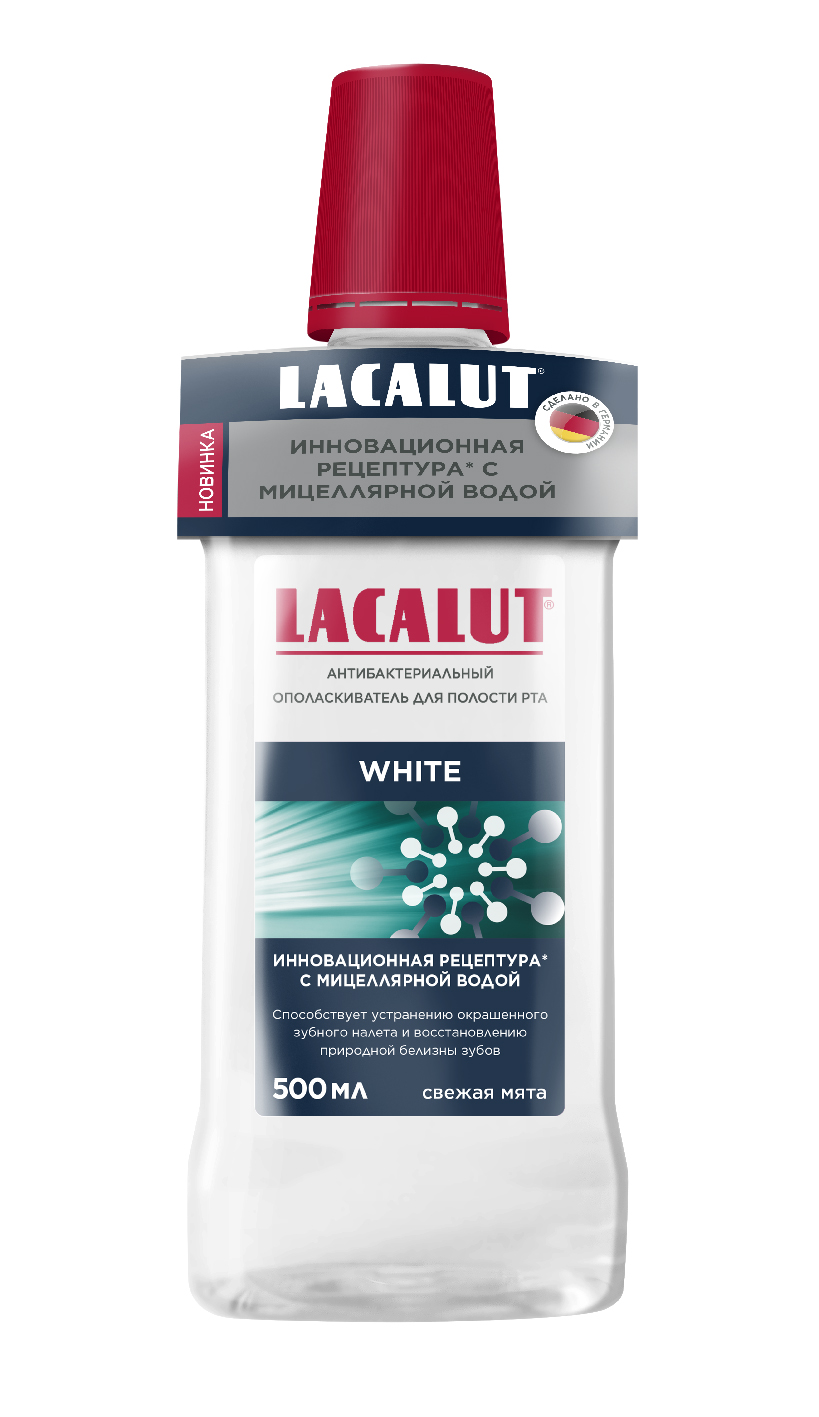 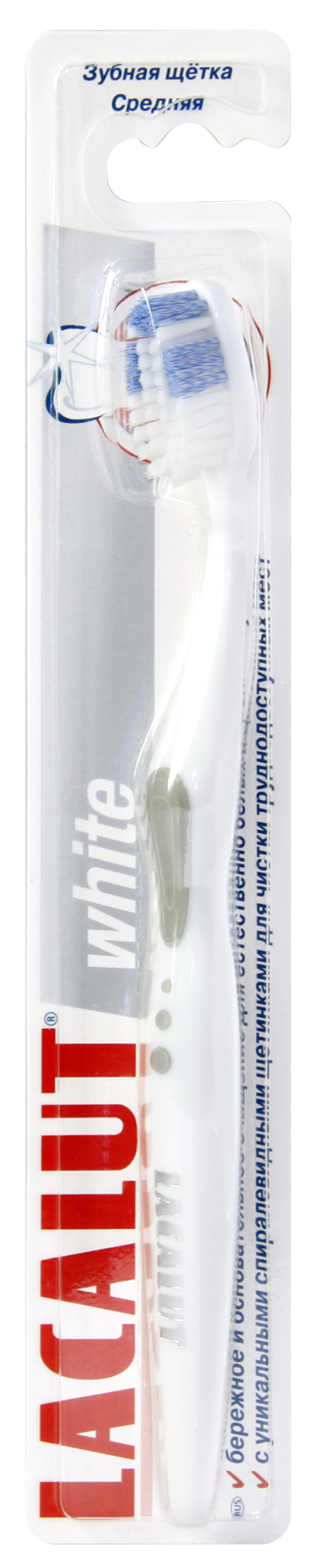 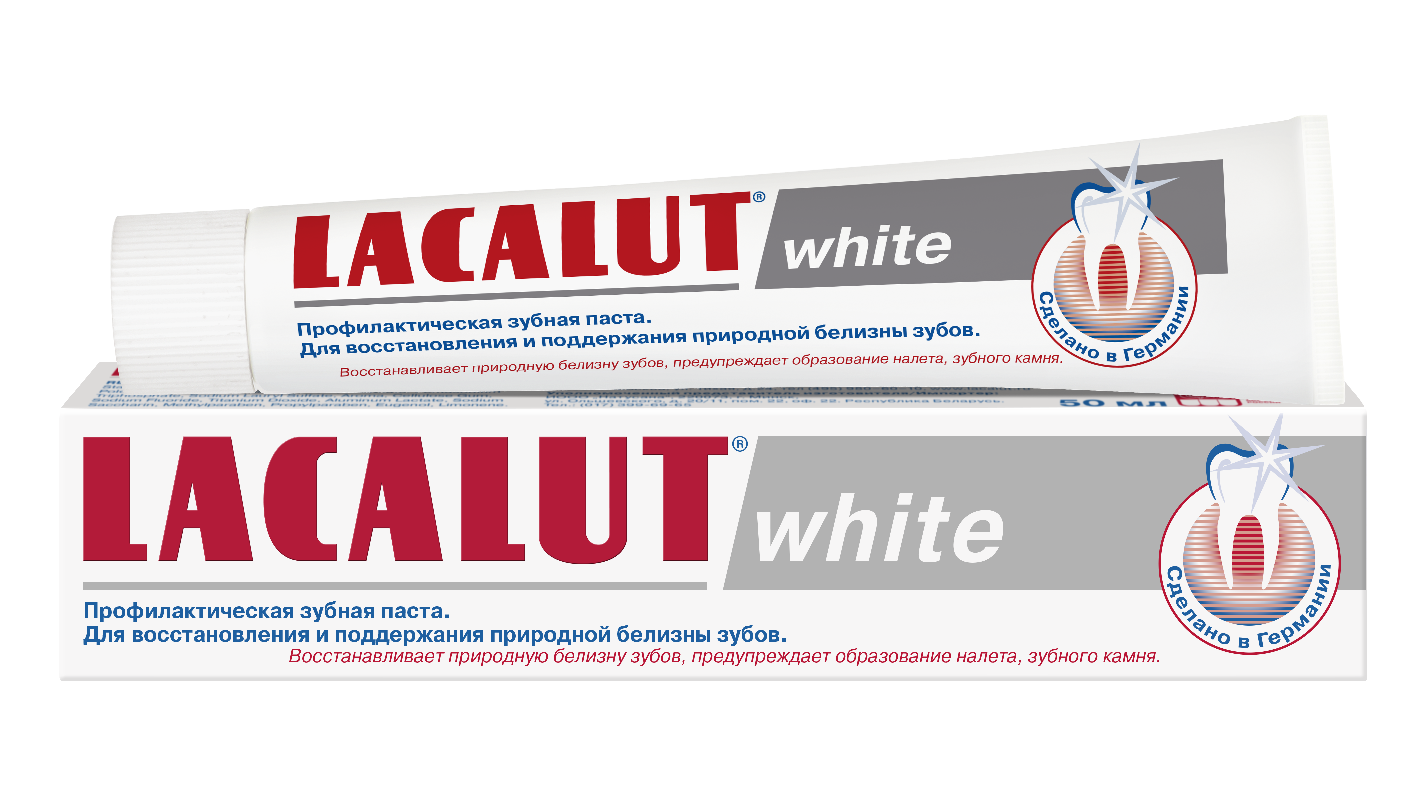 ЗУБНАЯ ПАСТА 
LACALUT WHITE
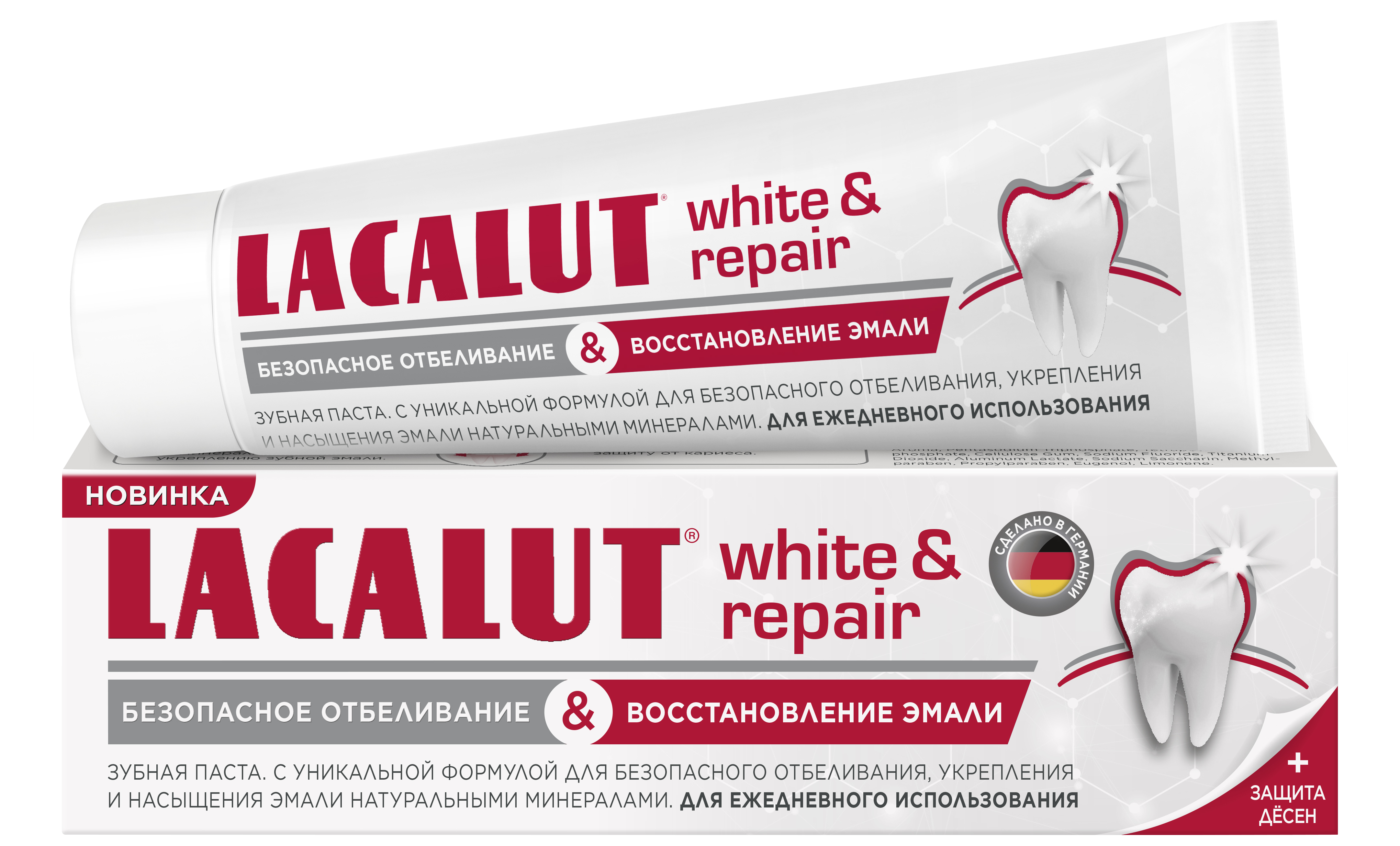 ЗУБНАЯ ПАСТА 
LACALUT 
WHITE&REPAIR
ОПОЛАСКИВАТЕЛЬ ДЛЯ ПОЛОСТИ РТА 
LACALUT WHITE АНТИБАКТЕРИАЛЬНЫЙ
ЗУБНАЯ ЩЕТКА
LACALUT WHITE
Информация содержится  на сайте lacalut.ru
LACALUT WHITE
СВОЙСТВА АКТИВНЫХ КОМПОНЕНТОВ
СВОЙСТВА
АКТИВНЫЕ КОМПОНЕНТЫ
Размягчает налет и осветляет зубную эмаль

Бережно удаляют налет


Предупреждает развитие кариеса 


Защищает  и укрепляет десны
ПИРОФОСФАТ
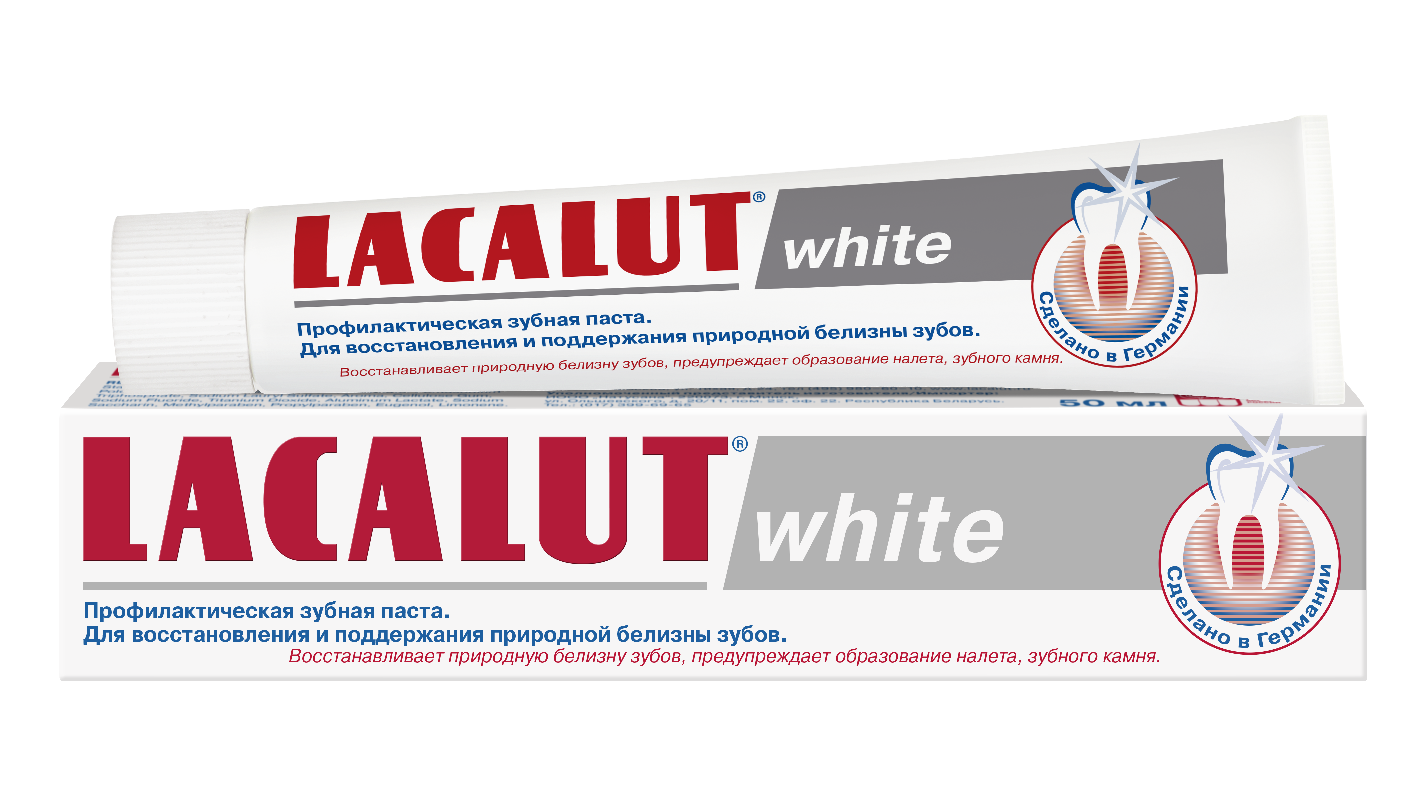 АБРАЗИВНЫЕ
ВЕЩЕСТВА
ФТОРИД НАТРИЯ
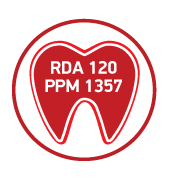 ЛАКТАТ АЛЮМИНИЯ
Информация о составе содержится на упаковке и на сайте lacalut.ru
LACALUT WHITEКЛИНИЧЕСКИ ДОКАЗАННАЯ ЭФФЕКТИВНОСТЬ
Аппаратное определение цвета регистрирует осветление цвета зубов по отношению к первоначальному в 44% случаев после 8 недель применения пасты LACALUT white*
*Отчет о результатах клинических испытаний LACALUT white /С.Н. Разумова//Москва май 2020, 4,6 с.
[Speaker Notes: Для изучения отбеливающих свойств зубной пасты LACALUT white сформированы 2 группы (основная и контрольная) пациентов по 50 человек в каждой. В основной группе пациенты чистили зубы пастой LACALUT white, в контрольной – LACALUT basic. В основной и контрольной группе пациентов определяли исходный цвет до применения пасты, через 4 недели и 8 недель применения пасты. Определение цвета проводилось с помощью спектрофотометра «Easyshade Compact» (VITA Zahnfabri Германия) и визуальным методом с помощью шкалы VITA Classical. 
Заявленные производителем отбеливающие свойства зубной пасты LACALUT white подтверждены с помощью аппаратного исследования спектрофотометром в 44% случаев и визуальным методом в 33% случаев. Разница в измерениях на 10% объясняется более чувствительным аппаратным методом измерения.]
LACALUT WHITE&REPAIRСВОЙСТВА АКТИВНЫХ КОМПОНЕНТОВ
АКТИВНЫЕ КОМПОНЕНТЫ
СВОЙСТВА
Размягчает налёт и осветляет эмаль

Восстанавливает и полирует зубную эмаль

Предупреждает развитие кариеса

Бережно удаляет зубной налет

Защищает и укрепляет десны
ПИРОФОСФАТ
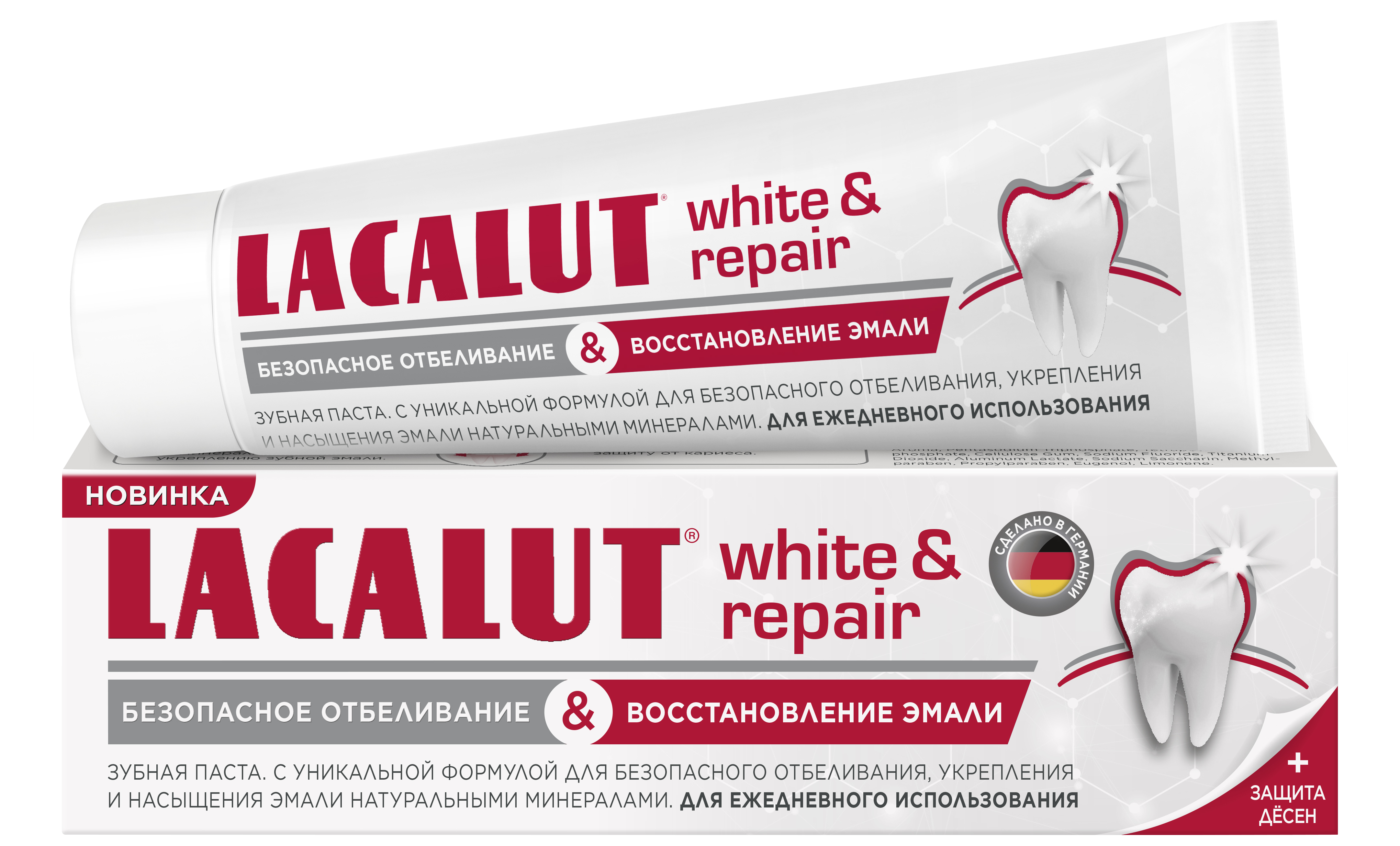 ГИДРОКСИАПАТИТ
ФТОРИД НАТРИЯ
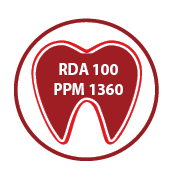 КОМПЛЕКС АБРАЗИВОВ
ЛАКТАТ АЛЮМИНИЯ
Информация о составе содержится на упаковке и на сайте lacalut.ru
LACALUT WHITE&REPAIRКЛИНИЧЕСКИ ДОКАЗАННАЯ ЭФФЕКТИВНОСТЬ
Применение зубной пасты Lacalut white&repair приводит к полному исчезновению очагов деминерализации в 45,3 % случаев и стабилизации процесса в 51,6% случаев через 84 дня наблюдения*
*Отчет о результатах клинических испытаний LACALUT white&repair /Э.Б. Сахарова//Москва апрель 2012- июль 2012, 18, 22 с.
[Speaker Notes: Исследование проводилось на 40 добровольцах обоего пола в возрасте от 17 до 30 лет. Пробанты не имели никаких противопоказаний и обязались пользоваться только выданной им зубной пастой «LACALUT white&repair», добросовестно чистить зубы два раза в день. 
При изучении признаков очаговой реминерализации нами получены результаты, свидетельствующие о значительном кариесопрофилактическом эффекте зубной пасты «LACALUT white&repair».]
LACALUT WHITE&REPAIR
КЛИНИЧЕСКИ ДОКАЗАННАЯ ЭФФЕКТИВНОСТЬ
Использование зубной пасты Lacalut White&repair снижает интенсивность окрашивания зубов 
на 1-2 тона за 84 дня применения. Осветление происходило у большинства пациентов уже через 7 дней*
*Отчет о результатах клинических испытаний LACALUT white&repair /Э.Б. Сахарова//Москва апрель 2012- июль 2012, 19, 22 с.
[Speaker Notes: Наблюдался отбеливающий эффект на 1 тон у 22 пробантов, использующих зубную пасту, а у 6 пробантов цвет зубов улучшился на 2 тона.
Осветление происходило у большинства пациентов уже через 7 дней и эффект сохранялся до конца исследования.]
АБРАЗИВ С РЕГУЛИРУЕМОЙ СФЕРИЧЕСКОЙ ОГРАНКОЙ
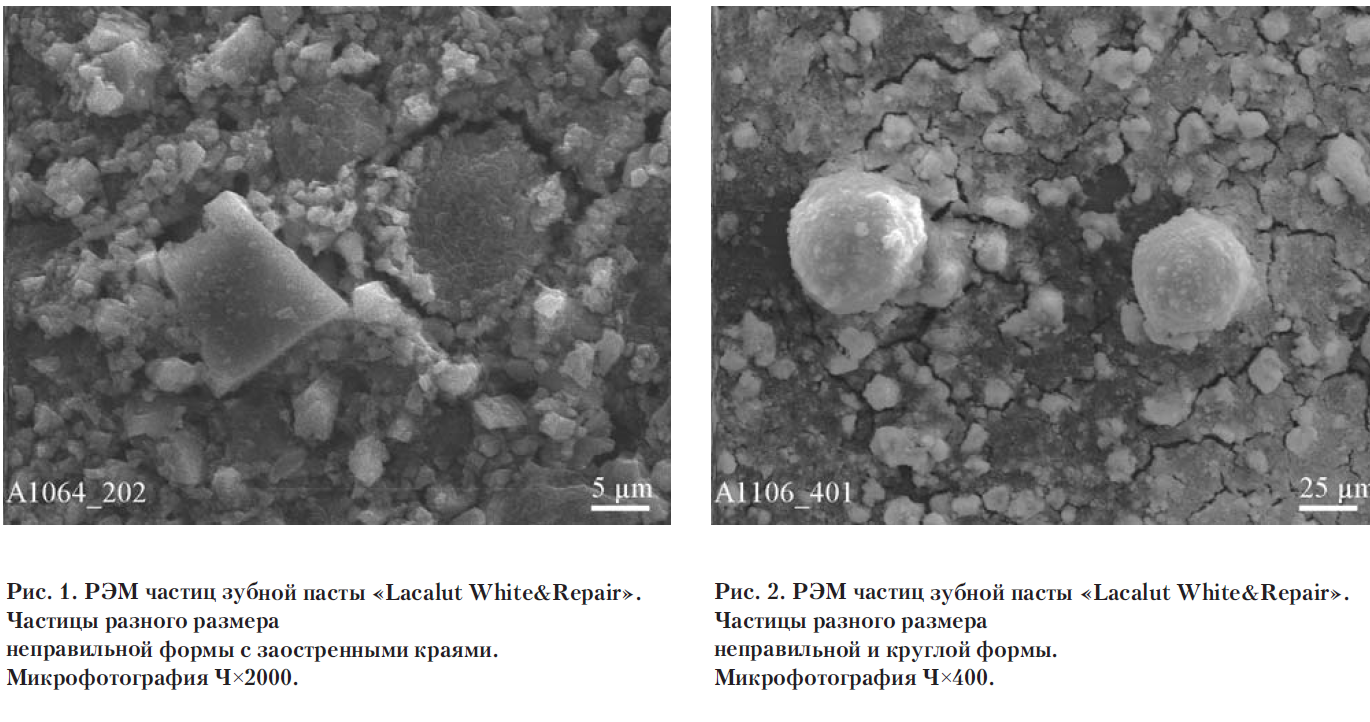 Обоснование выбора зубных паст с различной степенью абразивности в комплексной гигиене полости рта,  Л.Ф. Сидельникова, Е.А.Скибицкая, Современная стоматология 2/2013, 26-28
ГИДРОКСИАПАТИТ. ПОЛИРОВКА ЭМАЛИ
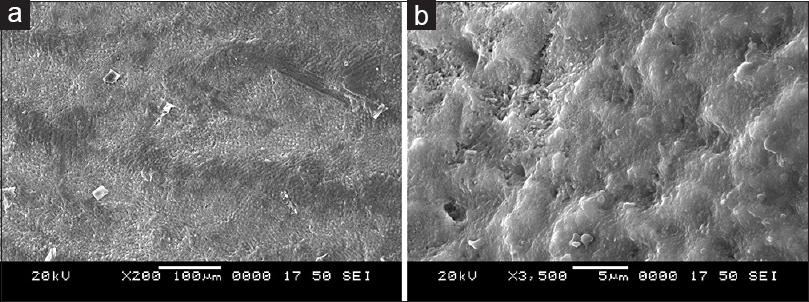 До чистки зубов
После чистки зубов
https://www.ijdr.in/article.asp?issn=0970-9290;year=2020;volume=31;issue=2;spage=217;epage=223;aulast=Chandru
ОПОЛАСКИВАТЕЛЬ LACALUT WHITE АНТИБАКТЕРИАЛЬНЫЙ
СВОЙСТВА АКТИВНЫХ КОМПОНЕНТОВ
с мицеллярной водой
АКТИВНЫЕ КОМПОНЕНТЫ
СВОЙСТВА
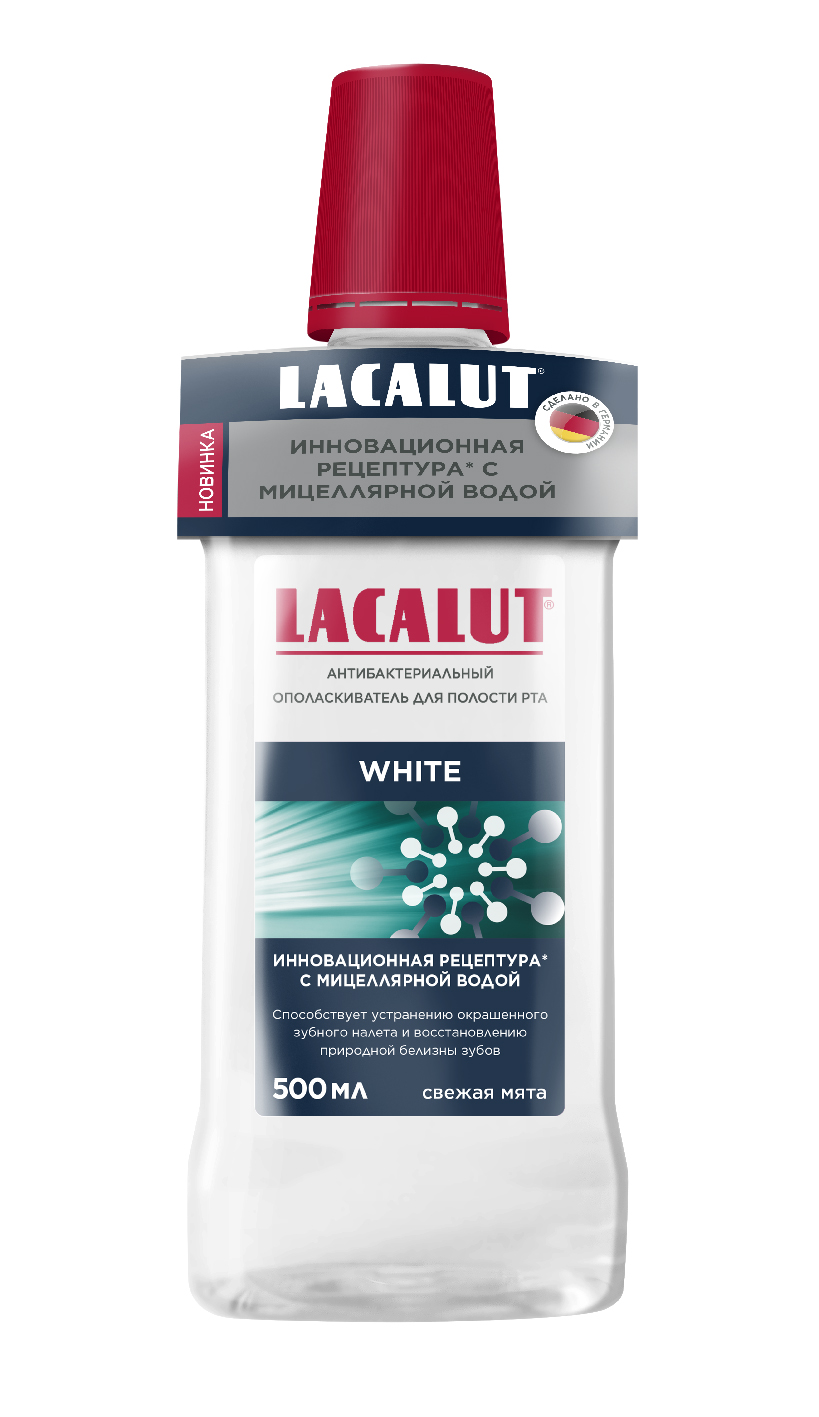 Очищают эмаль и препятствуют образованию налета

Размягчает налет и осветляет эмаль

Предупреждает развитие кариеса

Устраняет неприятный запах изо рта

Антисептик

Освежают дыхание
МИЦЕЛЛЫ
ПИРОФОСФАТ
ФТОРИД НАТРИЯ
ХЛОРИД ЦИНКА
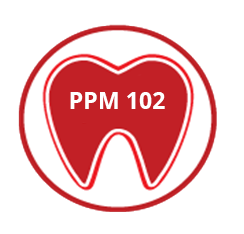 ЭТАНОЛ
ТИМОЛ 
МАСЛО ЭВКАЛИПТА
Информация о составе содержится на упаковке и на сайте lacalut.ru
[Speaker Notes: Ополаскиватель для полости рта Lacalut white снижает образование зубного налета и дополнительно очищает поверхность эмали благодаря мицеллам. Пирофосфат поддерживает природную белизну зубов и препятствует образованию зубного камня. Фторид укрепляет эмаль и защищает ее от кариеса. Антисептик и соединение цинка комплексно воздействуют на слизистую оболочку полости рта, предотвращая ее воспаление. Масло эвкалипта, тимол и ментол дополнительно освежают дыхание.]
ЗУБНАЯ ЩЕТКА LACALUT WHITE
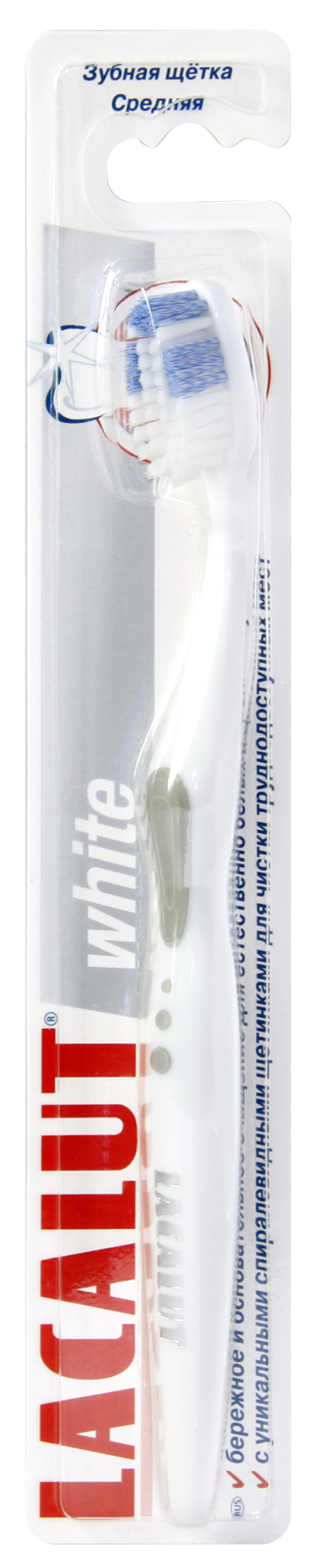 ЩЕТИНА
СРЕДНЕЙ ЖЕСТКОСТИ
Сочетает два вида нейлоновых щетинок:
щетинки с закругленными и полированными кончиками
двухкомпонентные спиралевидные щетинки по бокам щетки
Щетинки ровно подстрижены
Эффективно и безопасно удаляет зубной налет
Поддерживает природную белизну зубов
Информация содержится  на сайте lacalut.ru
ПРОФИЛАКТИКА КАРИЕСА
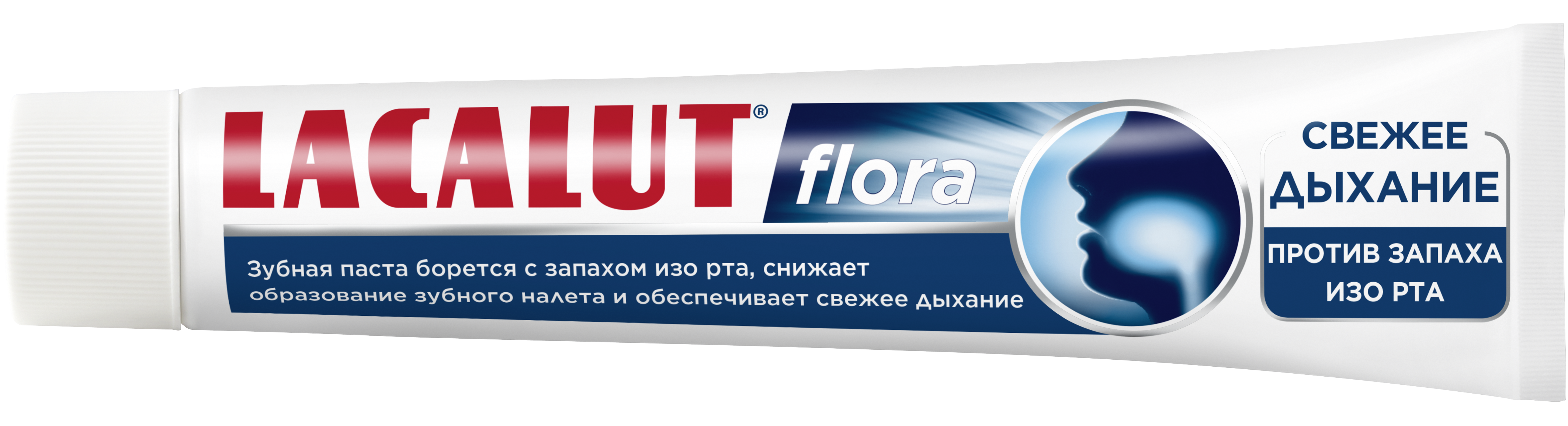 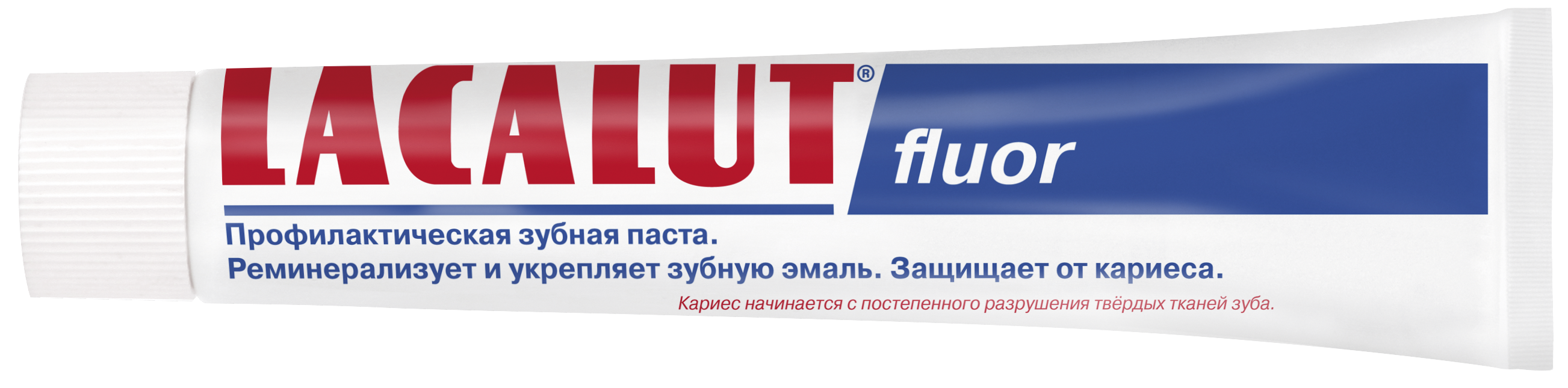 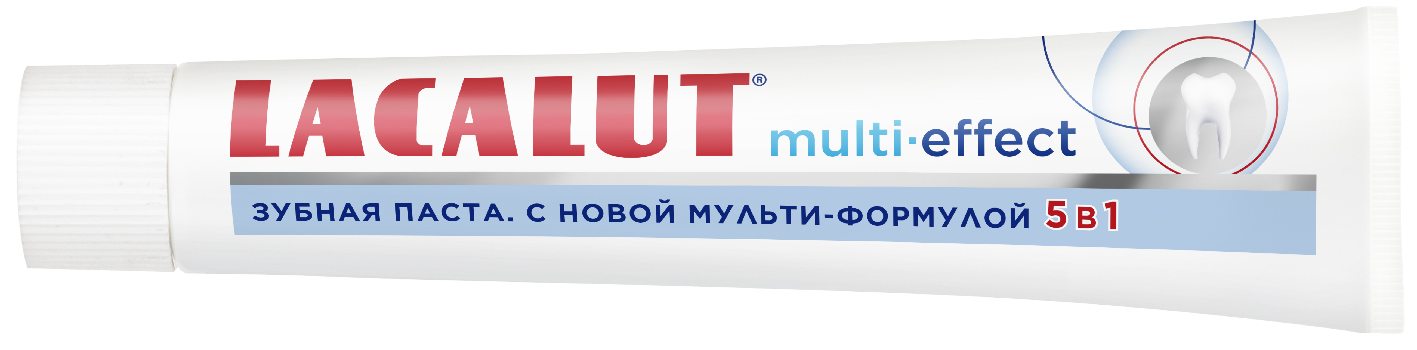 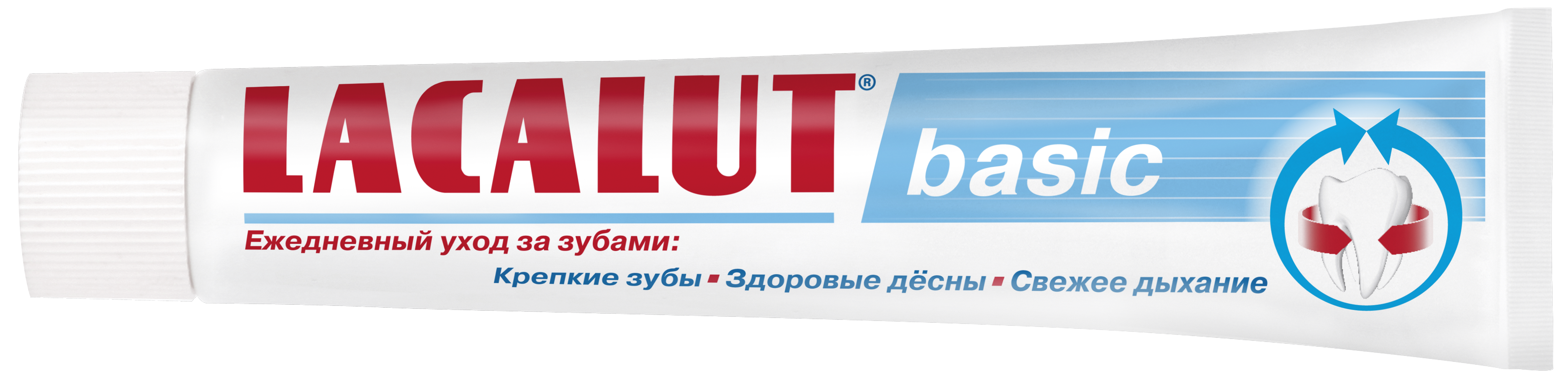 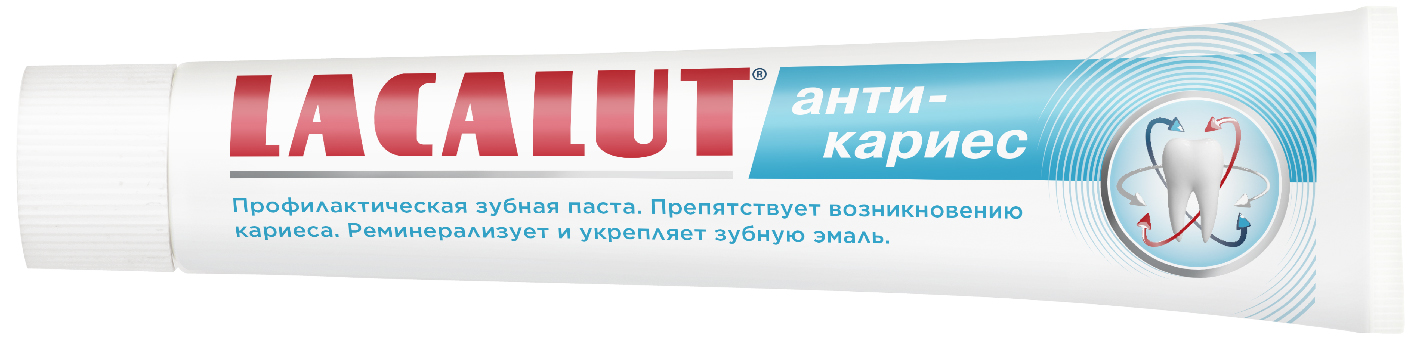 LACALUT MULTI-EFFECT
СВОЙСТВА АКТИВНЫХ КОМПОНЕНТОВ
АКТИВНЫЕ КОМПОНЕНТЫ
СВОЙСТВА
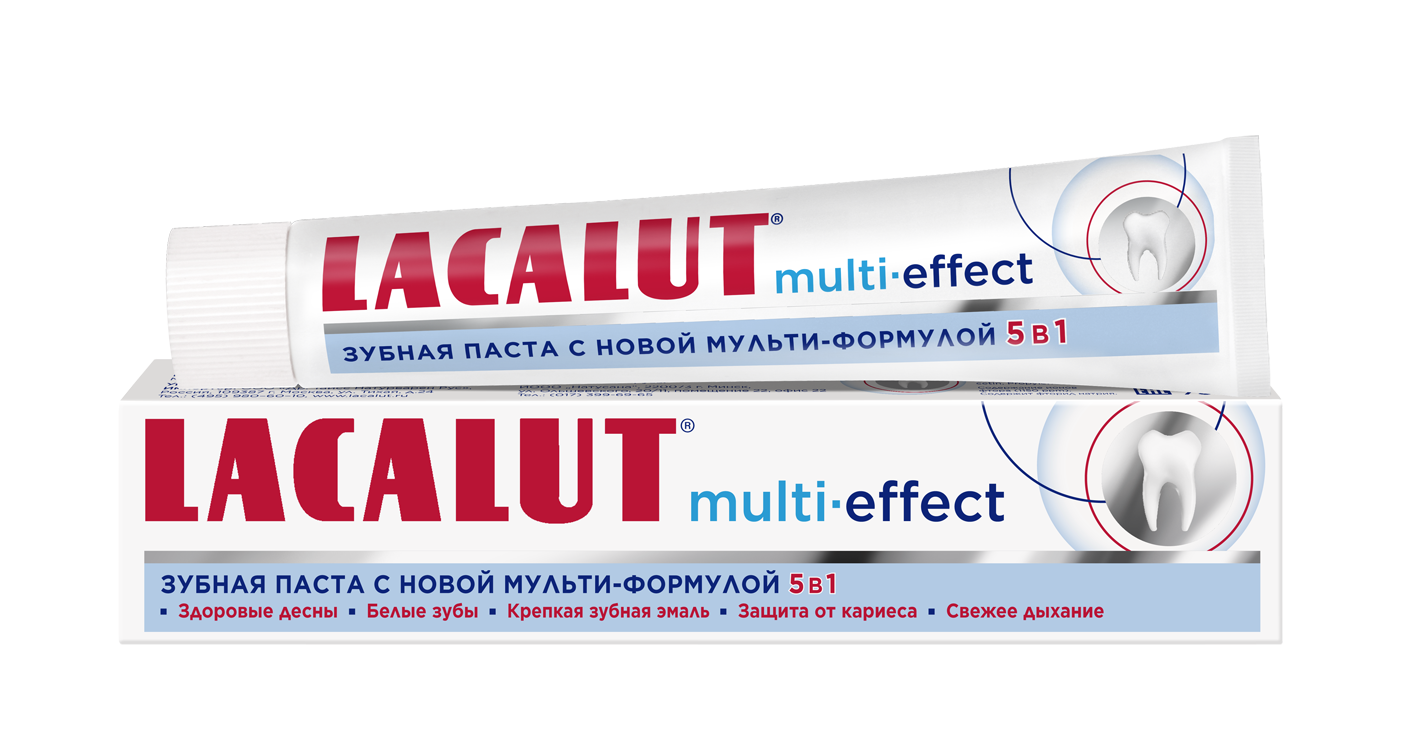 ФТОРИД НАТРИЯ
Предупреждает развитие кариеса

Восстанавливает и полирует эмаль

Размягчает налёт и осветляет эмаль

Устраняет неприятный запах изо рта

Защищает и укрепляет десны
ГИДРОКСИАПАТИТ
ПИРОФОСФАТ
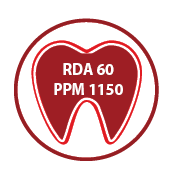 ХЛОРИД ЦИНКА
ЛАКТАТ АЛЮМИНИЯ
Информация о составе содержится на упаковке и на сайте lacalut.ru
LACALUT MULTI-EFFECT
КЛИНИЧЕСКИ ДОКАЗАННАЯ ЭФФЕКТИВНОСТЬ
Зубная паста Lacalut multi-effect обладает
выраженным антибактериальным эффектом в отношении кариесогенной микрофлоры*
Результат изучения антибактериальных свойств зубной пасты Lacalut multi-effect
*Отчет о результатах клинических испытаний LACALUT Multi-effect /С.Н. Разумова//Москва май 2020, 2-13 с.
[Speaker Notes: Для изучения антибактериальных свойств LACALUT multi-effect сформированы три возрастные группы пациентов по 50 человек. При обследовании определяли гигиенический статус. Проводили микробиологическое исследование соскоба с поверхности зубов до утренней чистки, сразу после чистки зубов, через 2 часа и через 6-8 часов. Учитывали количество выделенных микроорганизмов, число которых более 5х103 КОЕ/ мл (КОЕ/мл – число колониеобразующих единиц, содержащихся в 1мл питательной среды). Зубная паста LACALUT multi-effect обладает выраженным антибактериальным эффектом в отношении кариесогенной микрофлоры, который выявлен в 72,0% у пациентов молодой возрастной группы, в 70% в средней возрастной группе и в 50% случаев в пожилой возрастной группе.]
LACALUT MULTI-EFFECT
КЛИНИЧЕСКИ ДОКАЗАННАЯ ЭФФЕКТИВНОСТЬ
Доказанный осветляющий эффект зубной пасты Lacalut multi-effect после 4-х недель использования*
*Отчет о результатах клинических испытаний LACALUT Multi-effect /С.Н. Разумова//Москва май 2020, 14-27 с.
[Speaker Notes: Для изучения антибактериальных свойств LACALUT multi-effect сформированы три возрастные группы пациентов по 50 человек. При обследовании определяли гигиенический статус. Проводили микробиологическое исследование соскоба с поверхности зубов до утренней чистки, сразу после чистки зубов, через 2 часа и через 6-8 часов. Учитывали количество выделенных микроорганизмов, число которых более 5х103 КОЕ/ мл (КОЕ/мл – число колониеобразующих единиц, содержащихся в 1мл питательной среды). Зубная паста LACALUT multi-effect обладает выраженным антибактериальным эффектом в отношении кариесогенной микрофлоры, который выявлен в 72,0% у пациентов молодой возрастной группы, в 70% в средней возрастной группе и в 50% случаев в пожилой возрастной группе.]
LACALUT MULTI-EFFECT
КЛИНИЧЕСКИ ДОКАЗАННАЯ ЭФФЕКТИВНОСТЬ
За 1 год использования зубной пасты Lacalut multi-effect установлено
достоверное снижение кариеса в стадии пятна на 40%*
*Отчет о результатах клинических испытаний LACALUT multi-effect /С.Н. Разумова//Москва май 2020, 28-33 с.
[Speaker Notes: Для изучения противокариозного эффекта (реминерализирующих свойств) зубной пасты LACALUT multi-effect сформированы основная группа и группа сравнения. Количество человек в основной группе – 100. Группа сравнения из 50 человек использовала зубную пасту Lacalut basic. При сравнении показателей редукции кариеса в основной и контрольной группах установлено, что через 2 месяца использования продуктов основная группа (зубная паста LACALUT multi-effect) показала лучший результат по сравнению с контрольной (зубная паста LACALUT basic). Через 6 месяцев наблюдений зафиксирована большая редукция кариеса в основной группе (85,9%) по сравнению с контрольной. И через 1 год наблюдений основная группа показала максимальное снижение количества очагов деминерализации.]
LACALUT MULTI-EFFECT
КЛИНИЧЕСКИ ДОКАЗАННАЯ ЭФФЕКТИВНОСТЬ
Применение зубной пасты Lacalut multi-effect
достоверно уменьшает количество пациентов с галитозом*
*Отчет о результатах клинических испытаний LACALUT multi-effect /С.Н. Разумова//Москва май 2020, 34-37 с.
[Speaker Notes: Для изучения свойств зубной пасты LACALUT multi-effect на противогалитозный эффект сформированы 2 группы по 50 человек в каждой. Определение галитоза у первой основной группы до чистки зубов, непосредственно после чистки зубов пастой LACALUT multi-effect, через 1 неделю и через 1 месяц. Вторая контрольная группа чистит зубы пастой LACALUT basic и галитоз определяется с теми же временными промежутками. Галитоз определяется методом самодиагностики органолептического определения запаха с помощью ложки соскабливанием с языка и методом использования зубной нити. У 50 пациентов с выявленным органолептическим методом галитозом проводили обучение гигиене полости рта и проверяли еще раз органолептическим методом наличие запаха изо рта сразу после чистки зубов. Сразу после чистки в 94,0% случаев (47 пациентов) галитоз не определился. У 3 пациентов (6,0% случаев) зафиксирован галитоз. 
При повторном осмотре через 1 неделю у 27 обследованных (54,0% случаев) не определялся запах изо рта органолептическим методом. У 23 обследованных (46,0% случаев) запах сохранился. 
После месяца использования зубной пасты LACALUT multi-effect у 29 обследованных (58,0% случаев) не определялся запах изо рта. В 42,0% случаев (21 пациент) запах сохранился.]
LACALUT MULTI-EFFECT
КЛИНИЧЕСКИ ДОКАЗАННАЯ ЭФФЕКТИВНОСТЬ
Применение зубной пасты Lacalut multi-effect 
доказанно снижает гиперестезию твердых тканей зуба*
*Отчет о результатах клинических испытаний LACALUT multi-effect /С.Н. Разумова//Москва май 2020, 35-42 с.
[Speaker Notes: В исследовании приняли участие 35 пациентов с выявленной гиперестезией твердых тканей зубов, использовавших в течение 2 месяцев пасту LACALUT multi-effect.  Из них 22 женщины и 13 мужчин. Группу сравнения составили 35 пациентов с выявленной гиперестезией твердых тканей зубов, использовавших в течение 2 месяцев пасту LACALUT basic. Из них 28 пациентов женского пола и 7 мужского. Пациенты обеих групп предъявляли жалобы на болевую реакцию зубов при действии механических и термических (холод) раздражителей. Перед началом исследования все пациенты были обучены технике чистки зубов с использованием мягких щеток, вощеных флоссов и ершиков. Уровень гигиены полости рта у большинства обследованных был удовлетворительным. После оценки стоматологического статуса всем пациентам была проведена процедура профессиональной чистки зубов. Степень болевой чувствительности по шкале Вонга-Беккера после первого применения пасты LACALUT multi-effect не изменилась. Ни один пациент не отметил положительного эффекта (0,0% (0)). Через 1 неделю ежедневного применения зубной пасты снижение чувствительности зубов при зондировании отмечалось у 80,0% (28) пациентов. Через 1 месяц их количество достигло 88,6% (31).  Полное отсутствие чувствительности не зарегистрировано ни у одного пациента. Чувствительность при зондировании по шкале Вонга-Беккера не изменилась в течение всего срока использования данной зубной пасты у 8,8% (3) пациентов. Следует отметить, что использование пасты LACALUT multi-effect в течение недели позволяет снизить болевую реакцию зубов от воздействия механических и термических раздражителей в 2 раза. Следовательно, ее применение можно рекомендовать в профилактических целях.]
LACALUT MULTI-EFFECT PLUS
СВОЙСТВА АКТИВНЫХ КОМПОНЕНТОВ
СВОЙСТВА
АКТИВНЫЕ КОМПОНЕНТЫ
Предупреждает развитие кариеса

Восстанавливает и полирует эмаль

Размягчает налет и осветляет эмаль

Устраняет неприятный запах изо рта

Защищает и укрепляет десны

Дополнительно ухаживают за деснами
ФТОРИД НАТРИЯ
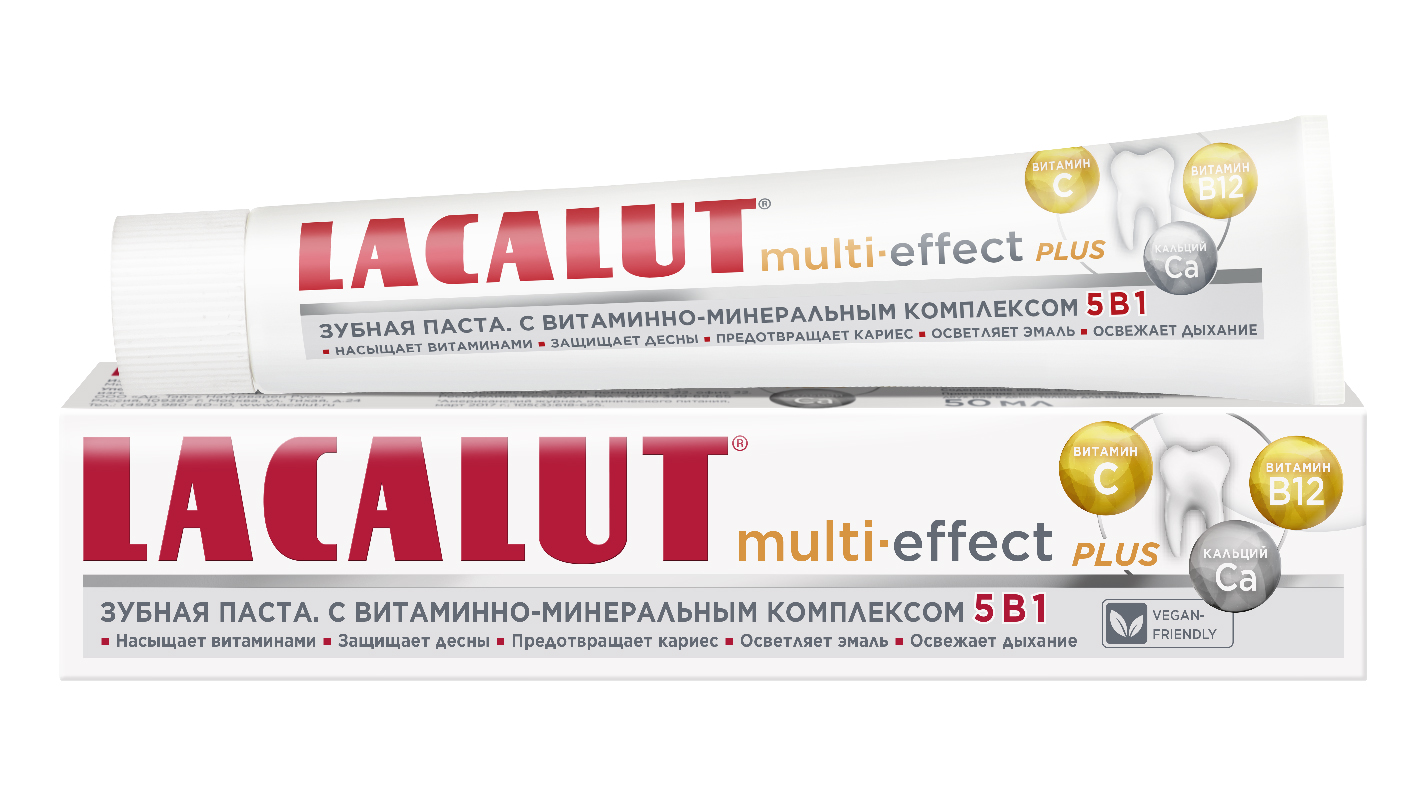 ГИДРОКСИАПАТИТ
ПИРОФОСФАТ
ХЛОРИД ЦИНКА
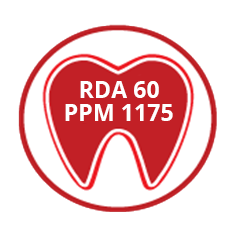 ЛАКТАТ АЛЮМИНИЯ
ВИТАМИНЫ С и В12
Информация о составе содержится на упаковке и на сайте lacalut.ru
ОПОЛАСКИВАТЕЛЬ LACALUT MULTI-EFFECT АНТИБАКТЕРИАЛЬНЫЙ
СВОЙСТВА АКТИВНЫХ КОМПОНЕНТОВ
с мицеллярной водой
АКТИВНЫЕ КОМПОНЕНТЫ
СВОЙСТВА
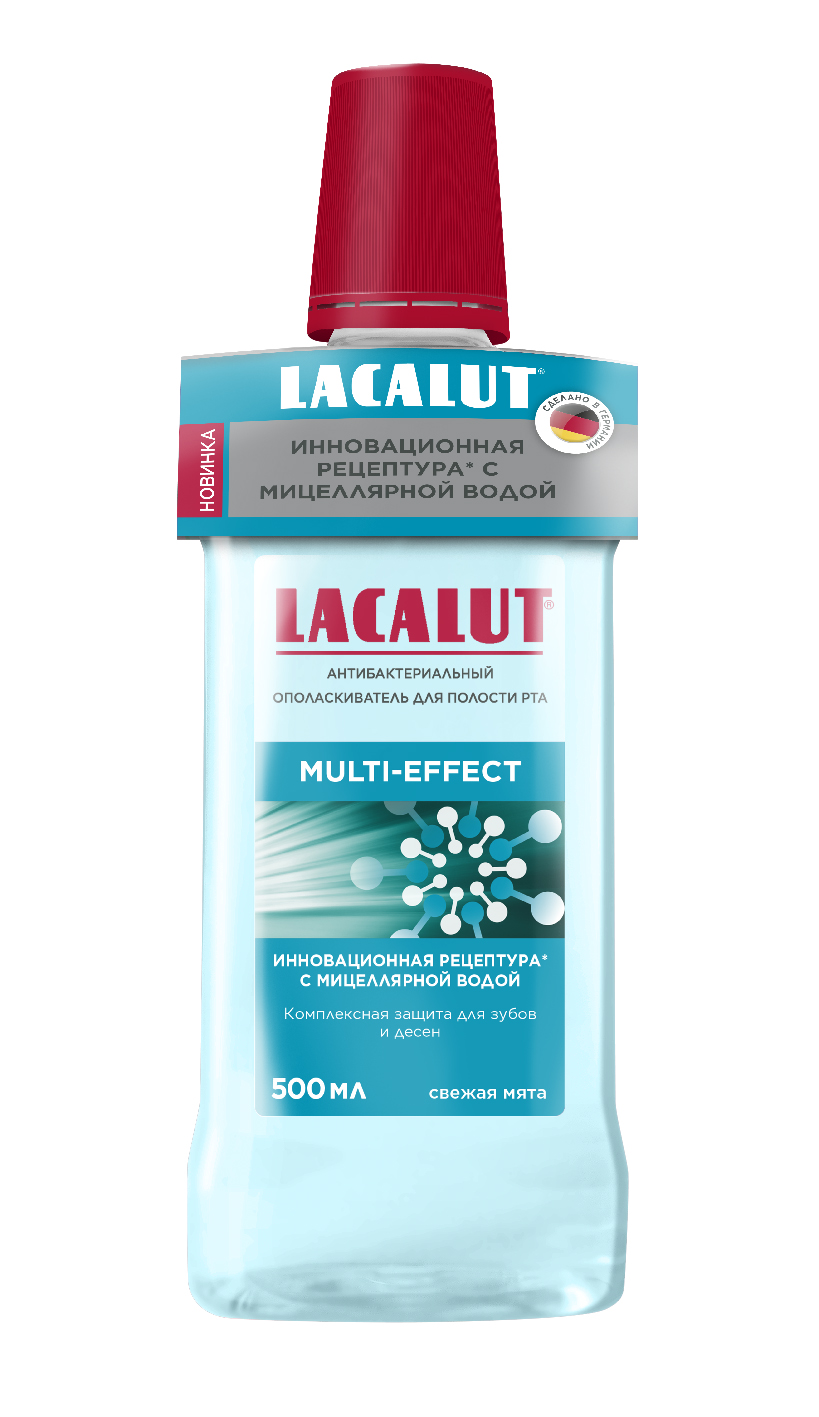 Осветляют эмаль и препятствуют образованию налета

Предупреждает развитие кариеса

Размягчает налет и осветляет эмаль

Устраняет неприятных запах изо рта

Антисептик

Освежают дыхание
МИЦЕЛЛЫ
ФТОРИД НАТРИЯ
ПИРОФОСФАТ
ХЛОРИД ЦИНКА
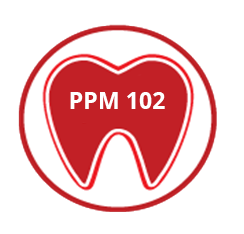 ЭТАНОЛ
ТИМОЛ 
МАСЛО ЭВКАЛИПТА
Информация о составе содержится на упаковке и на сайте lacalut.ru
[Speaker Notes: Ополаскиватель для полости рта Lacalut multi-effect снижает образование зубного налета и дополнительно очищает поверхность эмали благодаря мицеллам. Оказывает комплексный эффект на полость рта: пирофосфат осветляет зубную эмаль и препятствует образованию зубного камня; фторид укрепляет эмаль и защищает ее от кариеса; антисептик и соединение цинка комплесно воздействуют на слизистую оболочку полости рта, предотвращая ее воспаление; масло эвкалипта, тимол и ментол дополнительно освежают дыхание.]
LACALUT BASICСВОЙСТВА АКТИВНЫХ КОМПОНЕНТОВ
АКТИВНЫЕ КОМПОНЕНТЫ
СВОЙСТВА
Предупреждает развитие кариеса


Защищает и укрепляет десны


Оказывает противовоспалительный эффект
ФТОРИД НАТРИЯ
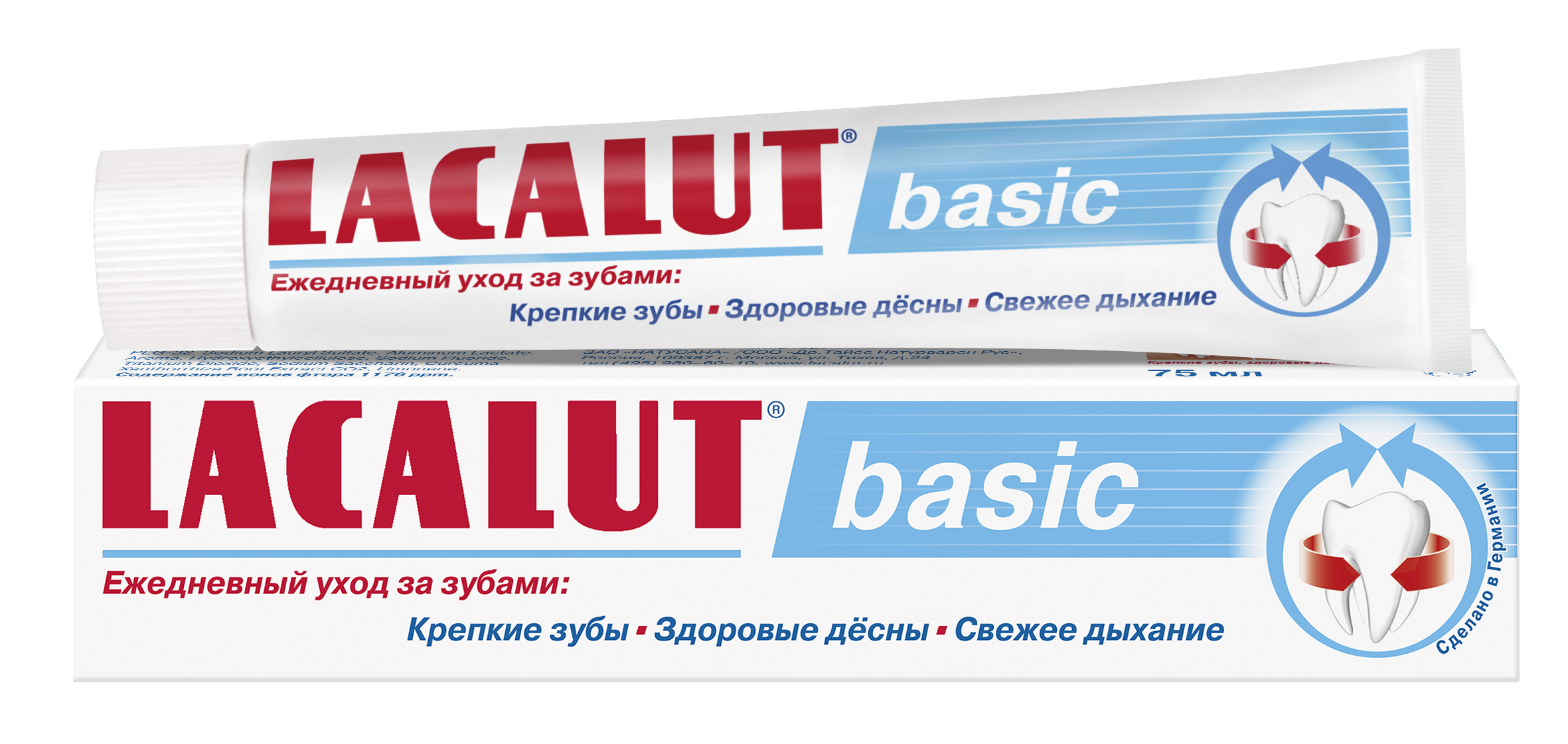 ЛАКТАТ АЛЮМИНИЯ
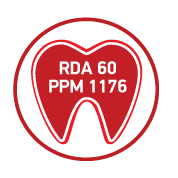 ЭКСТРАКТ КОРНЕВИЩ
КУРКУМЫ
Информация о составе содержится на упаковке и на сайте lacalut.ru
LACALUT BASIC
КЛИНИЧЕСКИ ДОКАЗАННАЯ ЭФФЕКТИВНОСТЬ
Зубная паста LACALUT basic показала реминерализирующие свойства 
в 25,4% случаев после 1 года использования*
*Отчет о результатах клинических испытаний LACALUT анти-кариес /С.Н. Разумова//Москва май 2020,  5 с.
[Speaker Notes: Для изучения противокариозного эффекта (реминерализирующие свойства) зубной пасты LACALUT анти-кариес сформированы основная и контрольная группы. Количество пациентов в основной и контрольной группах (Lacalut basic) – по 50 человек. В контрольной группе пациенты ежедневно чистили зубы зубной пастой LACALUT basic. На первом осмотре выявлен 71 зуб с деминерализацией эмали в стадии пятна (Диагноз по МКБ-10 – К02.0). Это значение принято за 100%. Через 2 месяца наблюдений редукция кариеса составила 0,8%. Через 6 месяцев наблюдений редукция кариеса составила 9,9%. Схожие результаты зафиксированы в основной группе (зубная паста LACALUT анти-кариес) через 2 месяца наблюдений. Через 1 год установлено достоверное снижение кариеса в стадии пятна на 25,4% . Контрольная группа (зубная паста LACALUT basic) показала максимальный прирост реминерализации после 1 года использования продукта.]
LACALUT BASICСВОЙСТВА АКТИВНЫХ КОМПОНЕНТОВ
АКТИВНЫЕ КОМПОНЕНТЫ
СВОЙСТВА
Предупреждает развитие кариеса


Защищает и укрепляет десны


Оказывает противовоспалительный эффект

Освежают дыхание
ЛАКТАТ АЛЮМИНИЯ
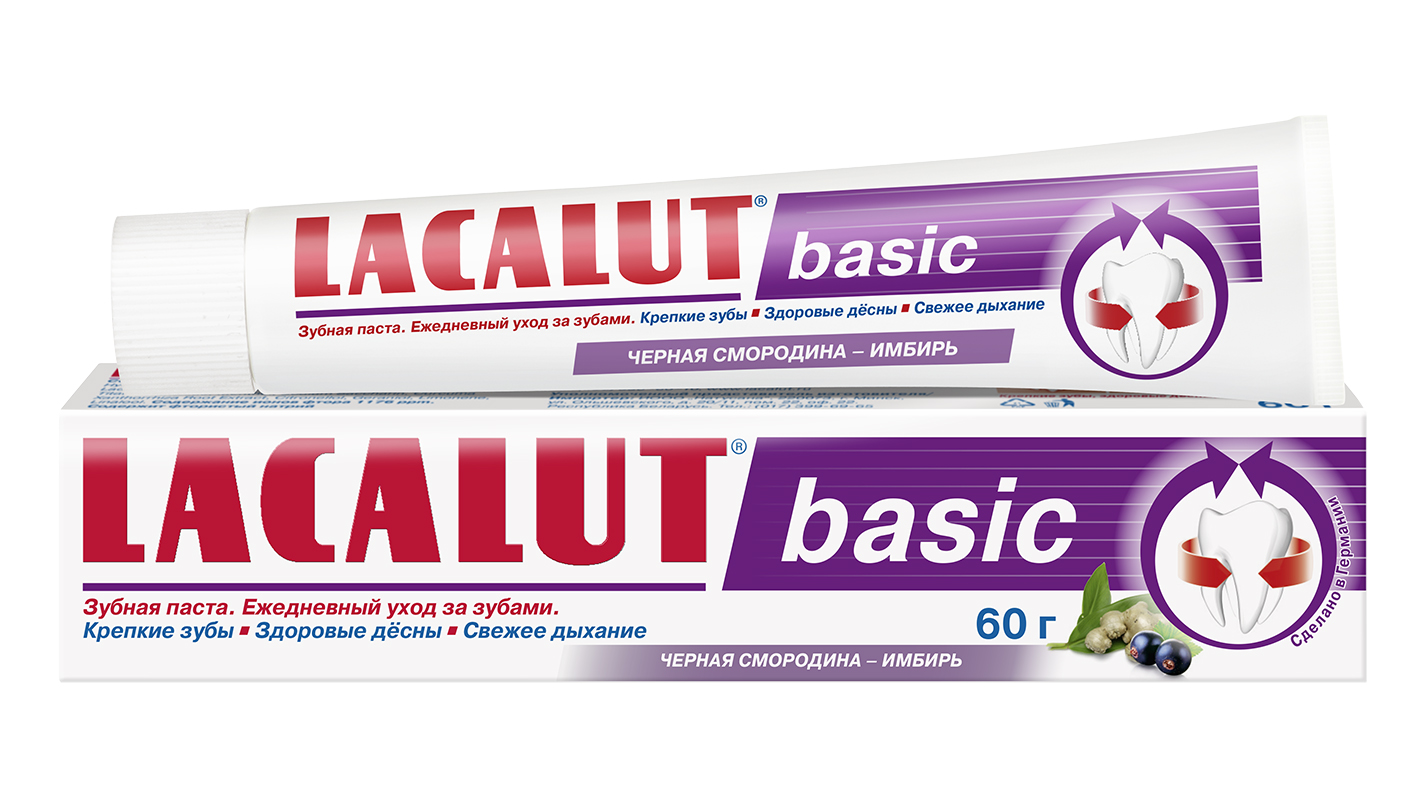 ФТОРИД НАТРИЯ
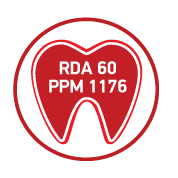 ЭКСТРАКТ КОРНЕВИЩ
КУРКУМЫ
ЭФИРНЫЕ МАСЛА ЦИТРУСОВЫХ, МЕНТОЛ
Информация о составе содержится на упаковке и на сайте lacalut.ru
LACALUT АНТИ-КАРИЕС
СВОЙСТВА АКТИВНЫХ КОМПОНЕНТОВ
СВОЙСТВА
АКТИВНЫЕ КОМПОНЕНТЫ
АМИНОФТОРИД
ФТОРИД НАТРИЯ
Эффективно реминерализуют эмаль и предупреждают развитие кариеса

Восстанавливает и полирует зубную эмаль

Увлажняет слизистую полости рта для эффективной реминерализации

Оказывает антимикробное действие
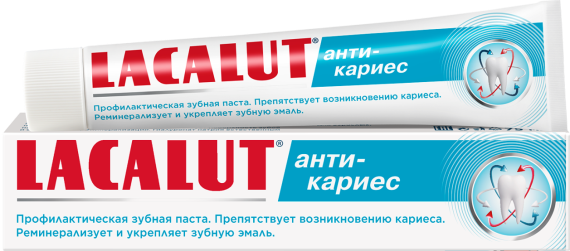 ГИДРОКСИАПАТИТ
ГИАЛУРОНАТ НАТРИЯ
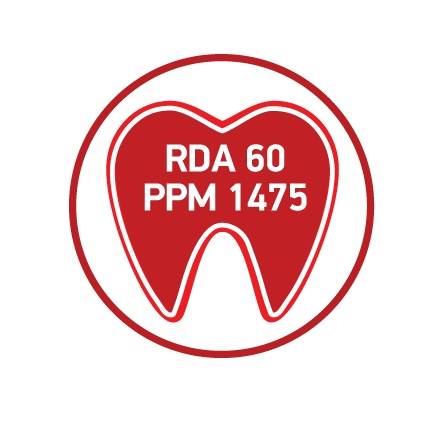 ГЛЮКОНАТ ЦИНКА
Информация о составе содержится на упаковке и на сайте lacalut.ru
LACALUT АНТИ-КАРИЕС
КЛИНИЧЕСКИ ДОКАЗАННАЯ ЭФФЕКТИВНОСТЬ
Зубная паста LACALUT анти-кариес показала реминерализирующие свойства 
в 30,6% случаев после 6 месяцев использования и в 46 % случаев после 1 года использования*
*Отчет о результатах клинических испытаний LACALUT анти-кариес /С.Н. Разумова//Москва май 2020,  5 с.
[Speaker Notes: Для изучения противокариозного эффекта (реминерализирующие свойства) зубной пасты LACALUT анти-кариес сформированы основная и контрольная группы. Количество пациентов в основной и контрольной группах (Lacalut basic) – по 50 человек. У пациентов основной группы через 2 месяца ежедневного использования зубной пасты LACALUT анти-кариес отмечалось снижение количества зубов с кариесом в стадии пятна в сравнении с первым осмотром на 8,7% (14 зубов). Через 6 месяцев наблюдений кариес в стадии пятна установлен в 111 (69,4%) зубах, что в 1,45 раз меньше по отношению к первому осмотру. Редукция начального кариеса составила 30,6%. Через 1 год наблюдений кариес в стадии пятна зафиксирован на 87 зубах (54%), количество сократилось почти в 2 раза. Редукция кариеса составила 46% за 1 год.]
ОПОЛАСКИВАТЕЛЬ LACALUT ANTI-CAVITY АНТИБАКТЕРИАЛЬНЫЙ
СВОЙСТВА АКТИВНЫХ КОМПОНЕНТОВ
с мицеллярной водой
СВОЙСТВА
АКТИВНЫЕ КОМПОНЕНТЫ
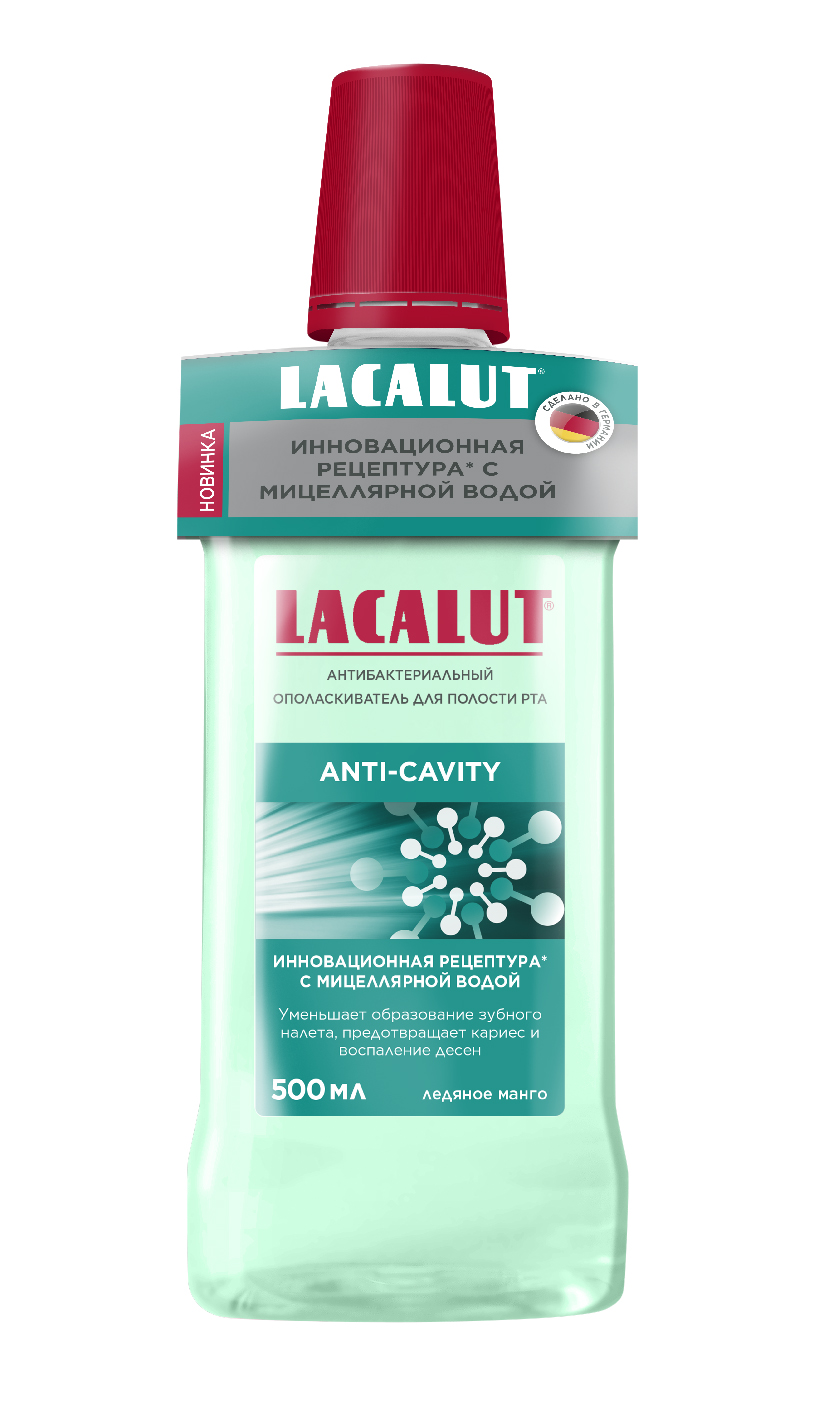 Очищают эмаль, препятствуют образованию налета

Предупреждает развитие кариеса

Защищает и укрепляет десны

Размягчает налет и осветляет эмаль

Антисептик

Освежает дыхание
МИЦЕЛЛЫ
ФТОРИД НАТРИЯ
ЛАКТАТ АЛЮМИНИЯ
ПИРОФОСФАТ
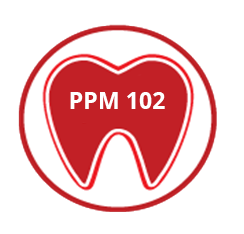 ЭТАНОЛ
ТИМОЛ
Информация о составе содержится на упаковке и на сайте lacalut.ru
[Speaker Notes: Ополаскиватель для полости рта Lacalut anti-cavity снижает образование зубного налета и дополнительно очищает поверхность эмали благодаря мицеллам. Фторид натрия укрепляет эмаль и защищает ее от кариеса. Пирофосфат осветляет зубную эмаль и препятствует образованию зубного камня. Экстракт эхинацеи, антисептик и лактат алюминия комплесно воздействуют на слизистую оболочку полости рта, препятствуя ее воспалению. Тимол и ментол дополнительно освежают дыхание.]
LACALUT FLUOR
СВОЙСТВА АКТИВНЫХ КОМПОНЕНТОВ
АКТИВНЫЕ КОМПОНЕНТЫ
СВОЙСТВА
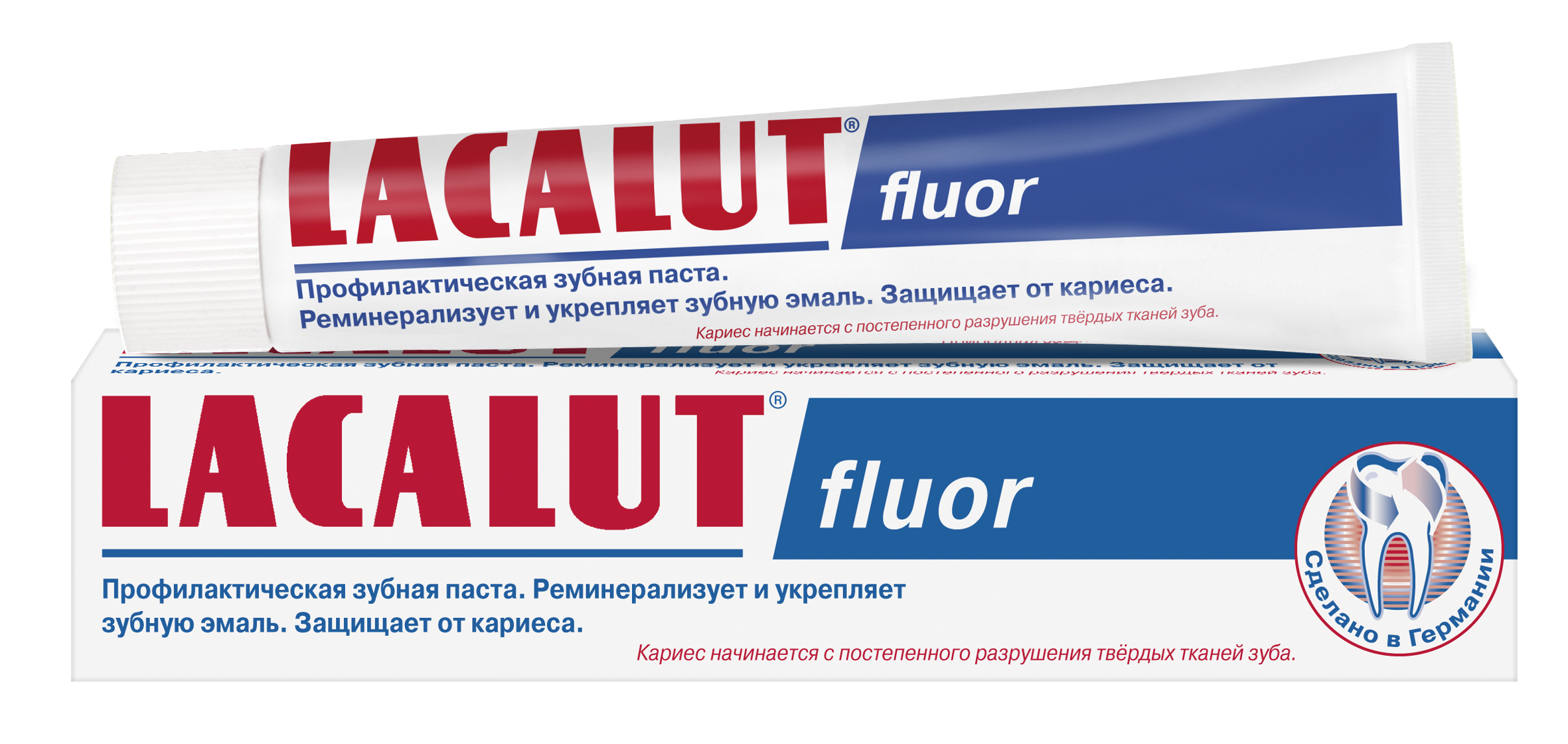 АМИНОФТОРИД
ФТОРИД НАТРИЯ
Эффективно реминерализуют эмаль и предупреждают развитие кариеса


Обладает антисептическими свойствами
ХЛОРГЕКСИДИН
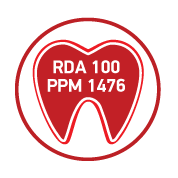 Информация о составе содержится на упаковке и на сайте lacalut.ru
LACALUT FLORA
СВОЙСТВА АКТИВНЫХ КОМПОНЕНТОВ
АКТИВНЫЕ КОМПОНЕНТЫ
СВОЙСТВА
АМИНОФТОРИД
ФТОРИД НАТРИЯ
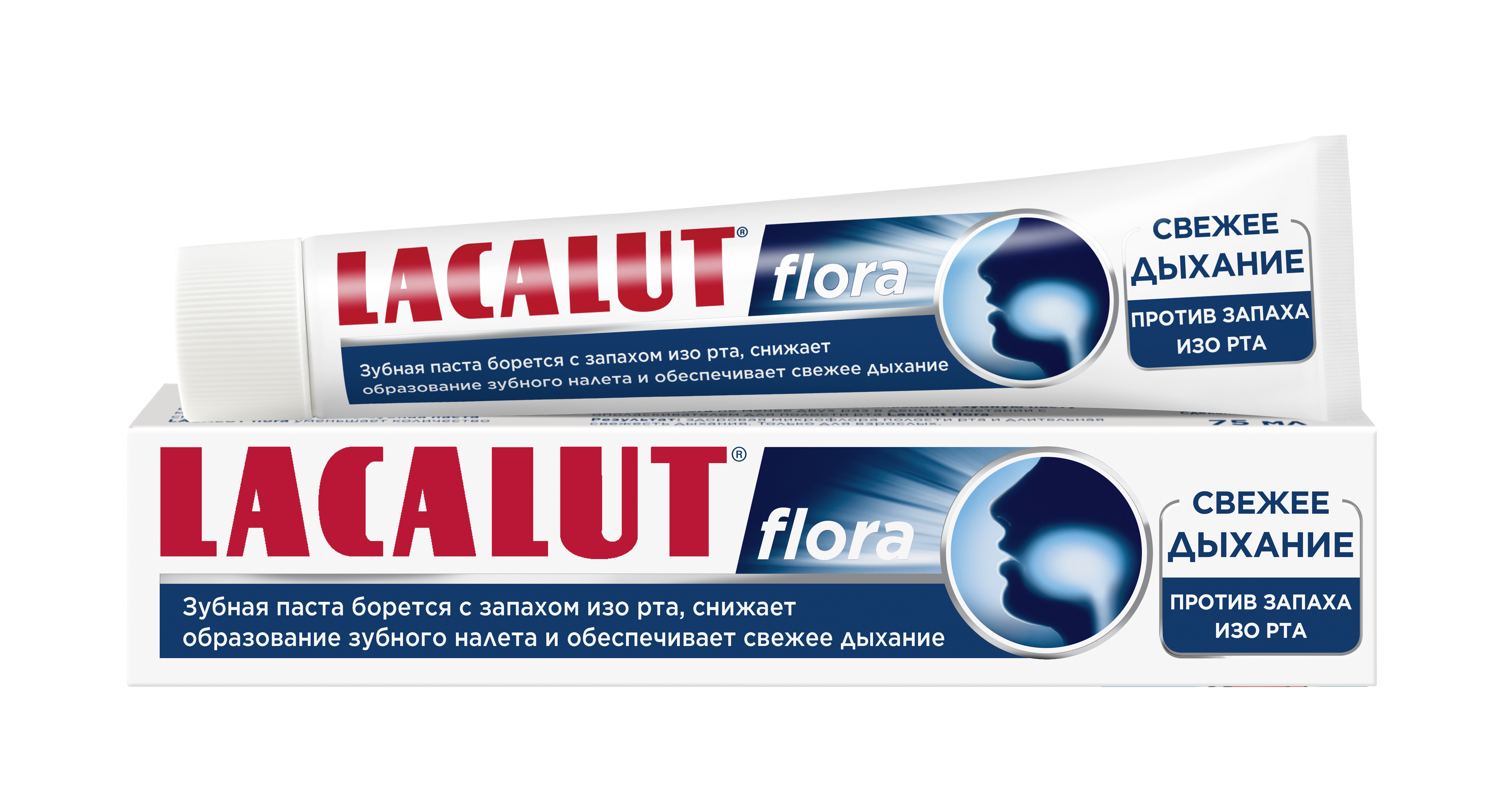 Эффективно реминерализуют эмаль и предупреждают развитие кариеса

Устраняет неприятный запах изо рта


Освежает дыхание
ГЛЮКОНАТ ЦИНКА
МЕНТОЛ
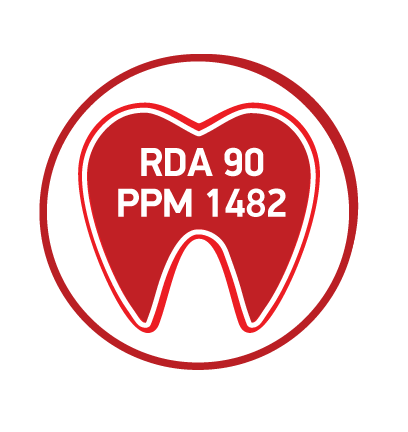 Информация о составе содержится на упаковке и на сайте lacalut.ru
ЗУБНЫЕ ЩЕТКИ ДЛЯ ЕЖЕДНЕВНОГО УХОДА
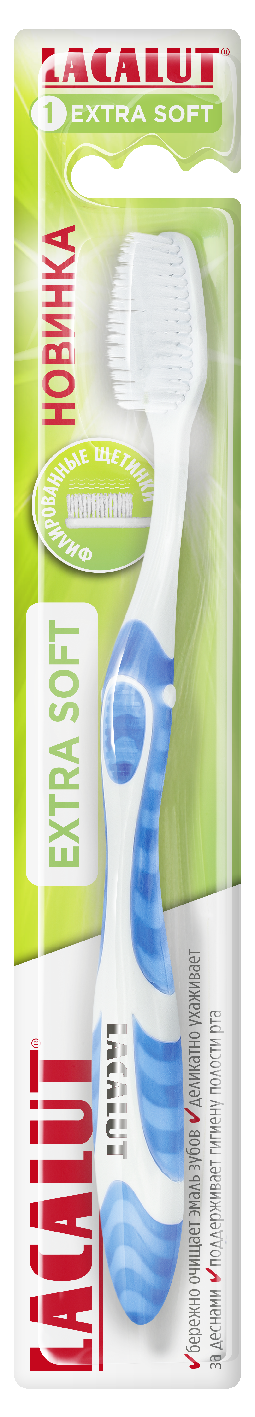 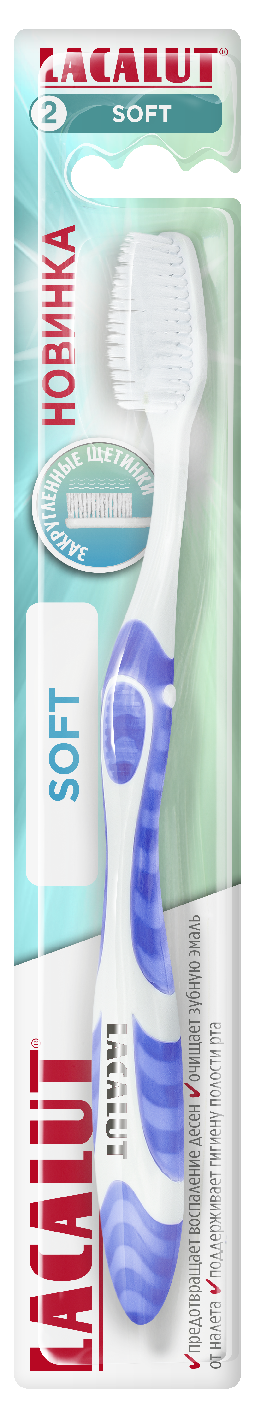 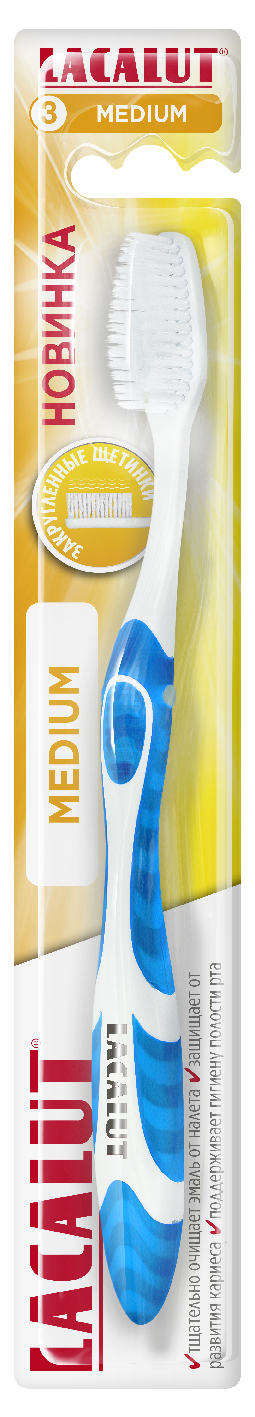 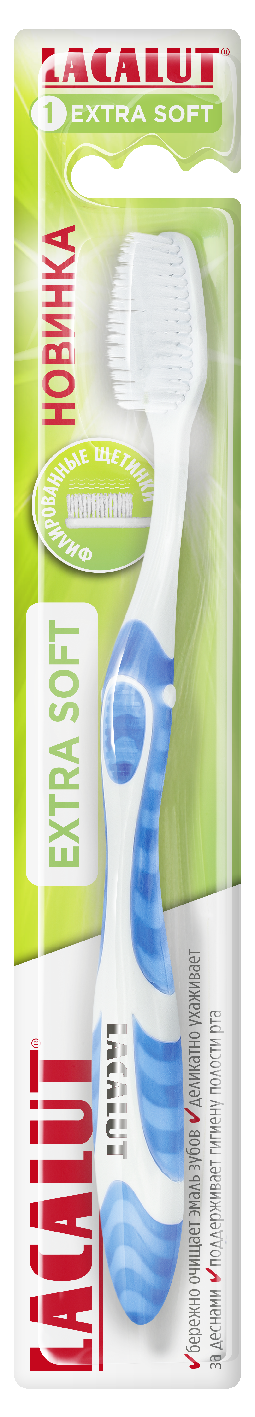 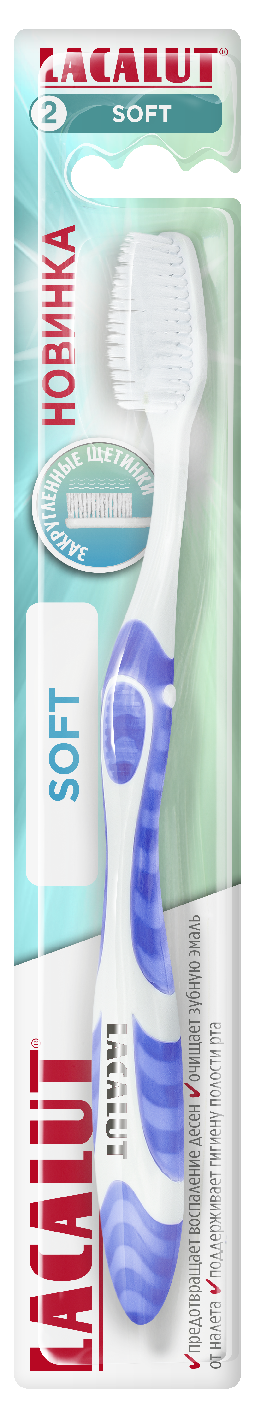 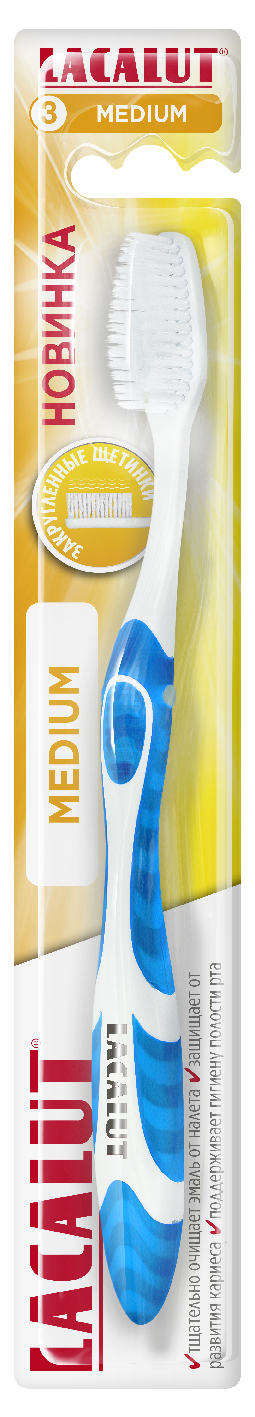 Информация содержится  на сайте lacalut.ru
ЗУБНАЯ ЩЁТКА LACALUT EXTRA SOFT
ЭКСТРАМЯГКАЯ
 ЩЕТИНА
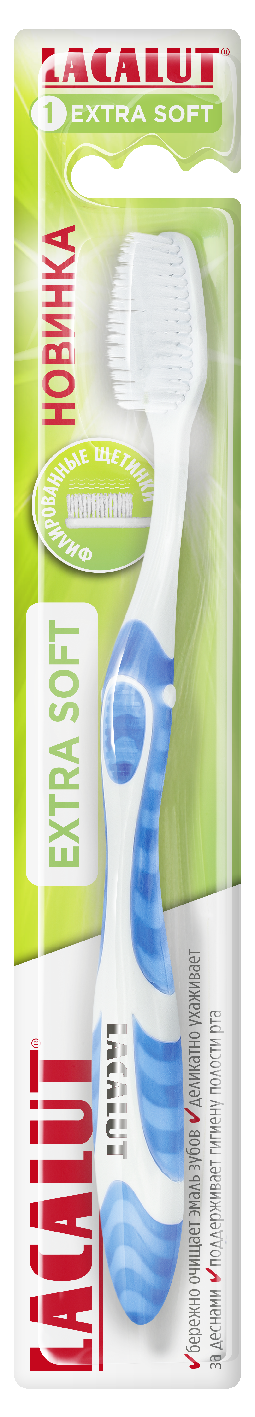 Подходит людям с воспалительными заболеваниями десен

Экстрамягкие тонкие филированные щетинки тщательно очищают зубную эмаль и межзубные промежутки от бактериального налета и бережно массируют десны

Нескользящая эргономичная ручка с подушечкой для большого пальца позволяет регулировать нагрузку на эмаль и десны и обеспечивает комфорт во время чистки зубов
Информация содержится  на сайте lacalut.ru
ЗУБНАЯ ЩЁТКА LACALUT SOFT
МЯГКАЯ
 ЩЕТИНА
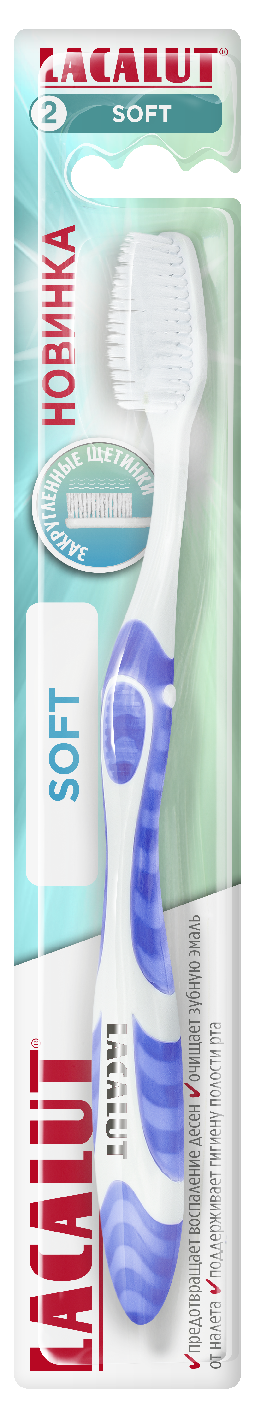 Подходит людям, склонным к повышенной чувствительности зубов

Мягкие тонкие закругленные нейлоновые щетинки деликатно очищают зубную эмаль и бережно массируют десны

Нескользящая эргономичная ручка с подушечкой для большого пальца позволяет регулировать нагрузку на эмаль и десны и обеспечивает комфорт во время чистки зубов
Информация содержится  на сайте lacalut.ru
ЗУБНАЯ ЩЁТКА LACALUT MEDIUM
ЩЕТИНА СРЕДНЕЙ ЖЕСТКОСТИ
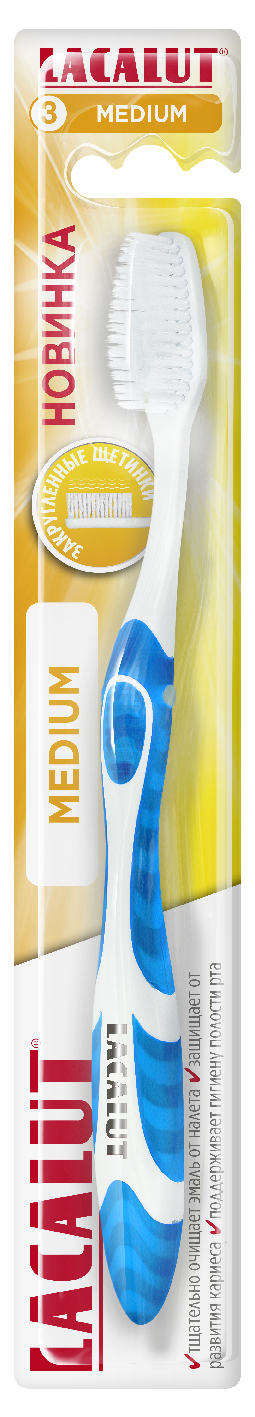 Подходит людям, стремящимся сохранить природную белизну зубов

Закругленные щетинки средней жесткости и толщины тщательно удаляют бактериальный зубной налет с поверхности эмали, препятствуя возникновению и развитию кариеса

Нескользящая эргономичная ручка с подушечкой для большого пальца позволяет регулировать нагрузку на эмаль и десны и обеспечивает комфорт во время чистки зубов
Информация содержится  на сайте lacalut.ru
ИНТЕРДЕНТАЛЬНЫЕ СРЕДСТВА
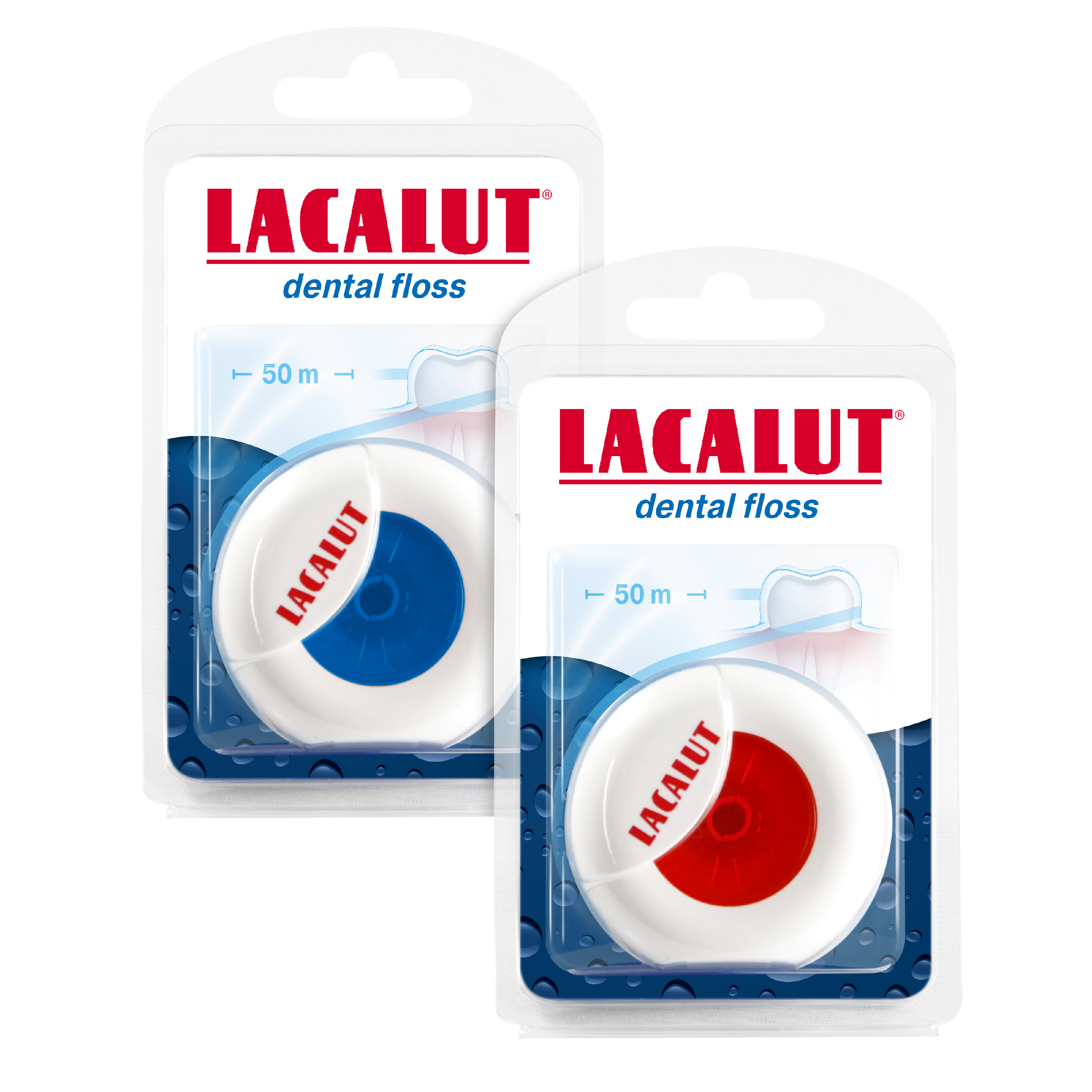 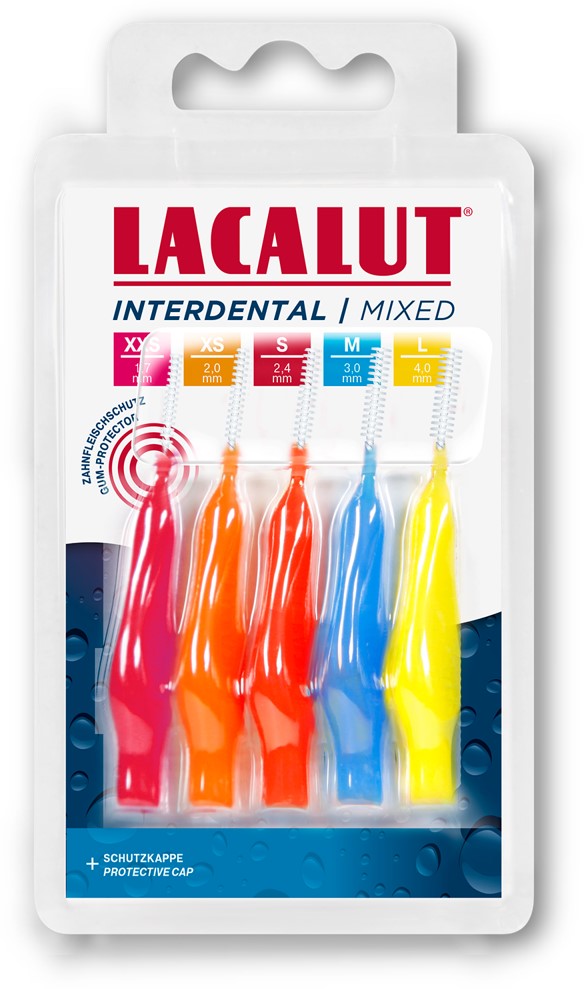 LACALUT INTERDENTAL – УНИВЕРСАЛЬНЫЕ РЕШЕНИЯ
 ДЛЯ ОЧИЩЕНИЯ МЕЖЗУБНЫХ ПРОМЕЖУТКОВ
LACALUT ИНТЕРДЕНТАЛЬНЫЕ СРЕДСТВА
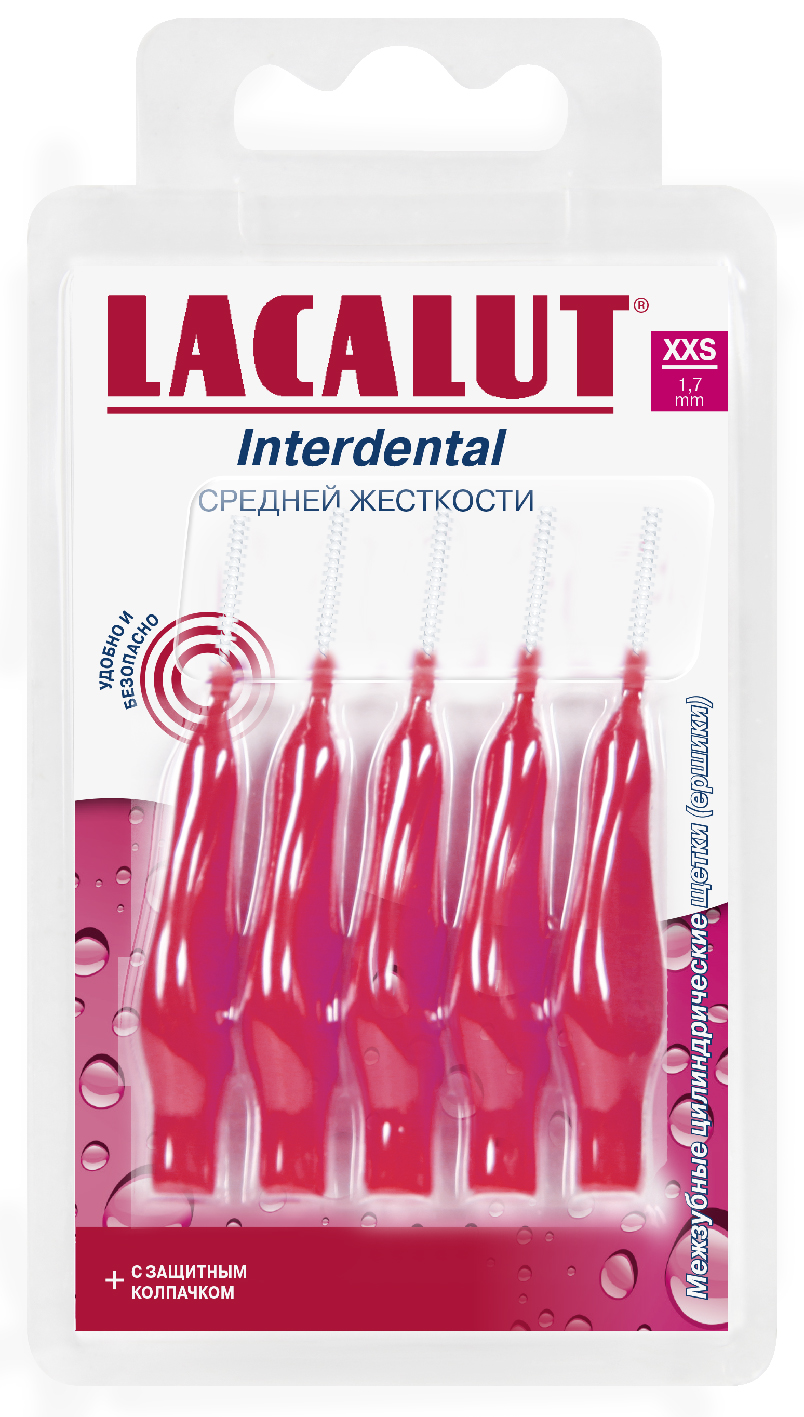 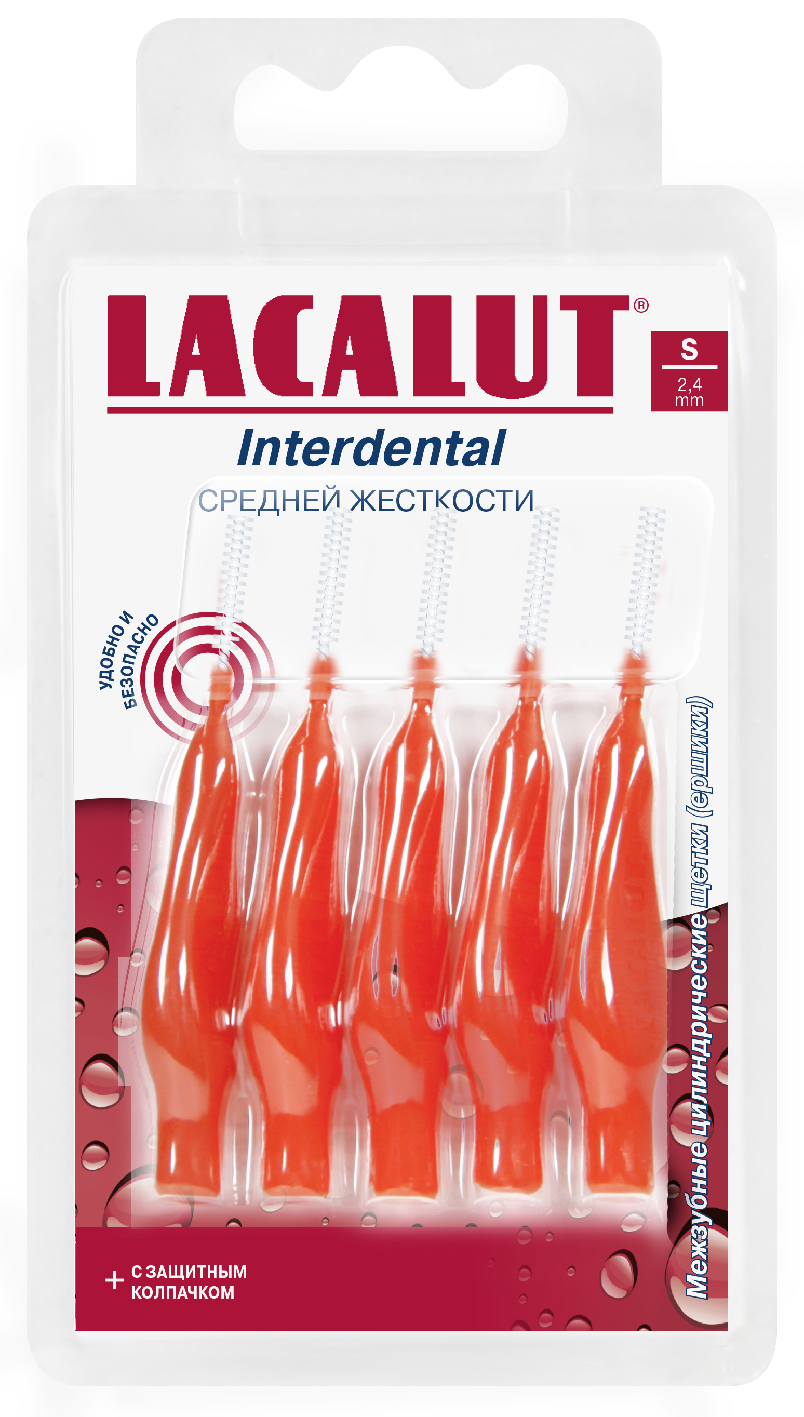 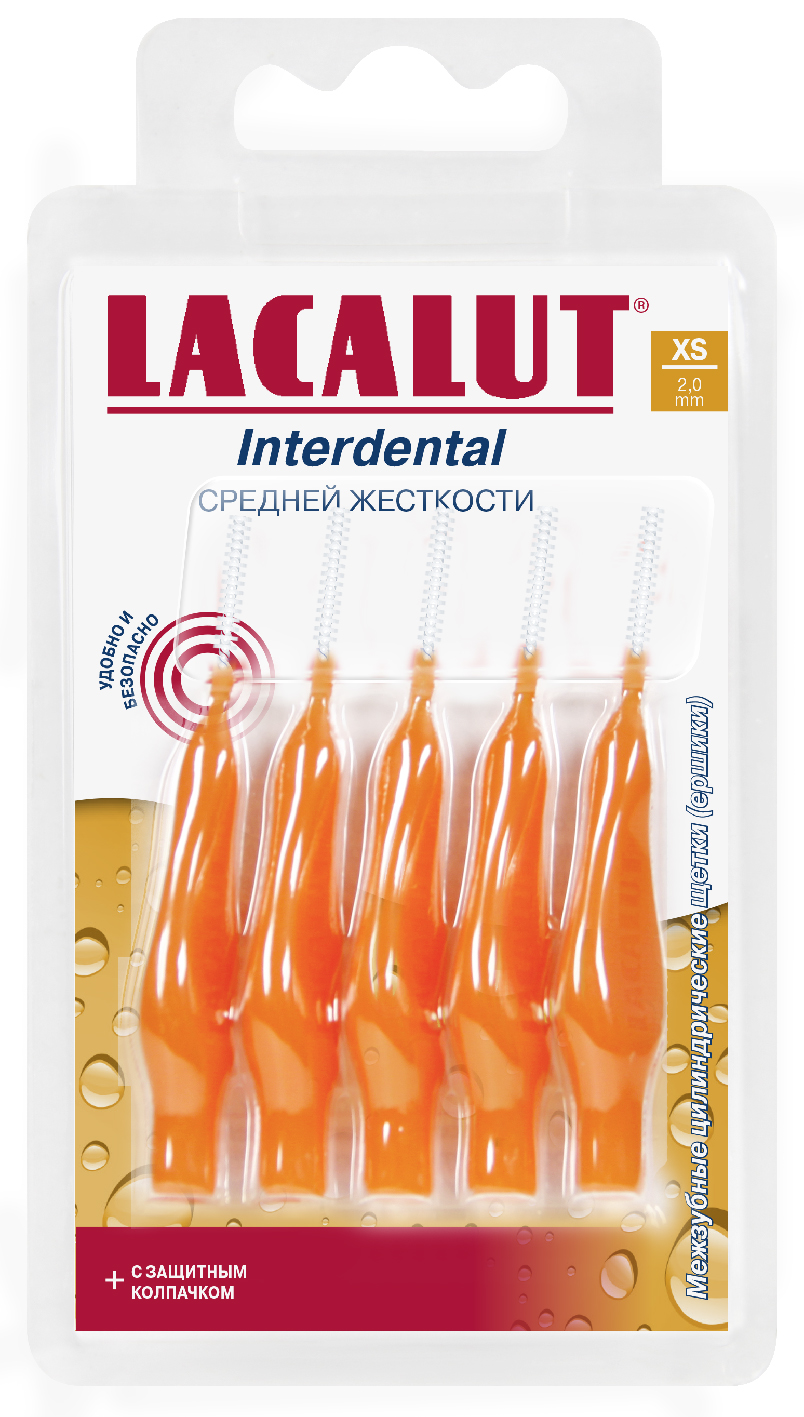 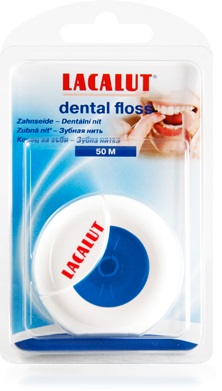 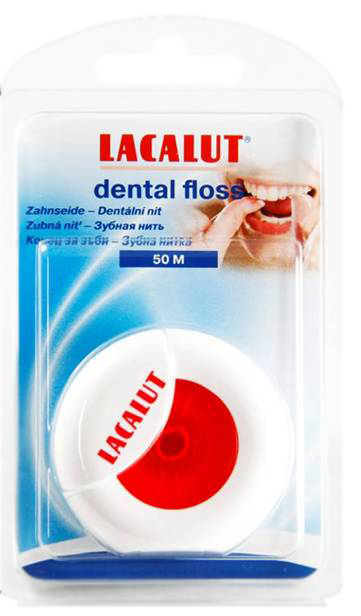 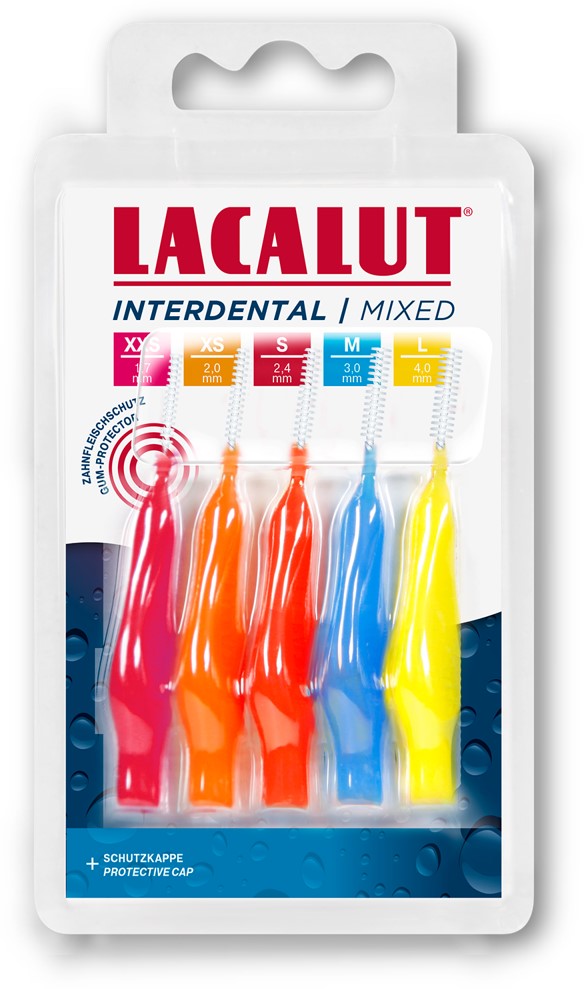 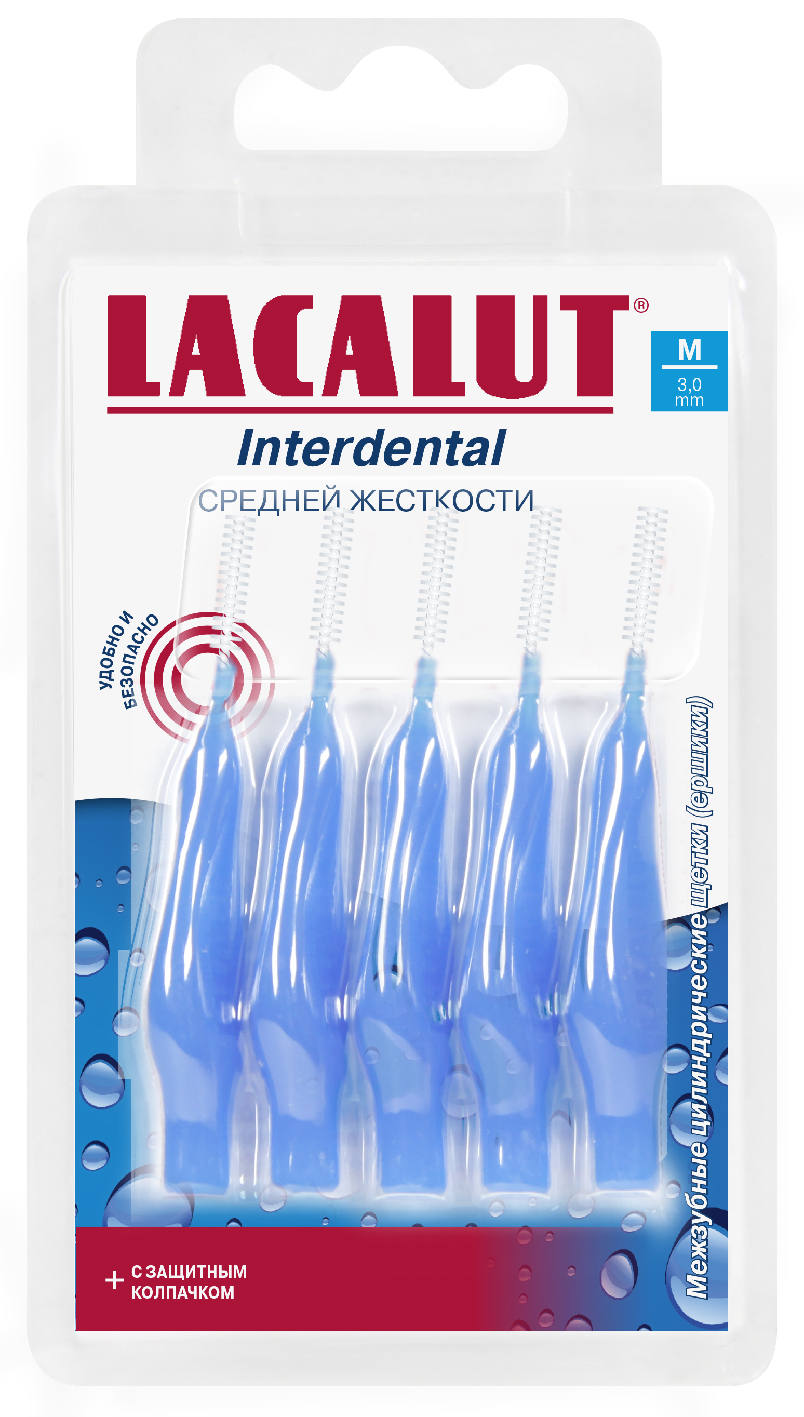 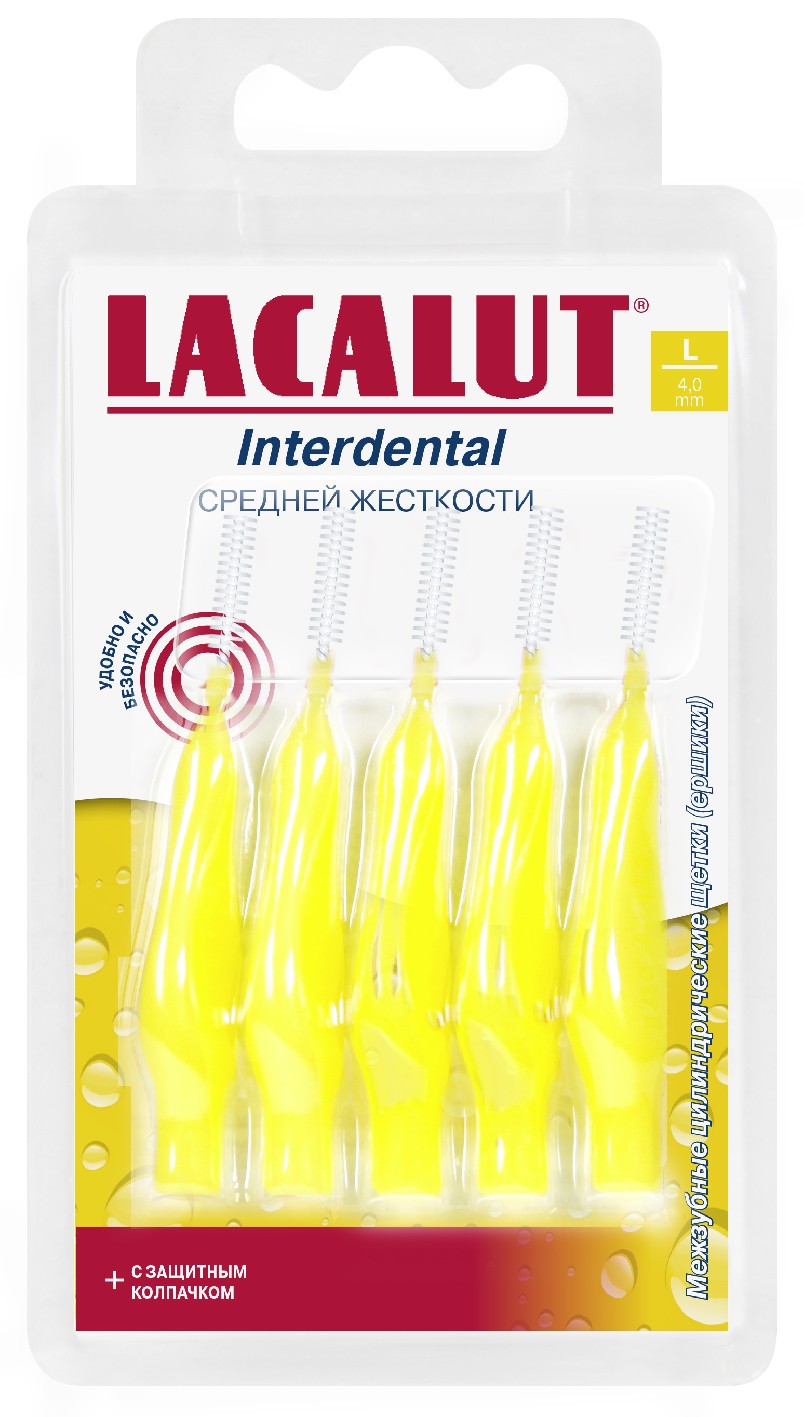 Интердентальные ёршики LACALUT
Зубная нить LACALUT
Эффективно очищает межзубные промежутки
Длина 50 метров
Плоская
Вощёная
С мятным вкусом
Тщательно удаляют бактериальный налет из межзубных промежутков
Подходят при использовании ортодонтических систем (мостов, брекетов, имплантов)
Представлены в 5-ти размерах + упаковка mix
Информация о продукте содержится на упаковке и на сайте lacalut.ru
[Speaker Notes: Интердентальные ершики – важная часть жизни людей, чьи зубы требуют особо тщательного ухода при ортодонтическом и ортопедическом лечении. Они применяются и для очистки больших межзубных промежутков у людей со здоровыми зубами. Ершики используются также для очистки десны под имплантом, традиционной коронкой или мостовидным протезом для профилактики пролежней под телом протеза.

Особенности интердентальных ершиков LACALUT

Особенность интердентальных ершиков LACALUT заключается в том, что они выполнены из материалов высочайшего качества.

Проволочная основа изготоливается из специального хирургического сплава, она покрыта изолирующим пластиком во избежание образования гальванических токов при наличии металлических коронок или амальгамовых пломб.

Ершики LACALUT представлены четырьмя размерами по международной классификации (от S до XL), к ним также прилагается защитный колпачок, служащий для удобства использования удлинителем ручки.

Применение интердентальных ершиков LACALUT

Чистка с помощью ершика осуществляется возвратно-поступательными и вращательными (по часовой стрелке) движениями. Небольшие щетинки проходят между зубами и отлично чистят труднодоступные места. Заменять ершики нужно после потери ворсинками необходимой жесткости.

Дополнительные продукты

Рекомендуется использование с зубными пастами, щетками и ополаскивателями линейки LACALUT для поддержания здоровья зубов и десен и оптимального решения возможных проблем.]
СРЕДСТВА ДЛЯ ФИКСАЦИИ ЗУБНЫХ ПРОТЕЗОВ
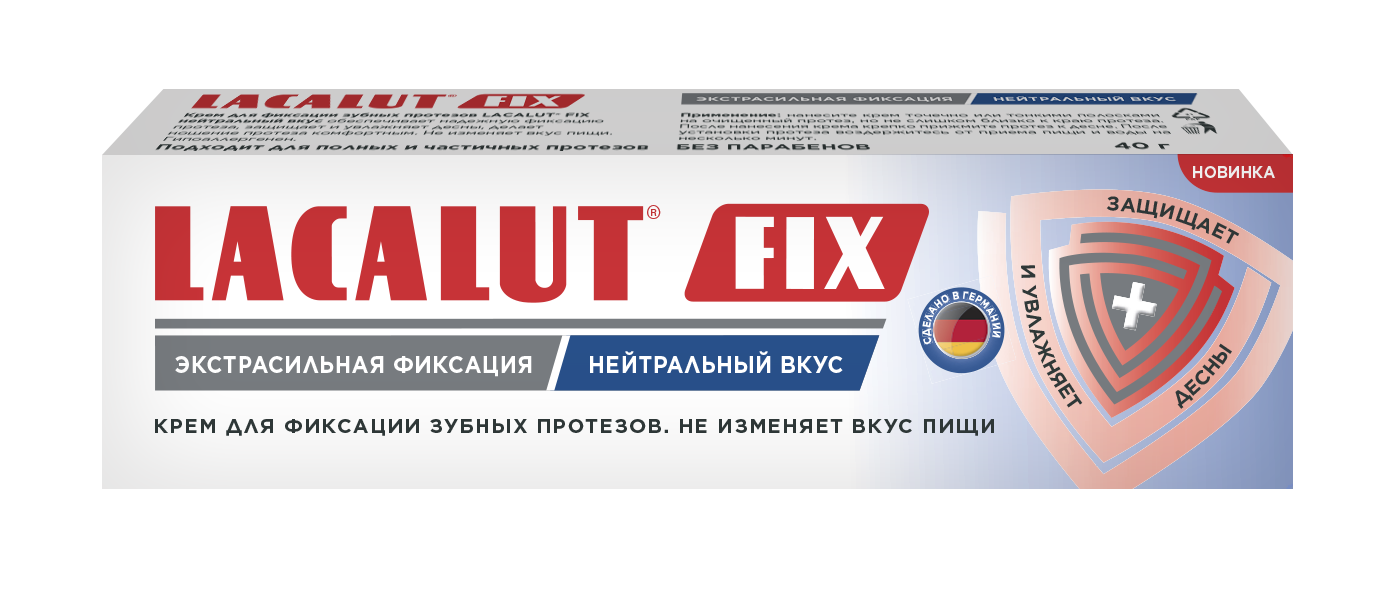 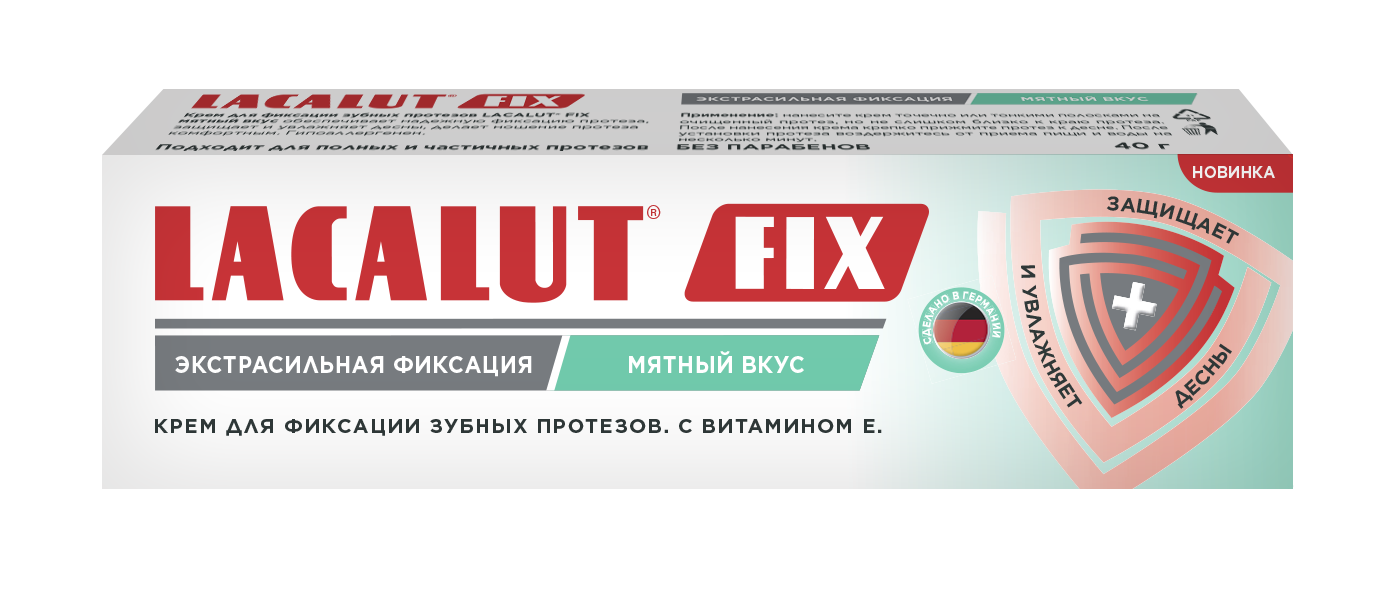 Информация о составе содержится на упаковке и на сайте lacalut.ru
LACALUT FIX
СВОЙСТВА АКТИВНЫХ КОМПОНЕНТОВ
СВОЙСТВА
АКТИВНЫЕ КОМПОНЕНТЫ
Обеспечивает фиксацию и защищает от попадания частичек пищи под зубной протез

Питает и смягчает десны

Увлажняют десны

Делает десны менее рыхлыми
ДВОЙНОЙ ПОЛИМЕР
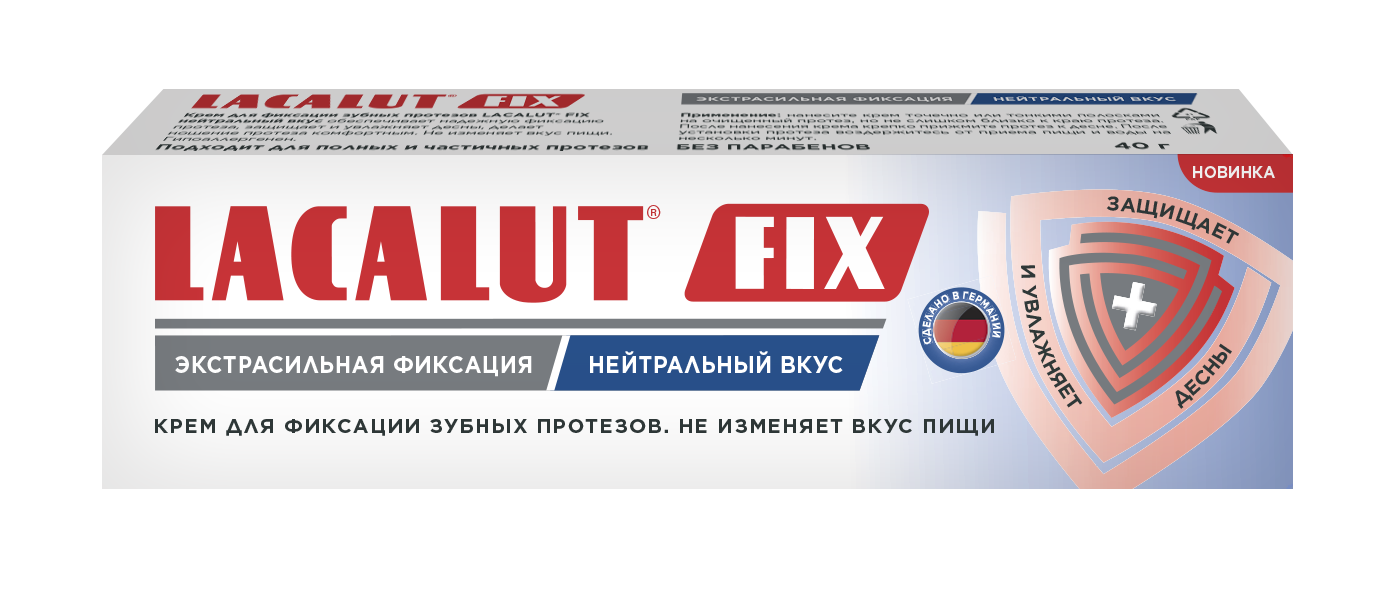 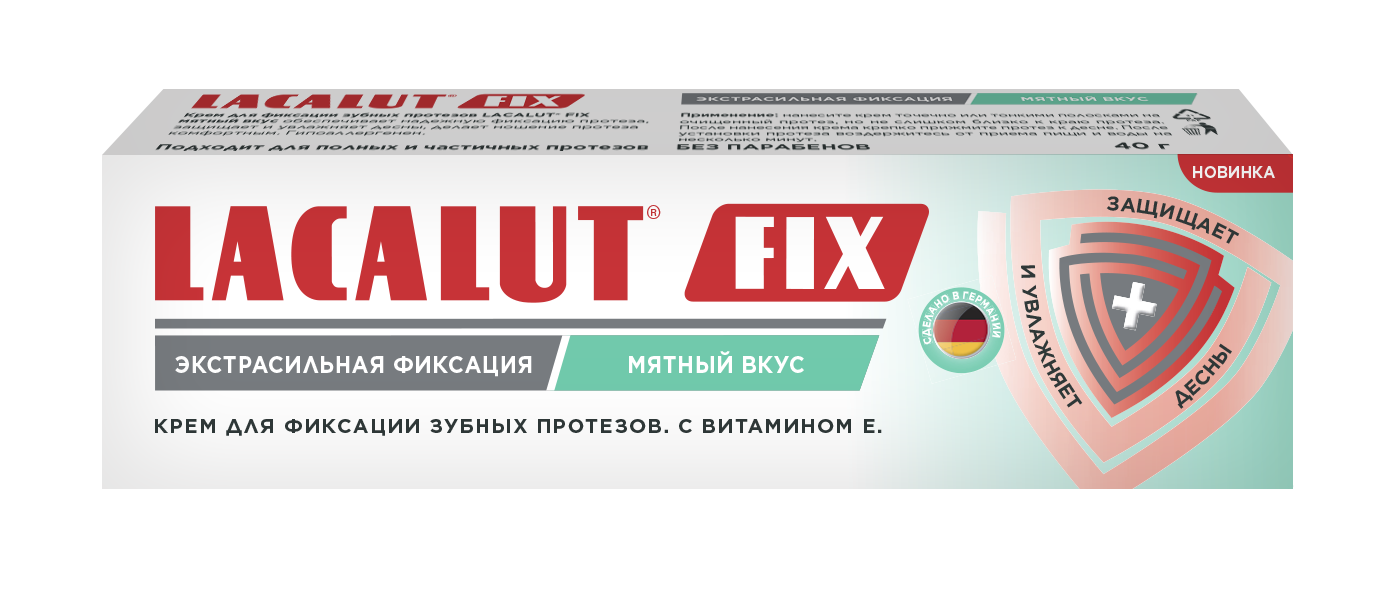 ВИТАМИН Е
ЖИДКИЙ ПАРАФИН
ВАЗЕЛИН
ГИДРОКСИД АЛЮМИНИЯ
Информация о составе содержится на упаковке и на сайте lacalut.ru
Витамин Е и гидроксид алюминия – уникальные компоненты крема Lacalut Fix. В других адгезивных кремах их нет.
LACALUT FIX
КЛИНИЧЕСКИ ДОКАЗАННАЯ ЭФФЕКТИВНОСТЬ
Фиксирует зубные протезы в 2 раза сильнее, чем обычный крем для протезов*
* Отчет о результатах выполненных научно-исследовательских работ «Исследование крема для фиксации зубных протезов Lacalut Fix», Москва, РУДН, 2021
ЗАЩИТА ОТ КАРИЕСА ДЛЯ ДЕТЕЙ И ПОДРОСТКОВ
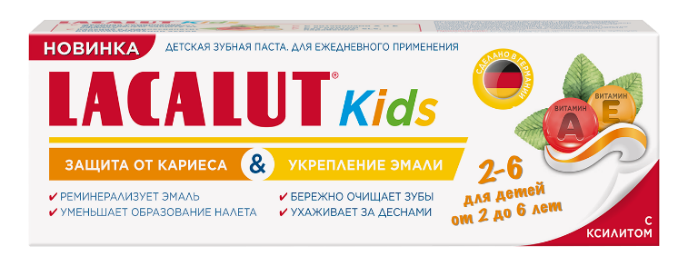 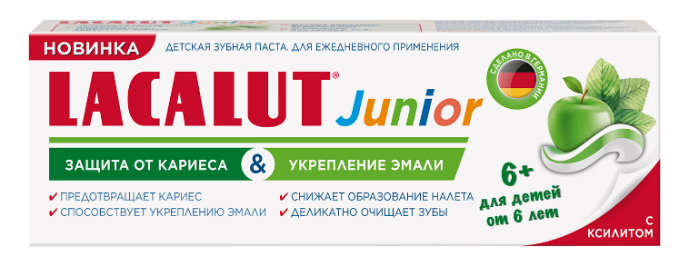 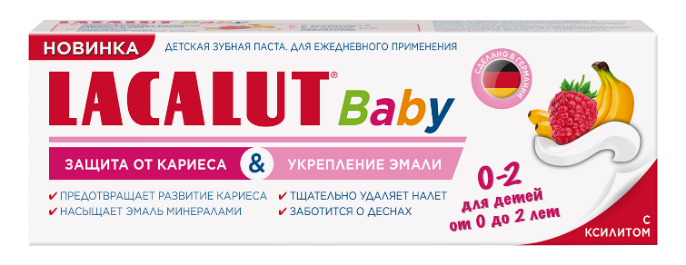 LACALUT ДЕТСКАЯ ЛИНИЯ – ДЕЛИКАТНЫЙ УХОД ЗА ДЕТСКИМИ ЗУБАМИ
LACALUT ДЕТСКАЯ ЛИНЕЙКА
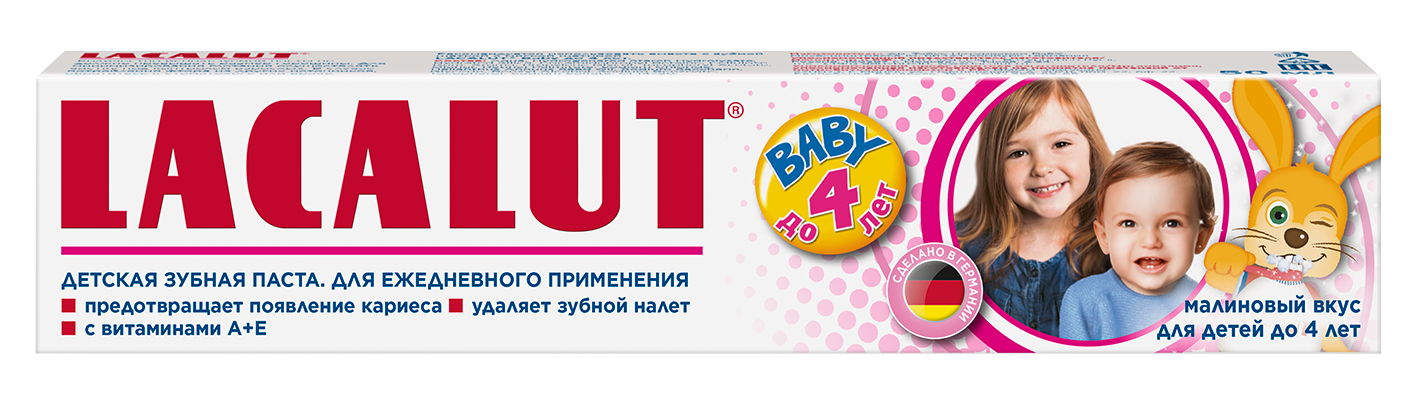 ЗУБНАЯ ПАСТА 
LACALUT BABY 0-4

LACALUT BABY 0-2
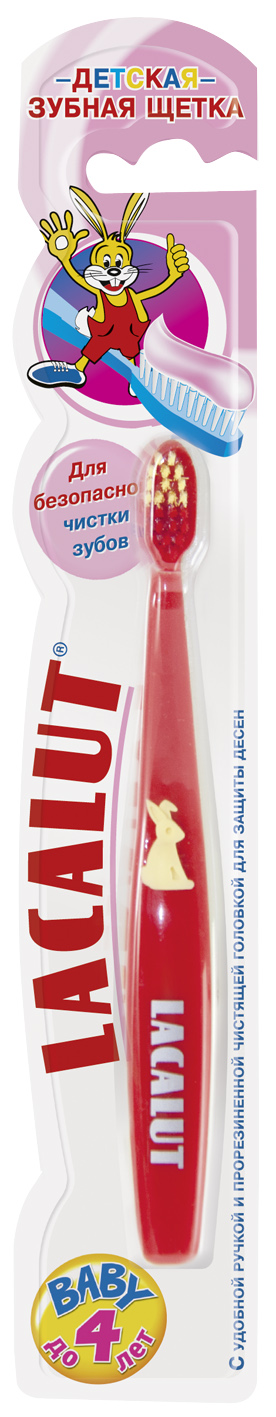 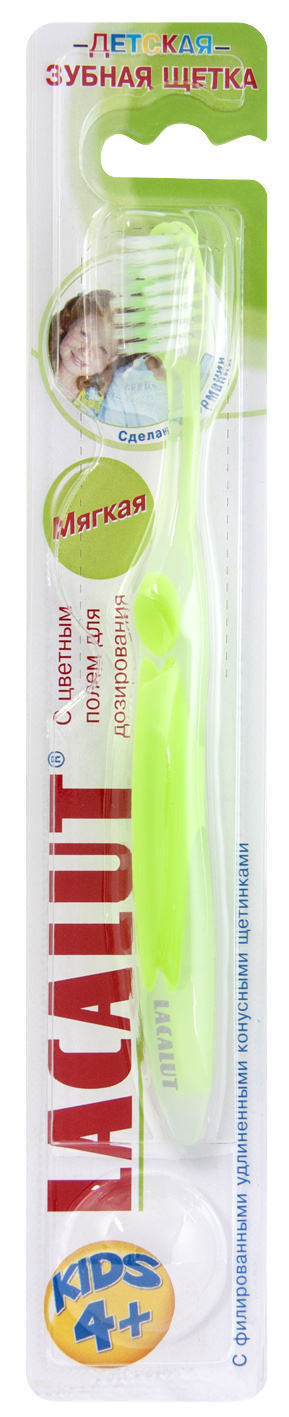 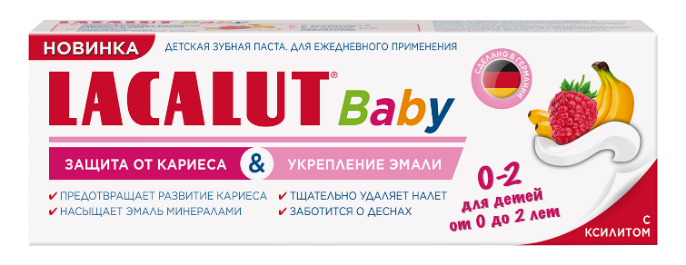 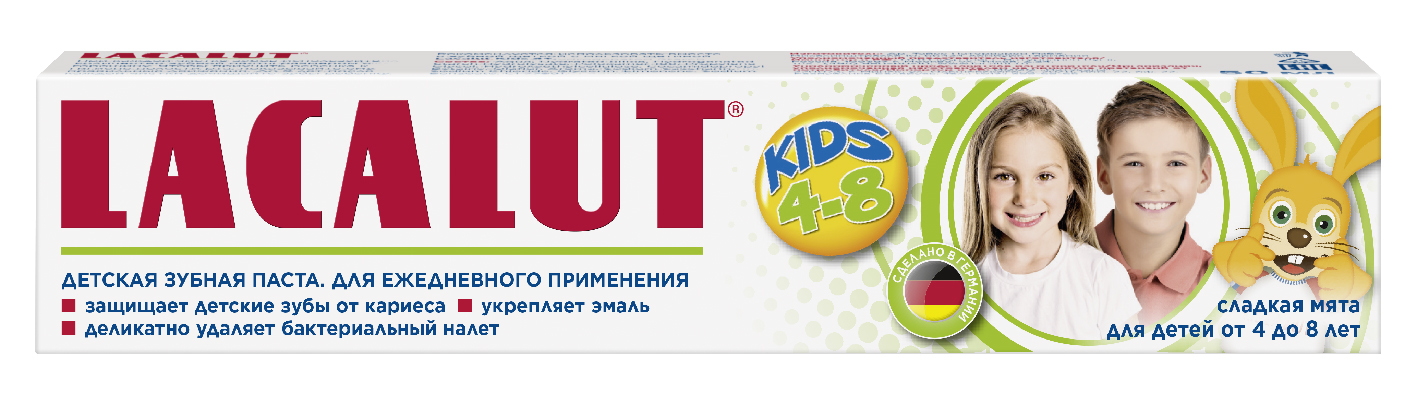 ЗУБНАЯ ПАСТА 
LACALUT KIDS 4-8

LACALUT KIDS 2-6
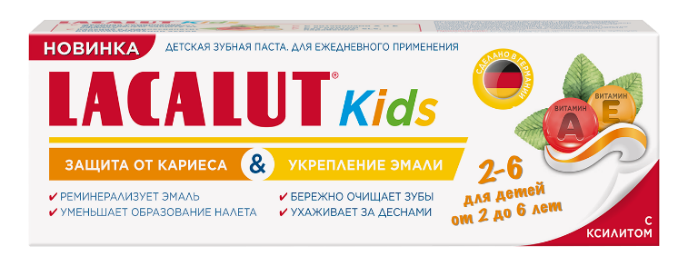 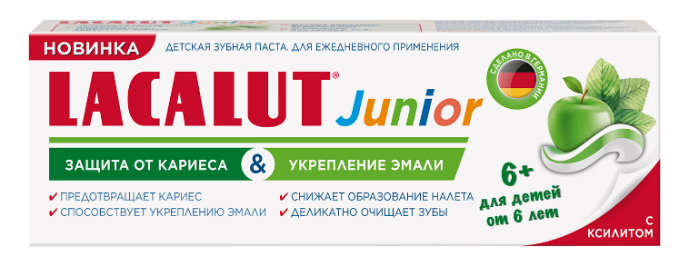 ЗУБНАЯ ПАСТА 
LACALUT JUNIOR 6+
ДЕТСКИЕ ЗУБНЫЕ ЩЕТКИ
LACALUT BABY 0-4
LACALUT KIDS 4+
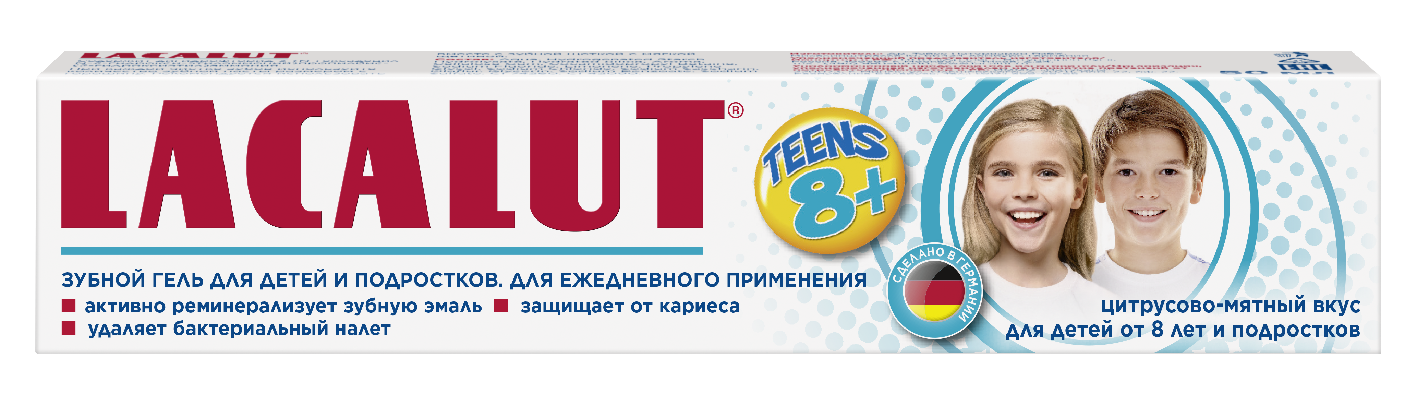 ЗУБНАЯ ПАСТА 
LACALUT TEENS 8+
Информация о составе содержится на упаковке и на сайте lacalut.ru
LACALUT BABY 0-4
СВОЙСТВА АКТИВНЫХ КОМПОНЕНТОВ
АКТИВНЫЕ КОМПОНЕНТЫ
СВОЙСТВА
Эффективно реминерализует эмаль и предупреждает развитие кариеса

Способствуют восстановлению и предотвращают сухость слизистой полости рта


Паста в виде геля
Безопасна при проглатывании
С малиновым вкусом
АМИНОФТОРИД
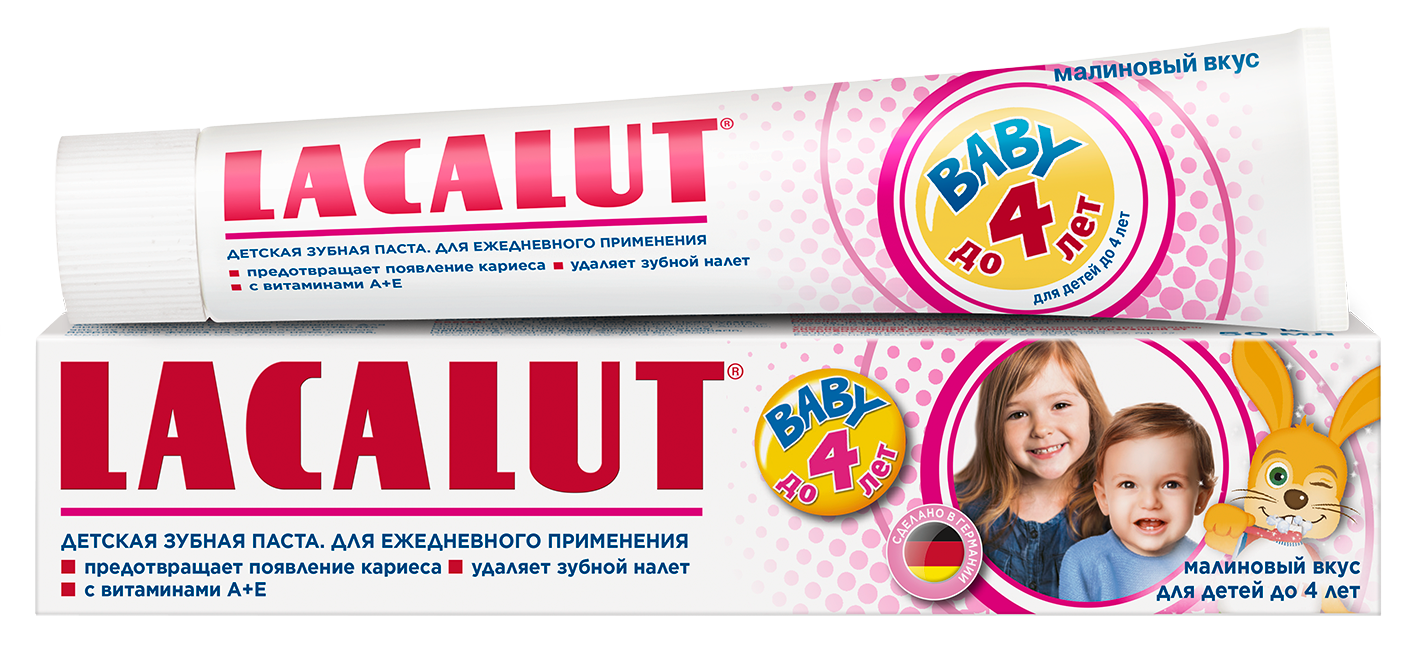 ВИТАМИН Е
ВИТАМИН А
НЕ СОДЕРЖИТ САХАРА, БЕЗ SLS
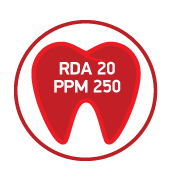 Информация о составе содержится на упаковке и на сайте lacalut.ru
LACALUT BABY 0-2
СВОЙСТВА АКТИВНЫХ КОМПОНЕНТОВ
АКТИВНЫЕ КОМПОНЕНТЫ
СВОЙСТВА
Эффективно укрепляет эмаль и предупреждает развитие кариеса
Реминерализуют эмаль

Снижает количество бактерий
Увлажняет слизистую оболочку полости рта


Паста в виде геля
Безопасна при проглатывании
Со вкусом малины и банана
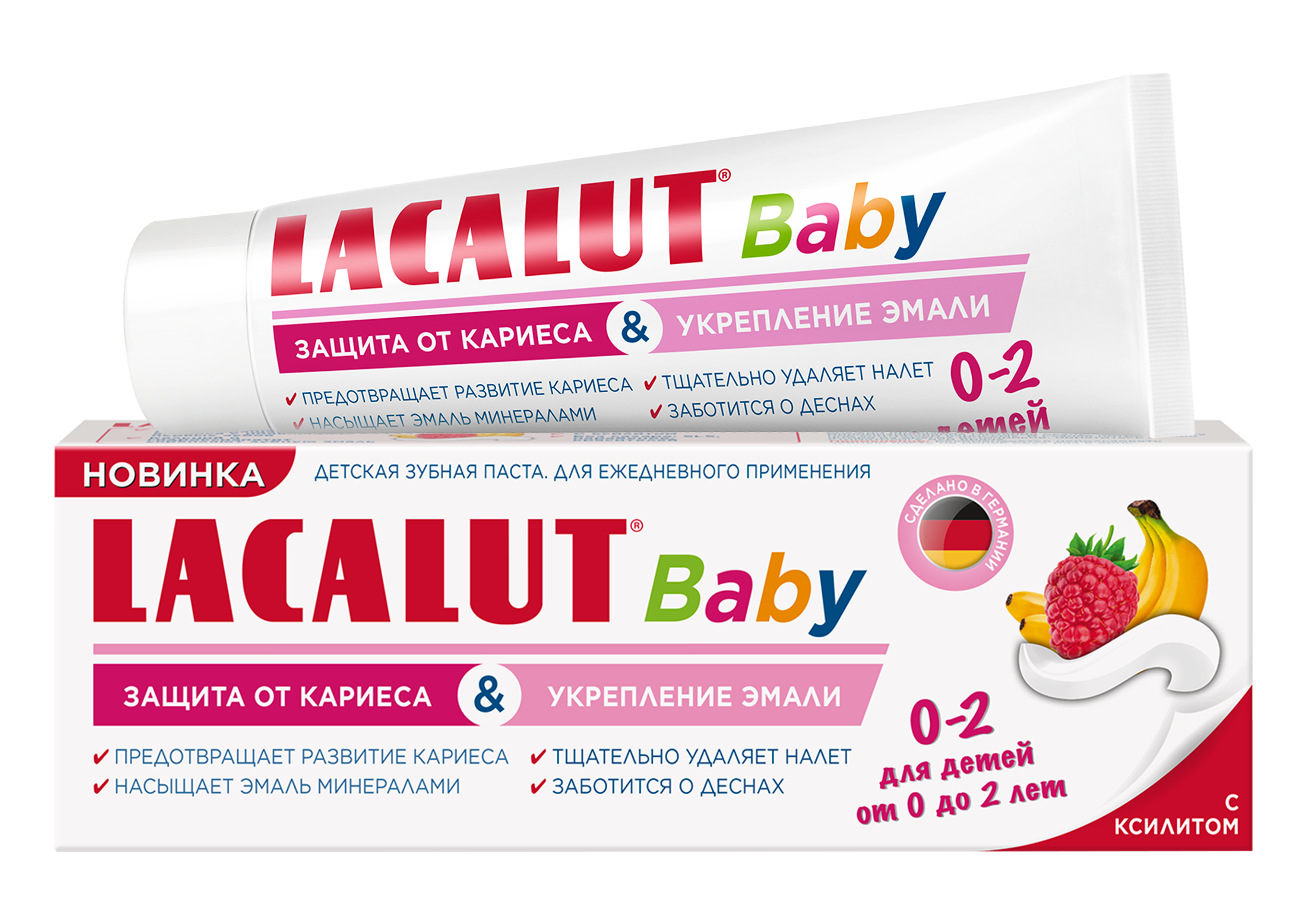 АМИНОФТОРИД
ГИДРОКСИАПАТИТ
КАЛЬЦИЙ
КСИЛИТ
ВИТАМИН Е
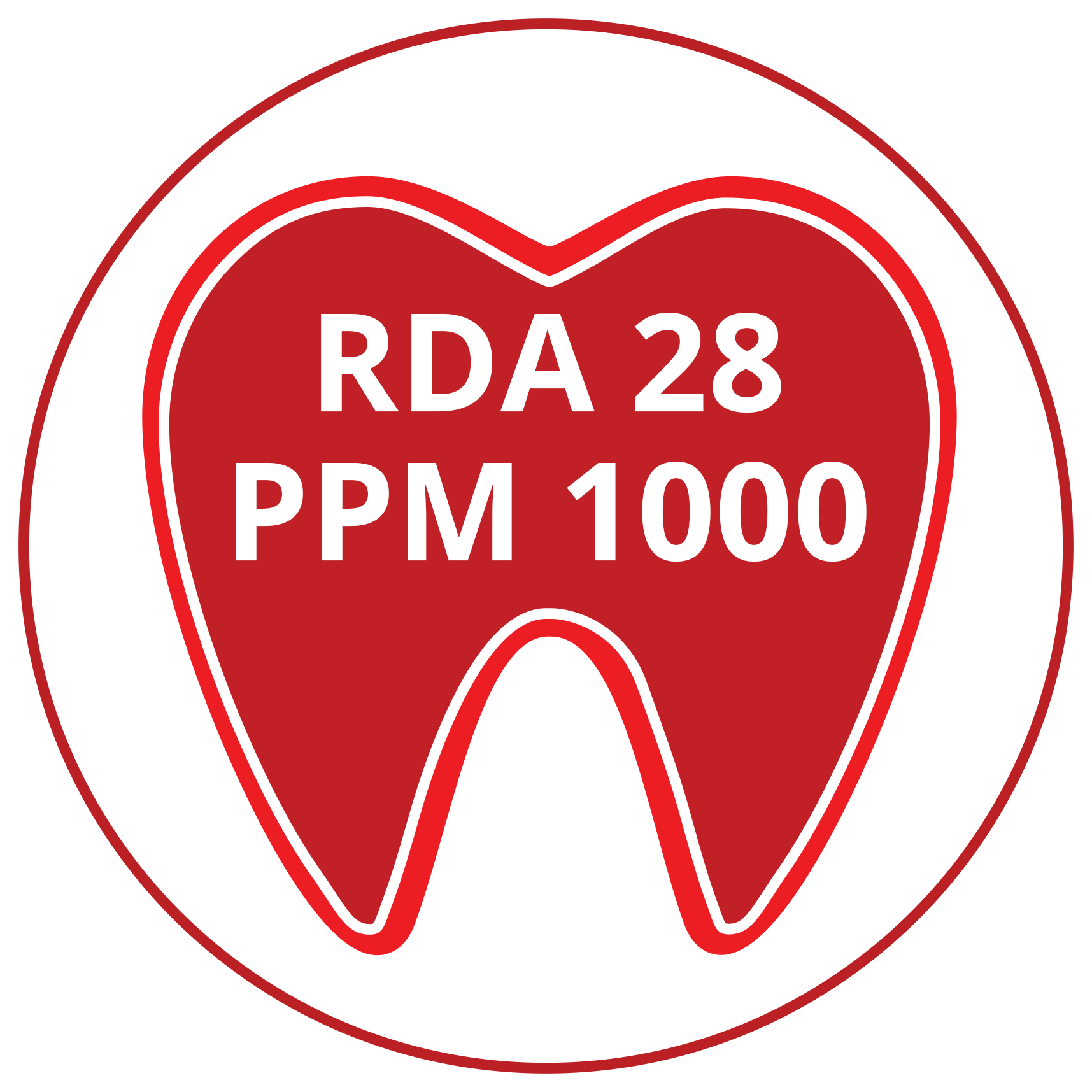 БЕЗ SLS, БЕЗ ПАРАБЕНОВ, БЕЗ КРАСИТЕЛЕЙ, НЕ СОДЕРЖИТ САХАРА
Информация о составе содержится на упаковке и на сайте lacalut.ru
LACALUT KIDS 4-8
СВОЙСТВА АКТИВНЫХ КОМПОНЕНТОВ
АКТИВНЫЕ КОМПОНЕНТЫ
СВОЙСТВА
Эффективно реминерализует эмаль и предупреждает развитие кариеса

Мягко и безопасно удаляют зубной налёт



Безопасна при проглатывании
Со вкусом сладкой мяты
АМИНОФТОРИД
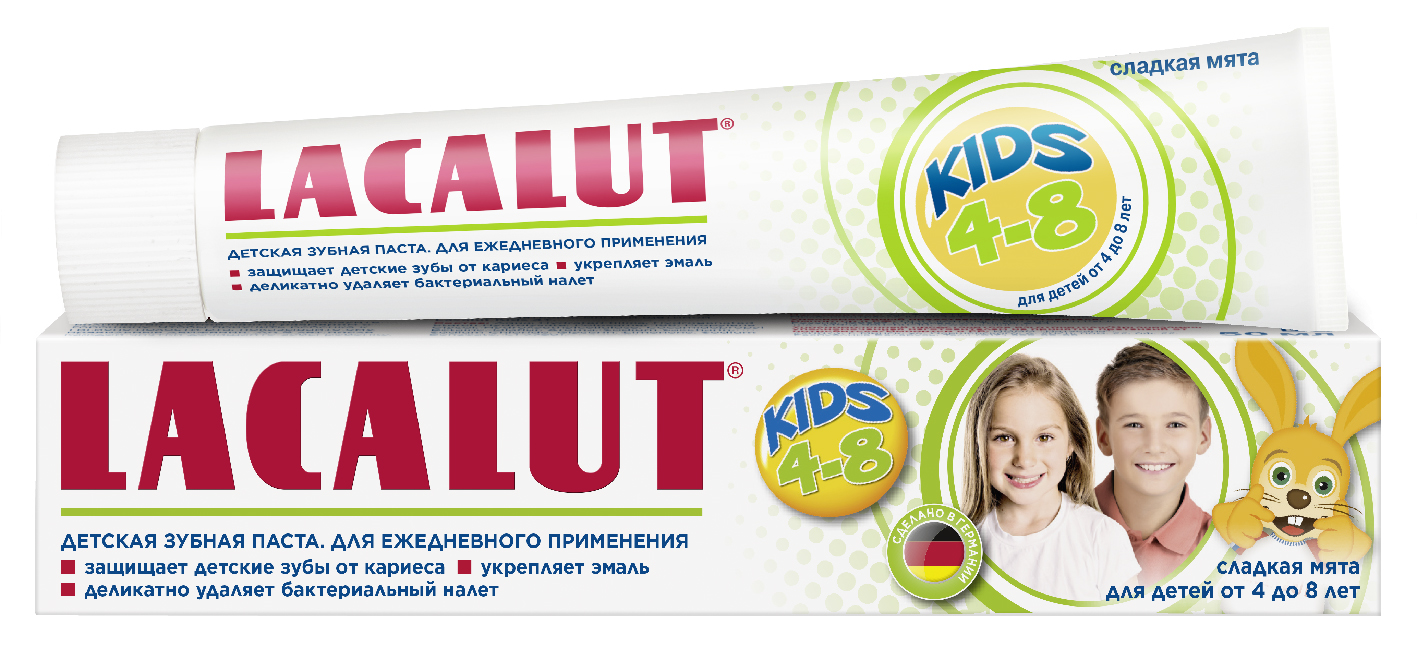 МИКРО АБРАЗИВЫ
ХЛРИД НАТРИЯ
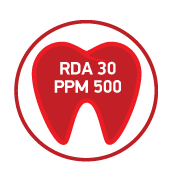 НЕ СОДЕРЖИТ САХАРА, БЕЗ SLS
Информация о составе содержится на упаковке и на сайте lacalut.ru
LACALUT KIDS
КЛИНИЧЕСКИ ДОКАЗАННАЯ ЭФФЕКТИВНОСТЬ
Индекс гигиены (модификация по Федорову-Володкиной) – СНИЖЕНИЕ НА 40%
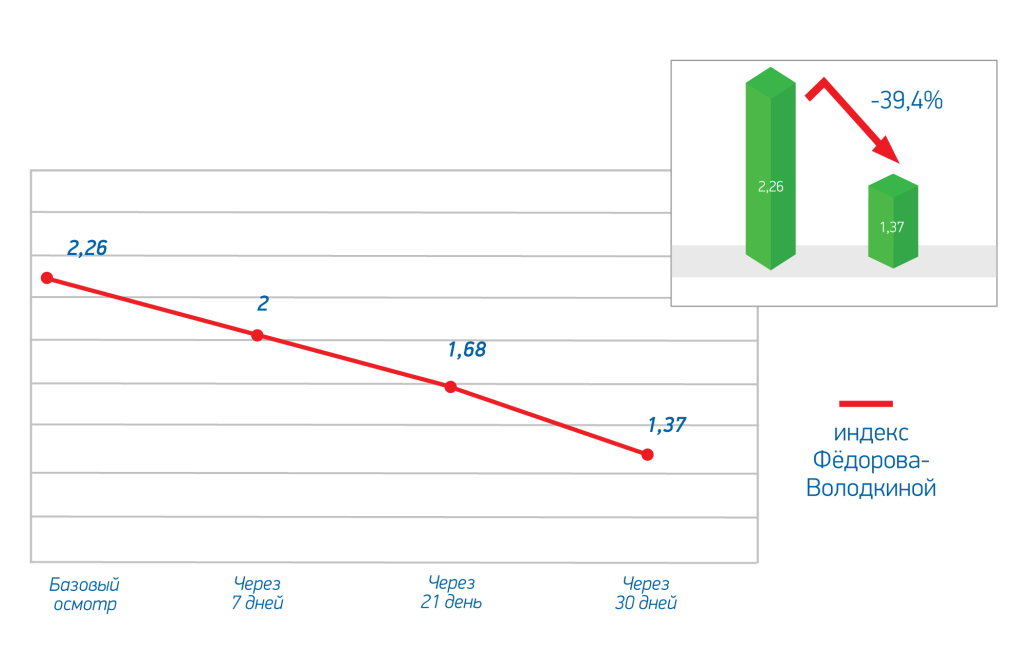 Зубная паста LACALUT kids 4-8 обладает высокой очищающей эффективностью. Регулярное использование данной зубной пасты в течение 30 дней способствовало уменьшению образования зубной бляшки и улучшению гигиенического состояния полости рта у детей 5-7 лет на 39,4%*
*Отчет о результатах клинических испытаний зубных паст линии LACALUT для детей,  детская зубная паста для молочных и постоянных зубов LACALUT Kids 4-8, /Э.Б. Сахарова//Москва май-июль 2008 8-10, 11 с. В исследовании приняли участие 25 детей обоего пола, в возрасте 5-7 лет. Закончили исследование 20 детей
[Speaker Notes: Индекс гигиены по Пахомову (в модификации Федорова-Володкиной).  16 зубов окрашиваются раствором Люголя. По оценке окрашивания поверхности зуба выставляются баллы от 1 до 5. ниже – лучше.]
LACALUT KIDS 2-6
СВОЙСТВА АКТИВНЫХ КОМПОНЕНТОВ
АКТИВНЫЕ КОМПОНЕНТЫ
СВОЙСТВА
Эффективно укрепляют эмаль и предупреждают развитие кариеса

Реминерализуют эмаль

Снижает количество бактерий
Увлажняют слизистую оболочку полости рта


Паста в виде геля
Безопасна при проглатывании
Со вкусом сладкой мяты
АМИНОФТОРИД
ФТОРИД НАТРИЯ
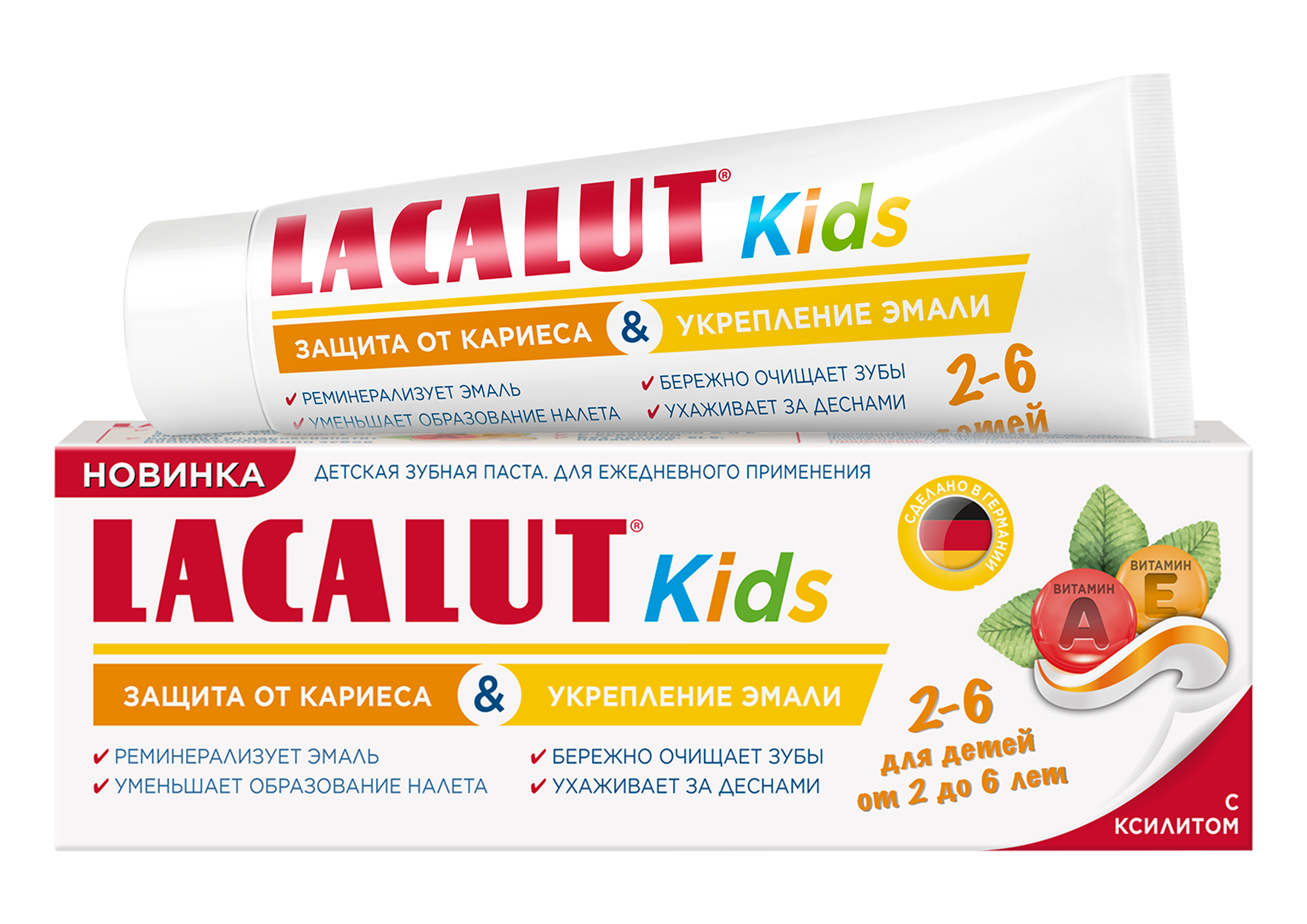 ГИДРОКСИАПАТИТ
КАЛЬЦИЙ
КСИЛИТ
ВИТАМИНЫ А и Е
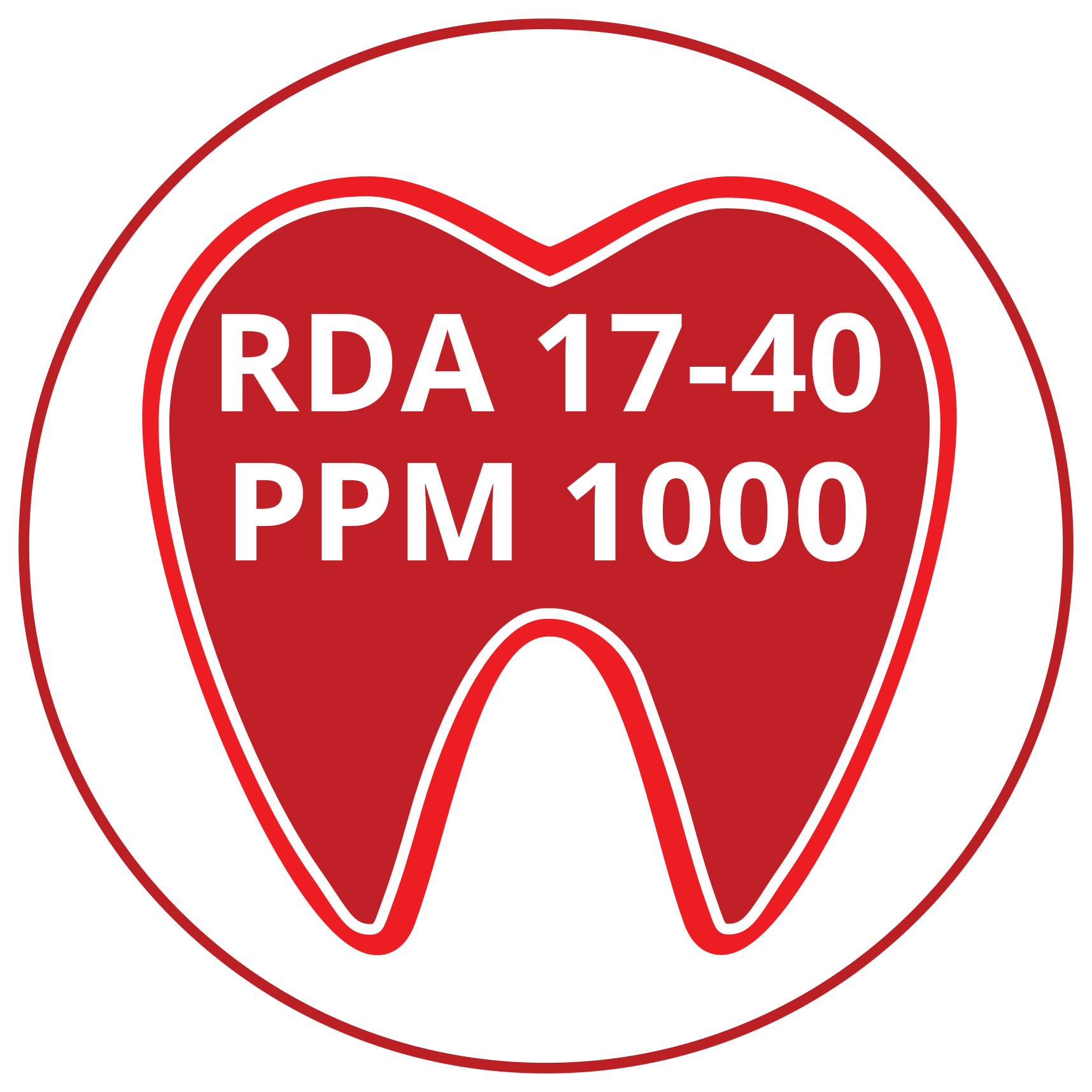 БЕЗ SLS, БЕЗ ПАРАБЕНОВ, НЕ СОДЕРЖИТ САХАРА
*Информация о составе содержится на упаковке и на сайте lacalut.ru
RDA  белой фазы 40, цветной фазы - 17
LACALUT JUNIOR 6+
СВОЙСТВА АКТИВНЫХ КОМПОНЕНТОВ
АКТИВНЫЕ КОМПОНЕНТЫ
СВОЙСТВА
Укрепляет эмаль и предупреждает развитие кариеса
Реминерализуют эмаль

Снижает количество бактерий



Паста в виде геля
Мягко и безопасно удаляет зубной налёт
Со вкусом яблока и свежей мяты
ФТОРИД НАТРИЯ
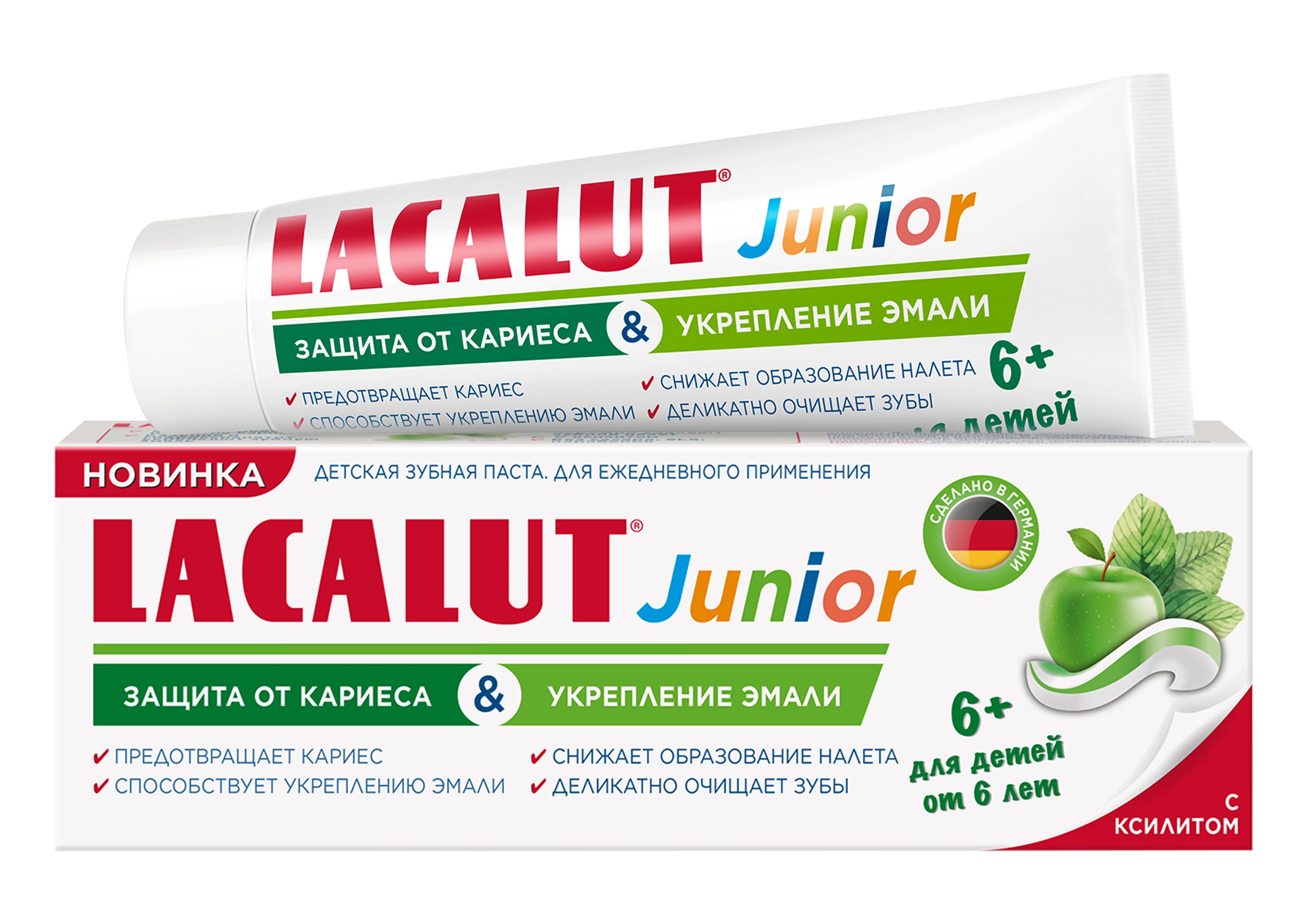 ГИДРОКСИАПАТИТ
КАЛЬЦИЙ
КСИЛИТ
БЕЗ SLS, БЕЗ ПАРАБЕНОВ, НЕ СОДЕРЖИТ САХАРА
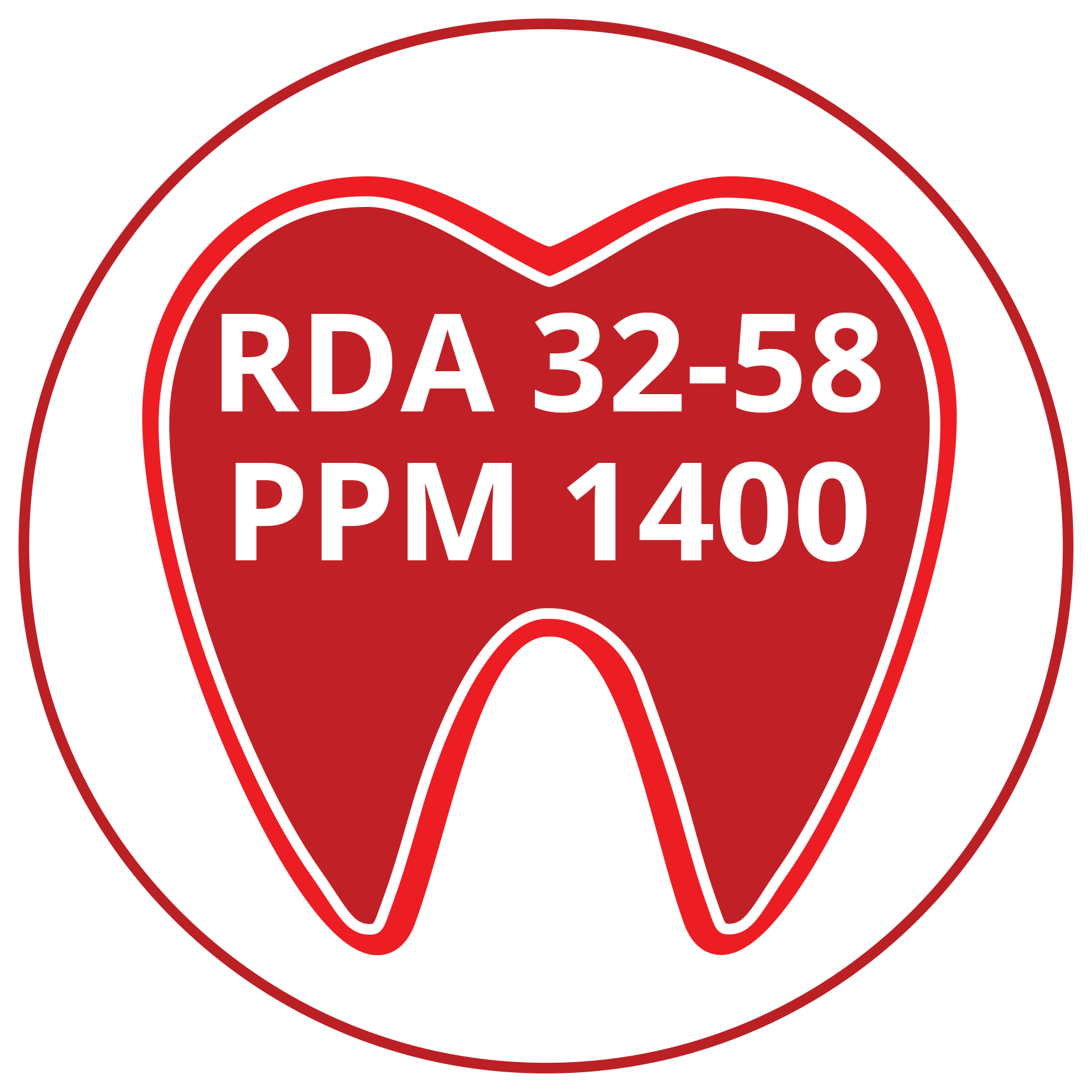 RDA 
PPM
*Информация о составе содержится на упаковке и на сайте lacalut.ru
RDA  белой фазы 58, цветной фазы - 32
LACALUT TEENS 8+
СВОЙСТВА АКТИВНЫХ КОМПОНЕНТОВ
АКТИВНЫЕ КОМПОНЕНТЫ
СВОЙСТВА
Эффективно реминерализуют эмаль и предупреждают развитие кариеса




Паста в виде геля
Мягко и безопасно удаляет зубной налёт
С цитрусово-мятным вкусом
АМИНОФТОРИД
ФТОРИД НАТРИЯ
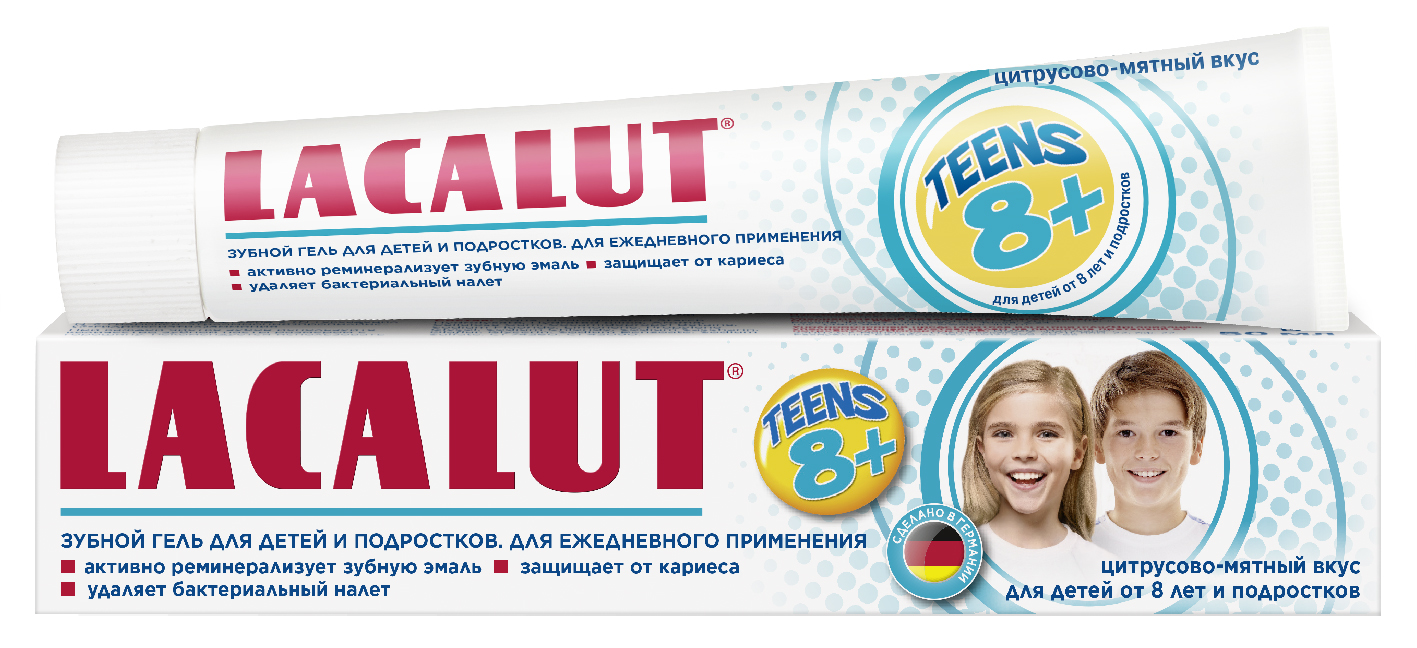 НЕ СОДЕРЖИТ САХАРА
БЕЗ SLS, БЕЗ ПАРАБЕНОВ, НЕ СОДЕРЖИТ САХАРА
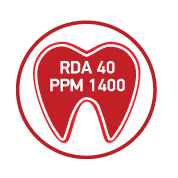 Информация о составе содержится на упаковке и на сайте lacalut.ru
LACALUT TEENS
КЛИНИЧЕСКИ ДОКАЗАННАЯ ЭФФЕКТИВНОСТЬ
Динамика индекса гигиены полости рта OHI-S – СНИЖЕНИЕ НА 65%
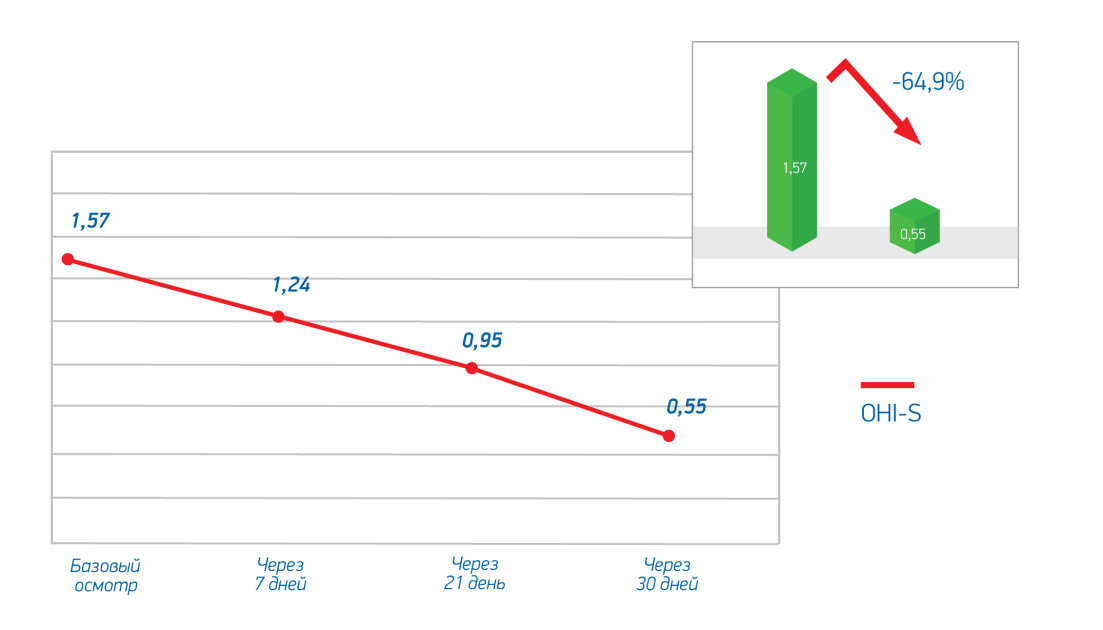 Регулярное использование данной зубной пасты в течение 30 дней способствовало уменьшению образования зубной бляшки на поверхности зубов, улучшению гигиенического состояния полости рта у детей 8-11 лет на 64,9%*
*Отчет о результатах клинических испытаний зубных паст линии LACALUT для детей, зубной гель для подростков LACALUT Teens 8+, /Э.Б. Сахарова//Москва март-апрель 2008 10-11, 13 с.. В исследовании участвовало 24 добровольца обоего пола в возрасте от 8 до 11 лет. Исследование завершили 20 человек
[Speaker Notes: OHI-S – упрощенный индекс гигиены полости рта. 

В исследовании участвовало 24 добровольца обоего пола в возрасте от 8 до 11 лет, родители которых дали информированное согласие на участие в клинической апробации исследуемой зубной пасты. Исследование завершили 20 человек]
LACALUT TEENS
КЛИНИЧЕСКИ ДОКАЗАННАЯ ЭФФЕКТИВНОСТЬ
Динамика индекса зубного налета PMA – СНИЖЕНИЕ НА 65%
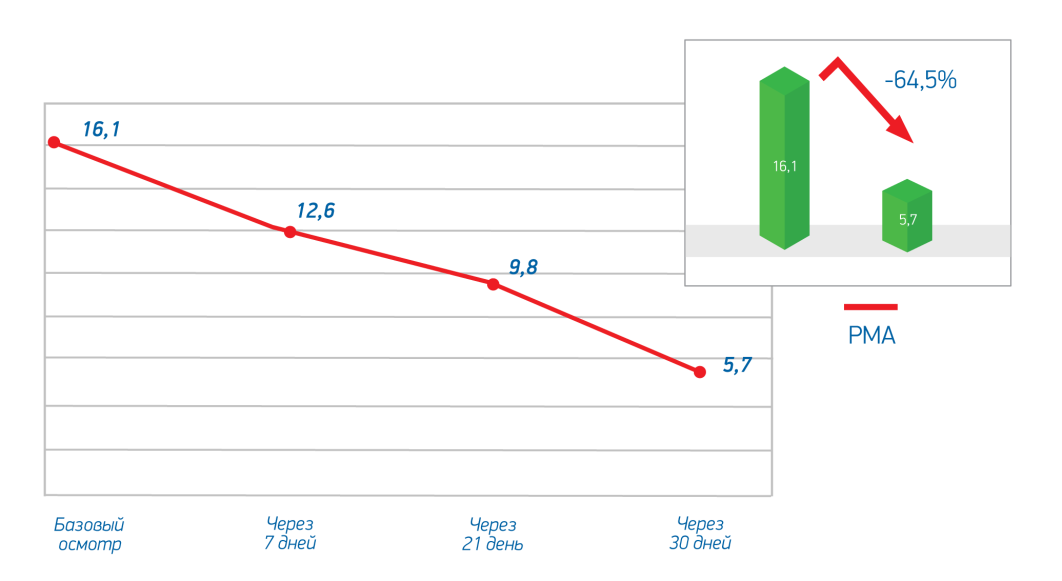 К концу исследования отмечалось снижение воспалительных явлений в пародонте 64,5%*
*Отчет о результатах клинических испытаний зубных паст линии LACALUT для детей,  зубной гель для подростков LACALUT Teens 8+, /Э.Б. Сахарова//Москва март-апрель 2008 10-11, 13 с..В исследовании участвовало 24 добровольца обоего пола в возрасте от 8 до 11 лет. Исследование завершили 20 человек
[Speaker Notes: Индекс PMA применяется для оценки начальных воспалительных изменений в пародонте

Зубной гель LACALUT Teens 8+ дополнительно обладает противовоспалительным действием. Через 3 недели индекс PMA снизился до 9,8%. Отмечалось уменьшение гиперемии маргинальной десны и десневых сосочков.]
ЗУБНЫЕ ЩЕТКИ
LACALUT BABY, LACALUT KIDS
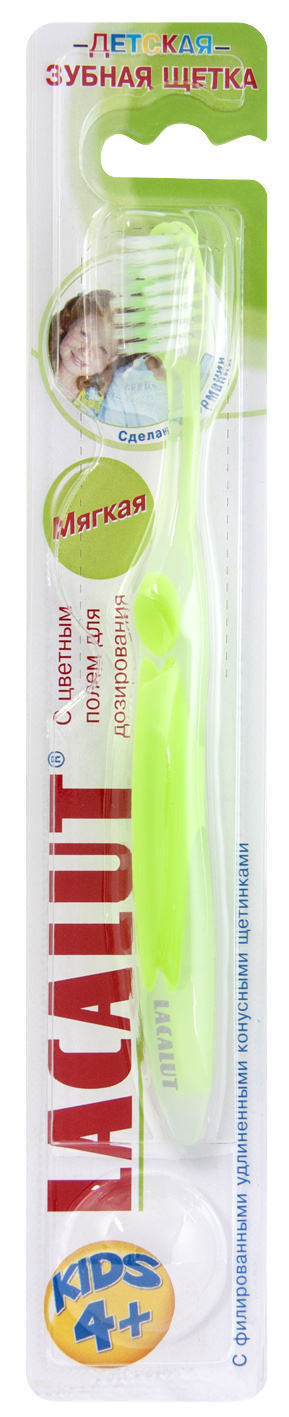 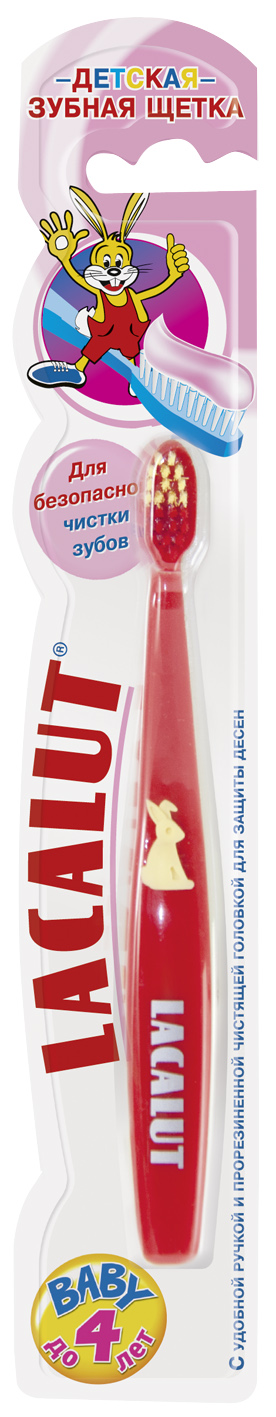 МЯГКАЯ 
ЩЕТИНА
МЯГКАЯ 
ЩЕТИНА
Деликатно очищает эмаль временных зубов

Имеет эргономичную ручку и цветное поле для дозирования зубной пасты
Качественно удаляет налет с зубной эмали
Оказывает легкий массирующий эффект
Имеет удобную нескользящую ручку с выступом для большого пальца и цветное поле для дозирования зубной пасты
Информация содержится  на сайте lacalut.ru
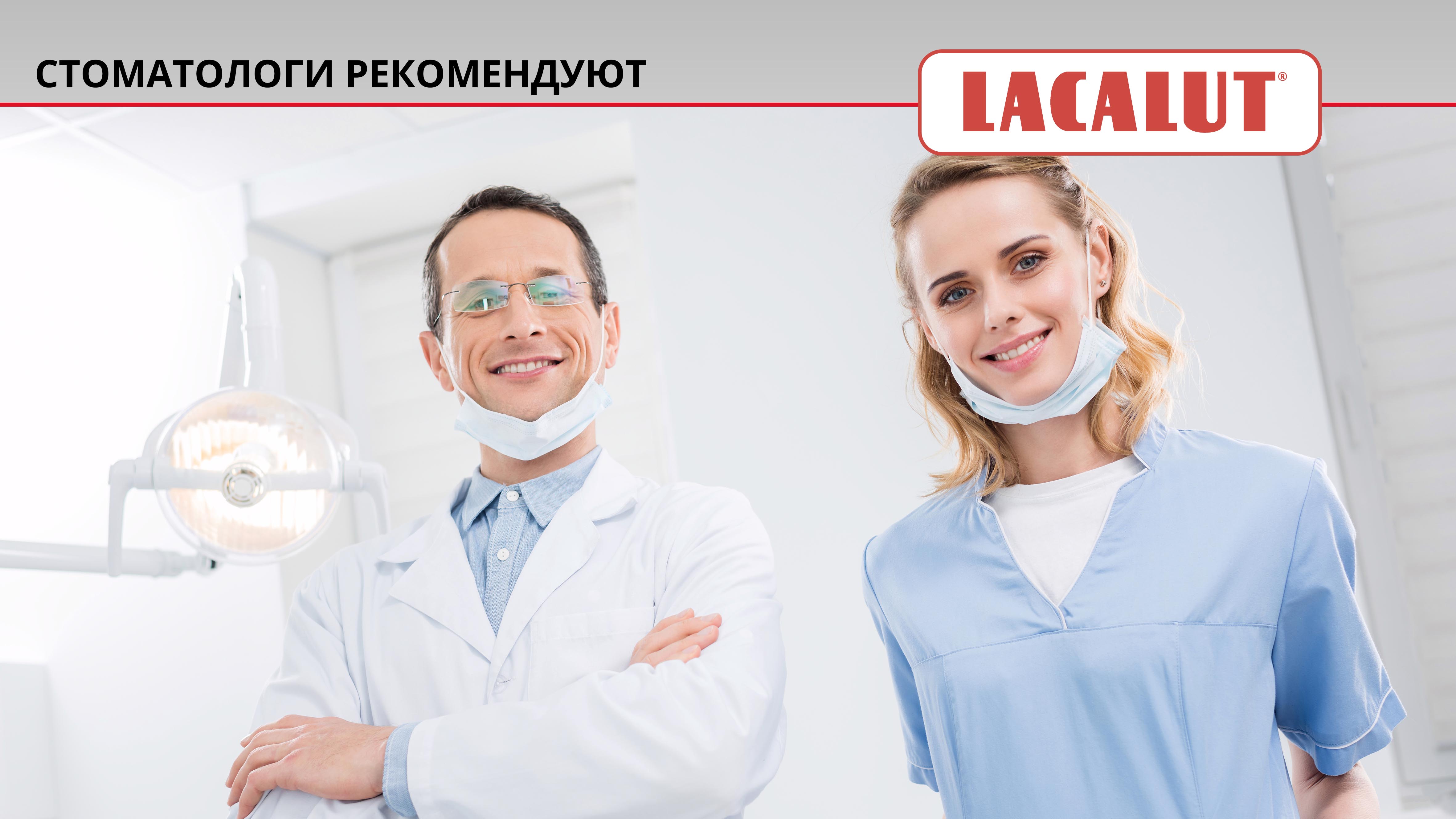